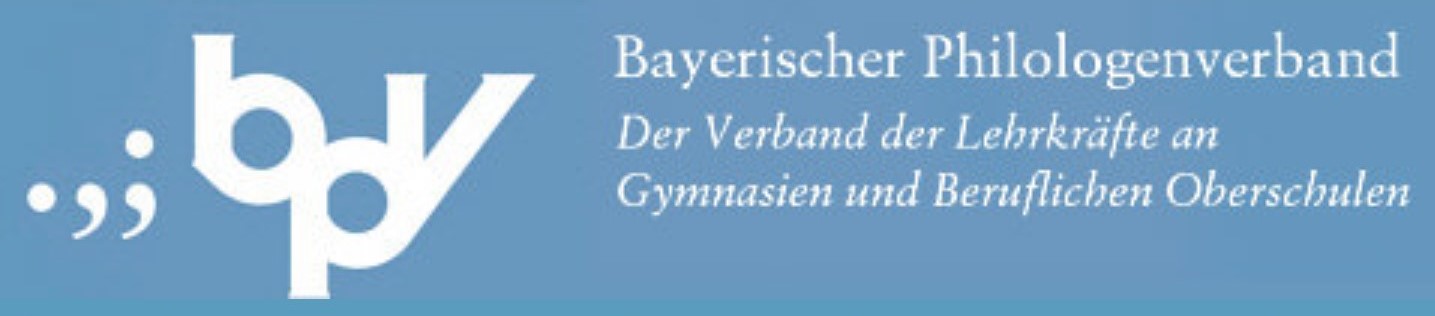 Ökologie-Konzepte
Thomas Nickl
28.9.2023
Gliederung des Vortrags
Hemmschwellen
Beispiele für Freilandarbeit in den Jahrgangsstufen 5, 6, 8 und 9
Allgemeine Kriterien
Zur Person
Baujahr 1953
Diplombiologe
Lehramt Biologie, Chemie, Geographie
Auslandsdienst (Bilbao) 1993-1999
Seminarlehrer für Biologie 2007-2019
Buchner-Verlag seit 2020
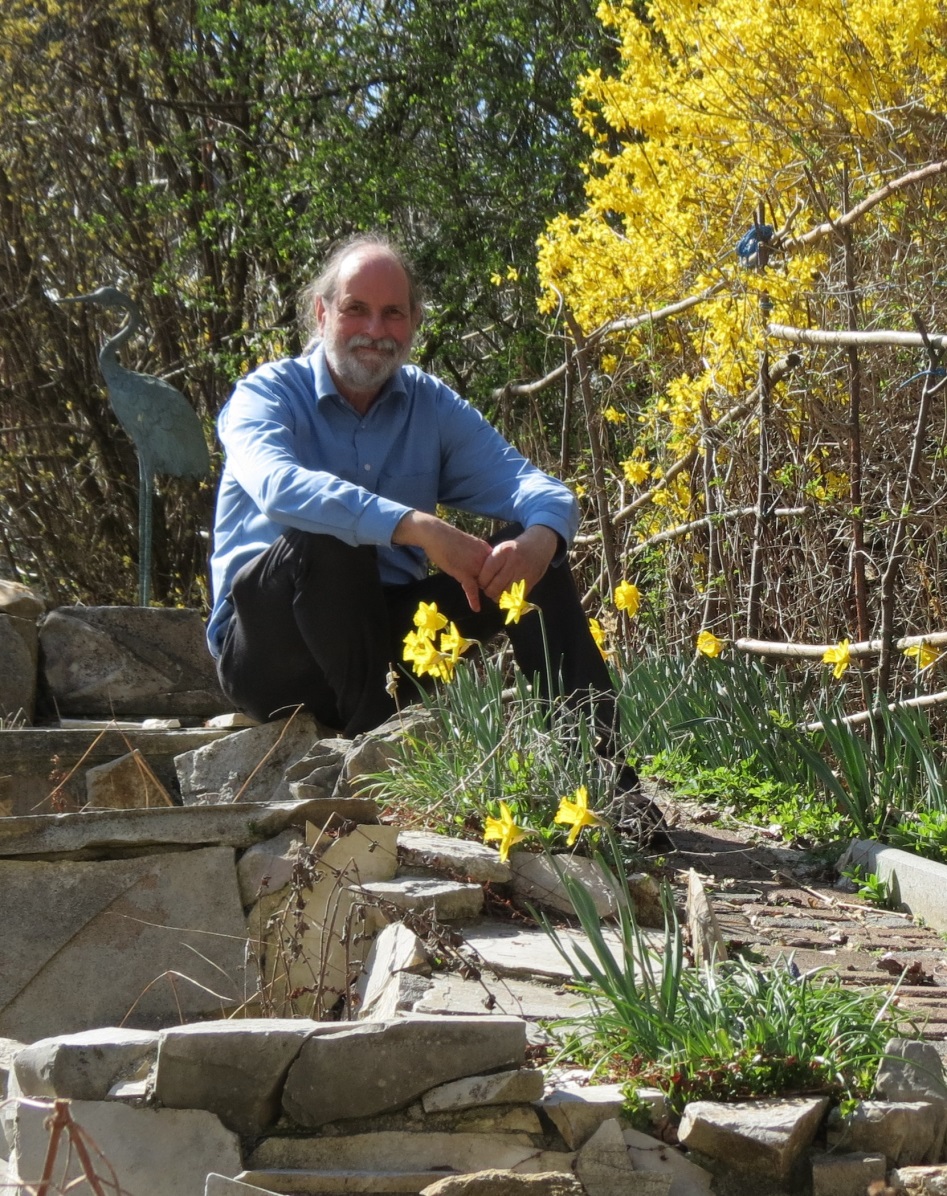 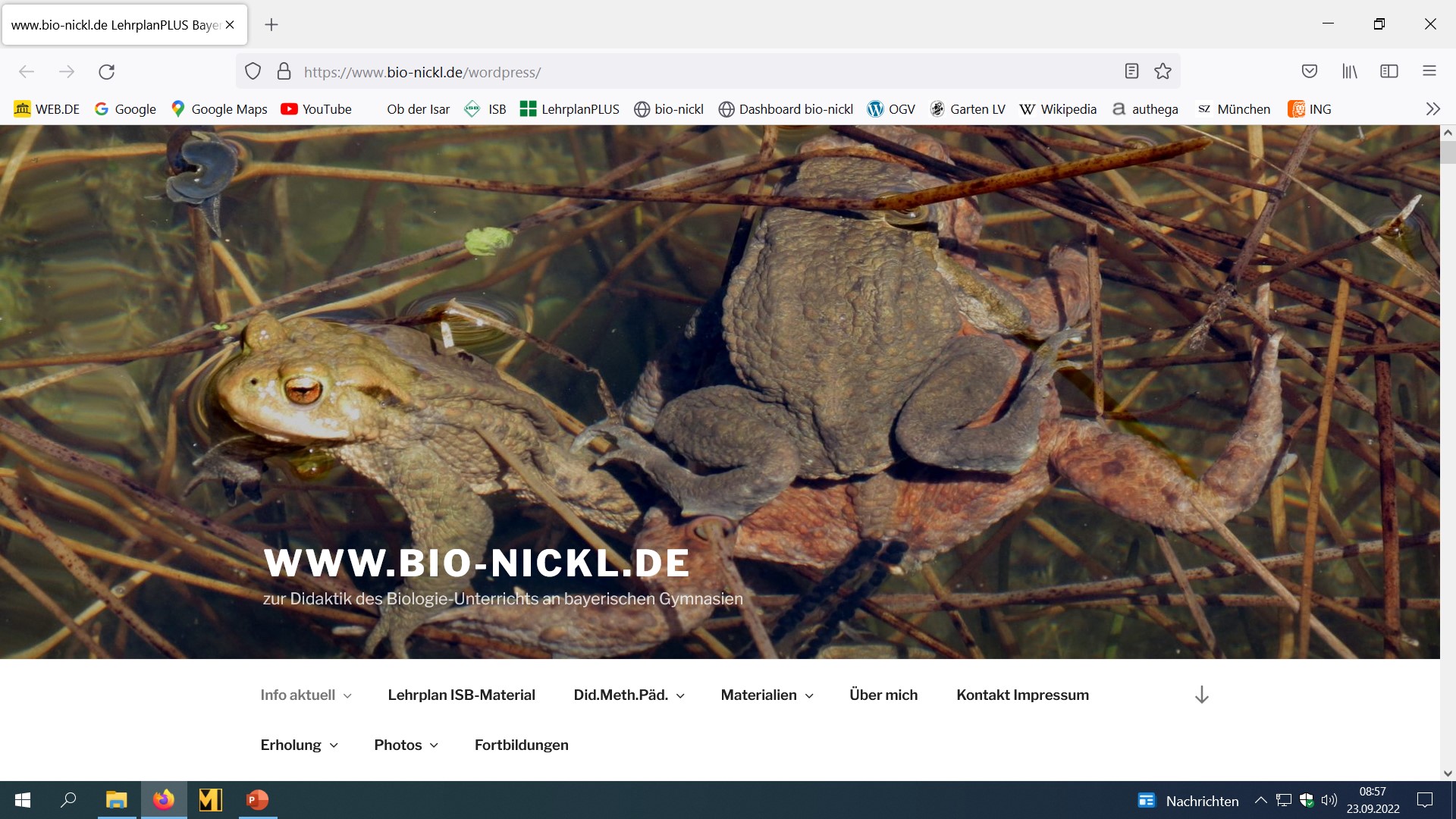 www.bio-nickl.de
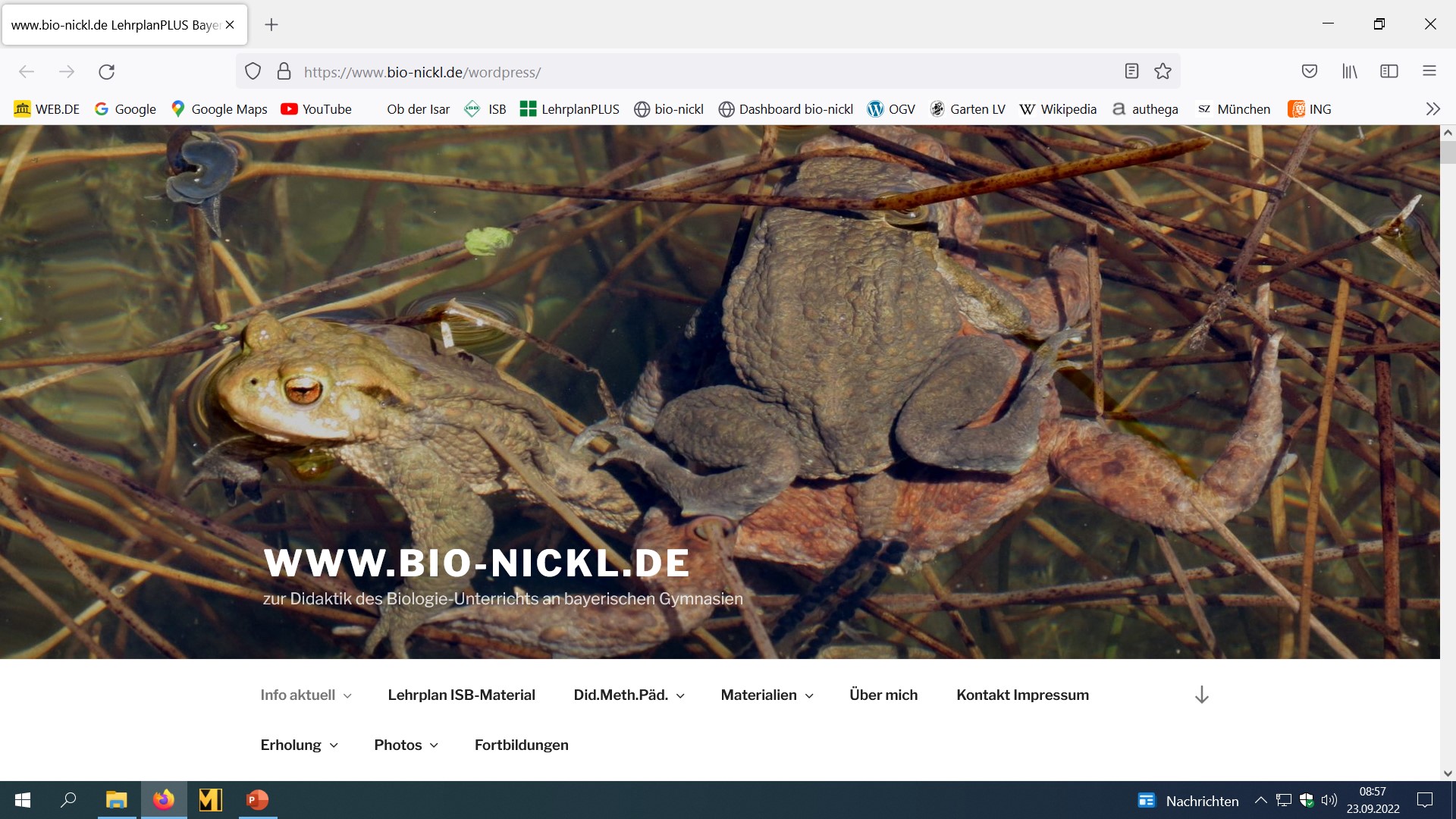 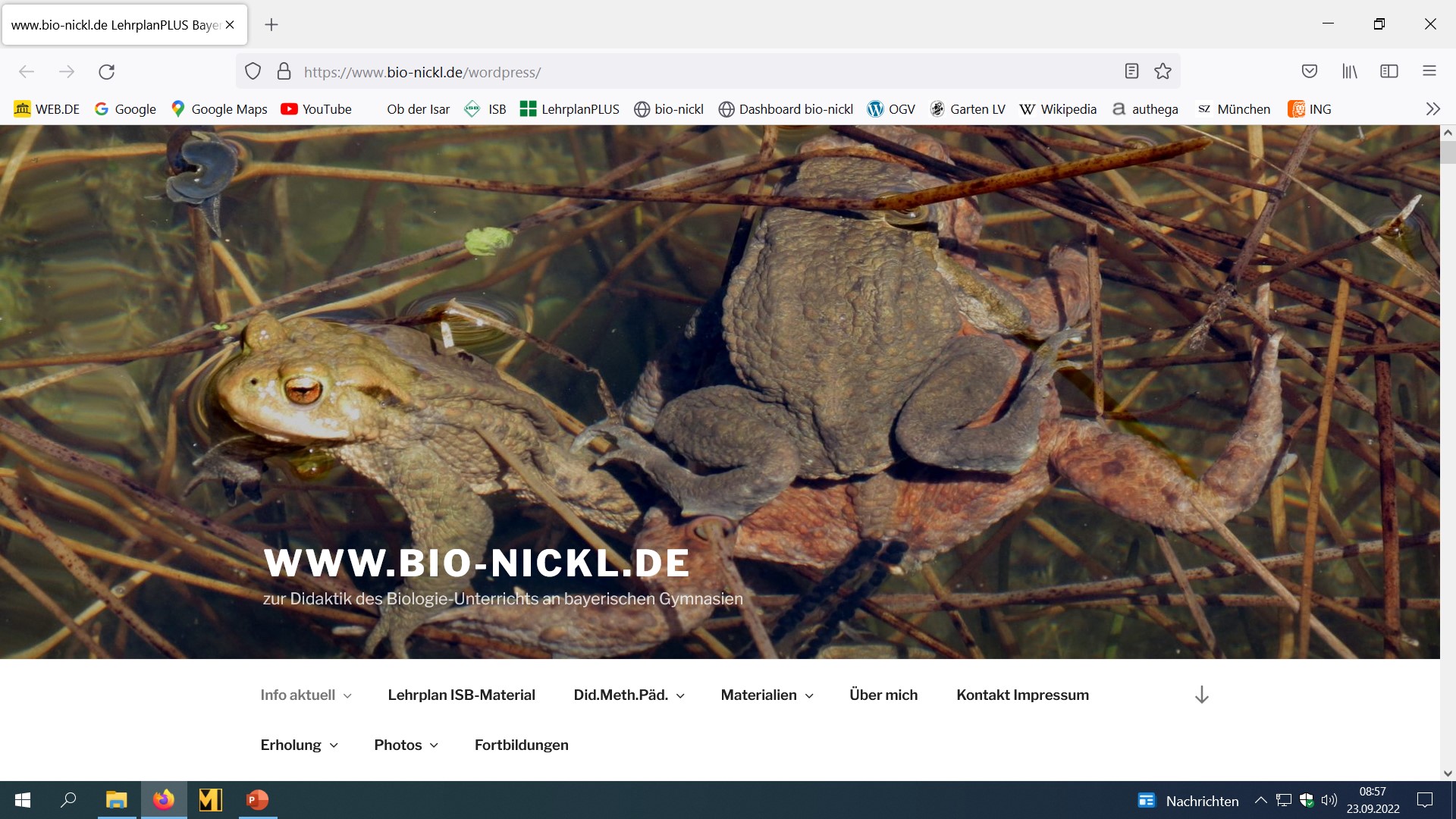 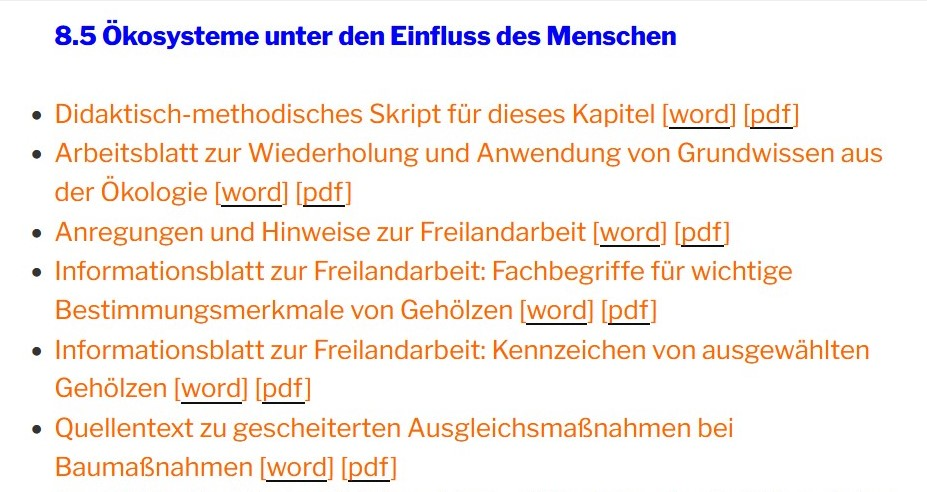 Akademiebericht 506

Bio? – Logisch!
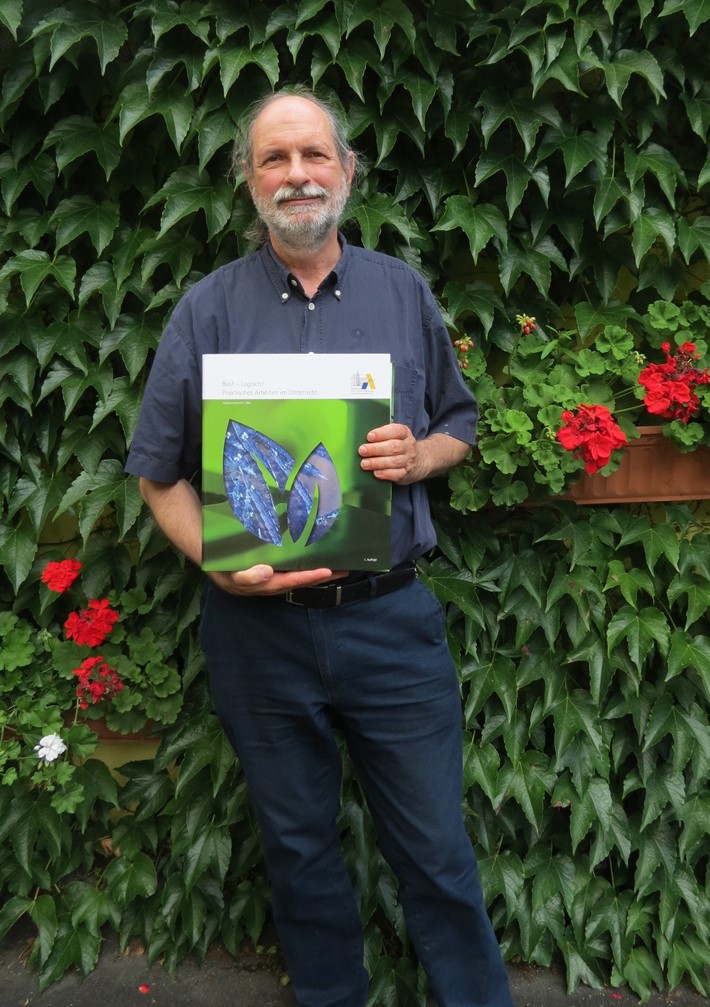 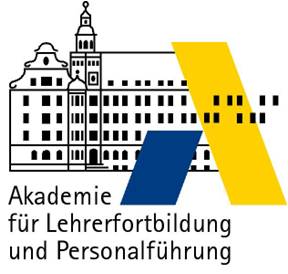 2. verbesserte und ergänzte Auflage
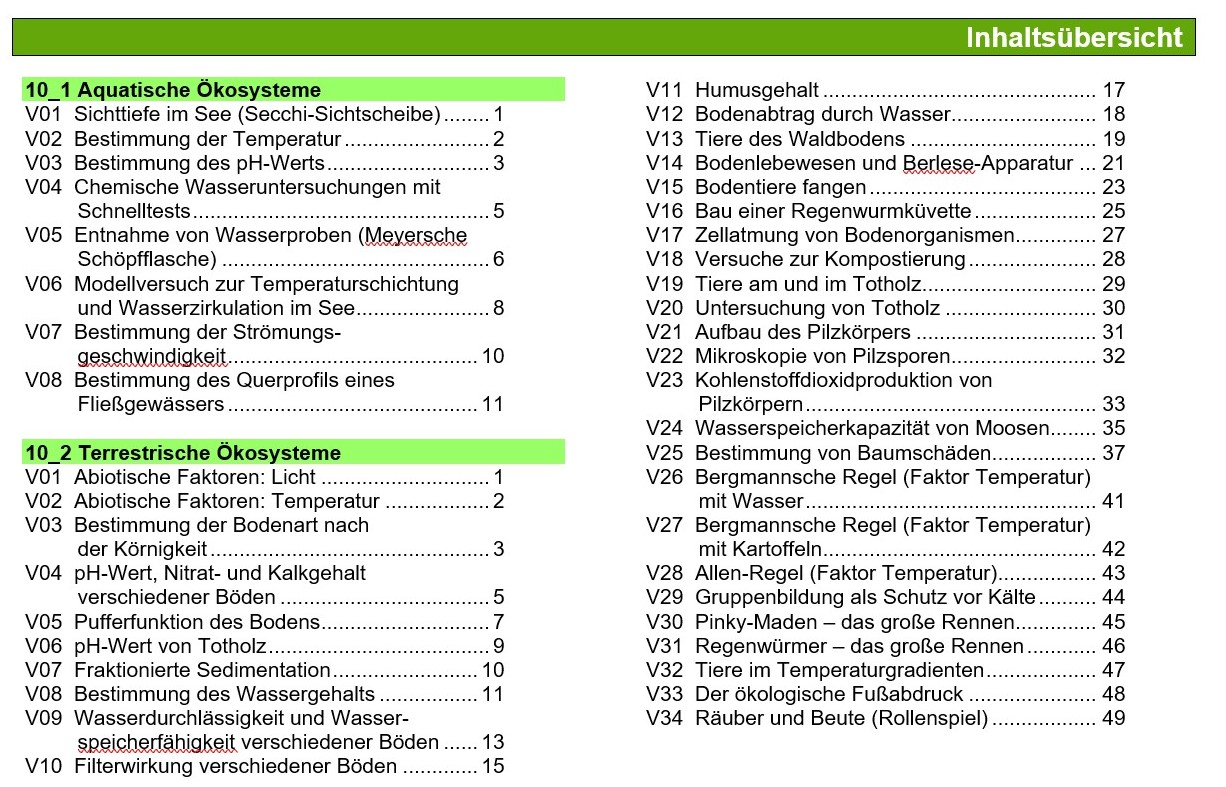 1  Hemmschwellen
„Ich weiß: Ökologie ist wichtig. Aber wie ich das unterrichten soll, habe ich nicht gelernt.“
„Ich weiß: Ökologie ist wichtig. Aber wie ich das unterrichten soll, habe ich nicht gelernt.“

„Was mache ich, wenn die Schüler nach dem Namen der Blume fragen, die sie gerade entdeckt haben. Das weiß ich doch selber nicht.“
„Ich weiß: Ökologie ist wichtig. Aber wie ich das unterrichten soll, habe ich nicht gelernt.“

„Was mache ich, wenn die Schüler nach dem Namen der Blume fragen, die sie gerade entdeckt haben. Das weiß ich doch selber nicht.“

„Exkursion: Viel zu gefährlich mit diesem Haufen!“
„Andere können das viel besser als ich.“
„Andere können das viel besser als ich.“
Nicht entmutigen lassen!

Lieber kleine Brötchen backen 
als gar keine!
inhaltlich: Ökologie und Freilandarbeit nicht im Pflichtprogramm des Lehr-amts-Studiums
inhaltlich: Ökologie und Freilandarbeit nicht im Pflichtprogramm des Lehr-amts-Studiums
didaktisch: Was lernen die Schüler im Gelände?
inhaltlich: Ökologie und Freilandarbeit nicht im Pflichtprogramm des Lehr-amts-Studiums
didaktisch: Was lernen die Schüler im Gelände? 
pädagogisch: Betreuung, Sicherheit
inhaltlich: Ökologie und Freilandarbeit nicht im Pflichtprogramm des Lehr-amts-Studiums
didaktisch: Was lernen die Schüler im Gelände?
pädagogisch: Betreuung, Sicherheit?
methodisch: konkrete Aufgaben?
inhaltlich: Ökologie und Freilandarbeit nicht im Pflichtprogramm des Lehr-amts-Studiums
didaktisch: Was lernen die Schüler im Gelände?
pädagogisch: Betreuung, Sicherheit?
methodisch: konkrete Aufgaben?
zeitlich: Exkursionstag schwer durch-setzbar; Zeit für Einarbeitung und Vorbereitung
2  Beispiele für Freilandarbeit in den Jahrgangsstufen 5, 6, 8 und 9
5. Klasse: Grünland
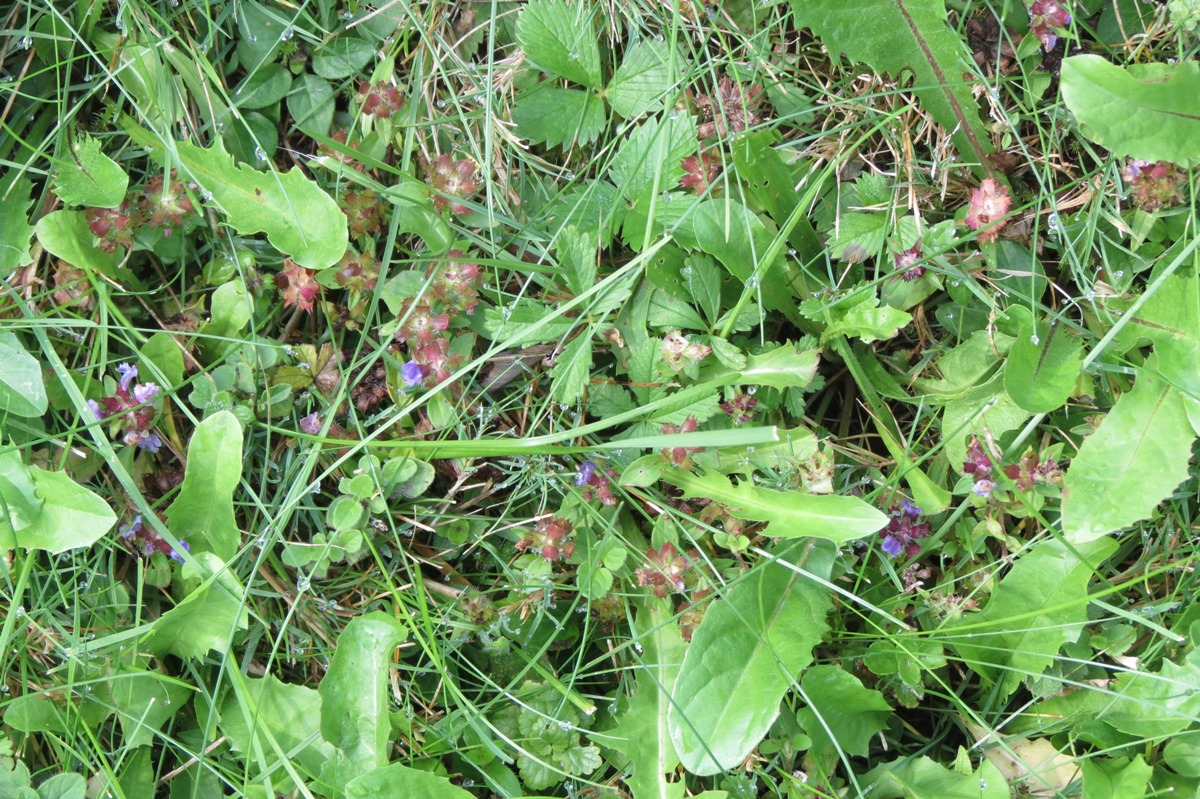 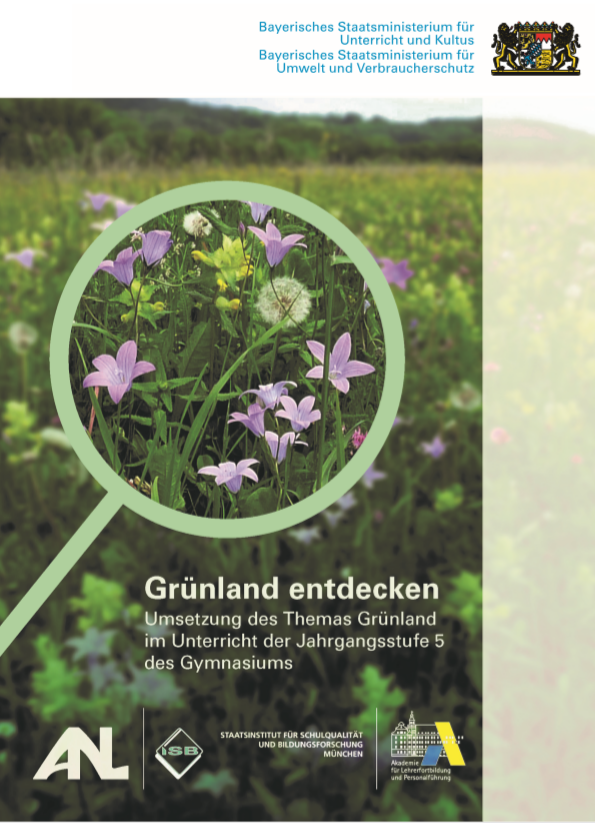 Grünland entdecken
Aktionshandbuch für Freiland-Arbeit im Grünland für die Jahr­gangsstufe 5
ANL, ALP, ISB
5. Klasse: Grünland
Ökologie 
Grünland (5. Klasse)
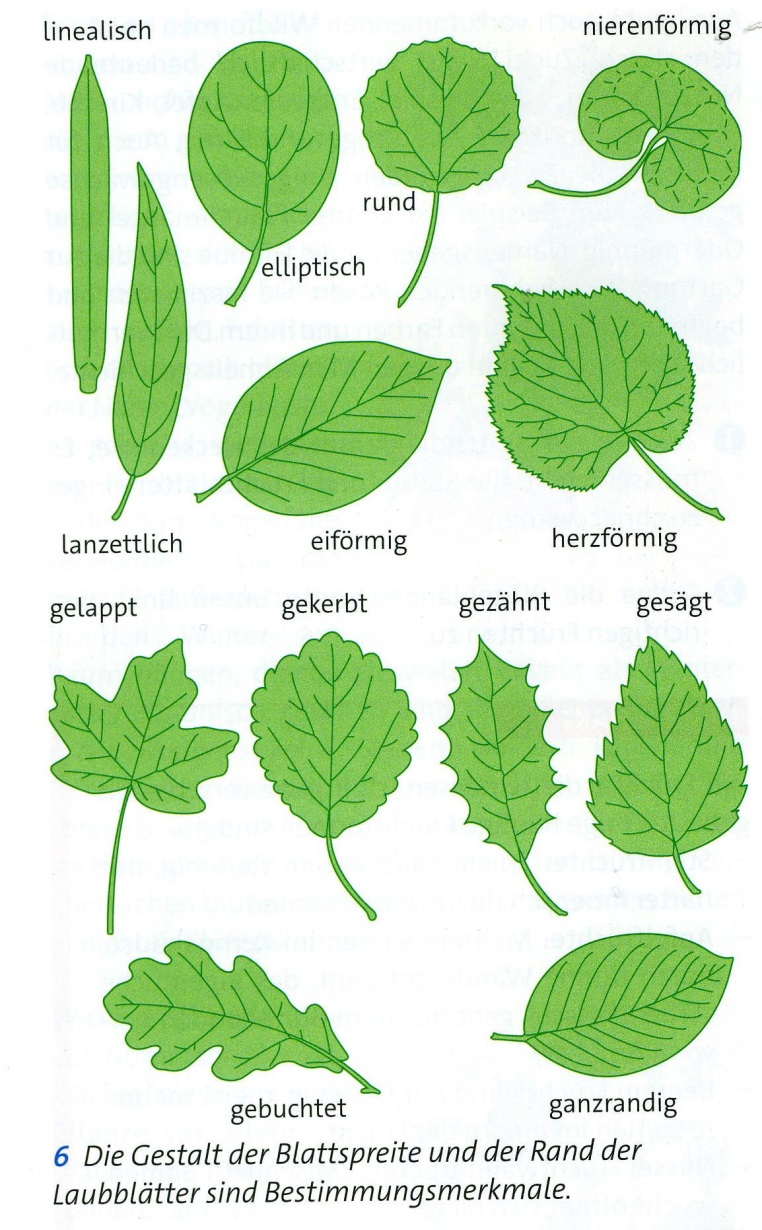 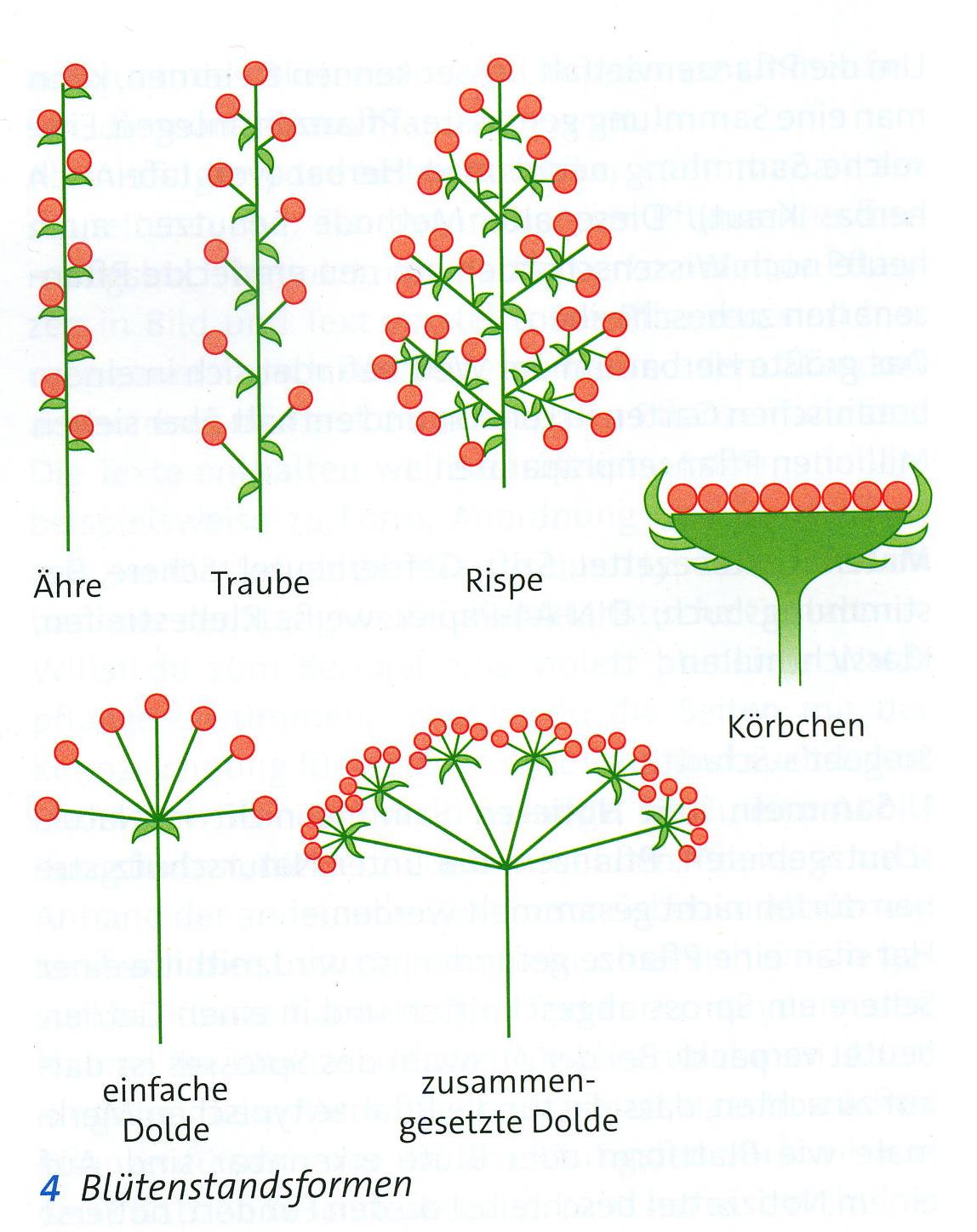 Fokus, S. 98
Fokus, S. 99
5. Klasse: Grünland
Ökologie 
Grünland (5. Klasse)
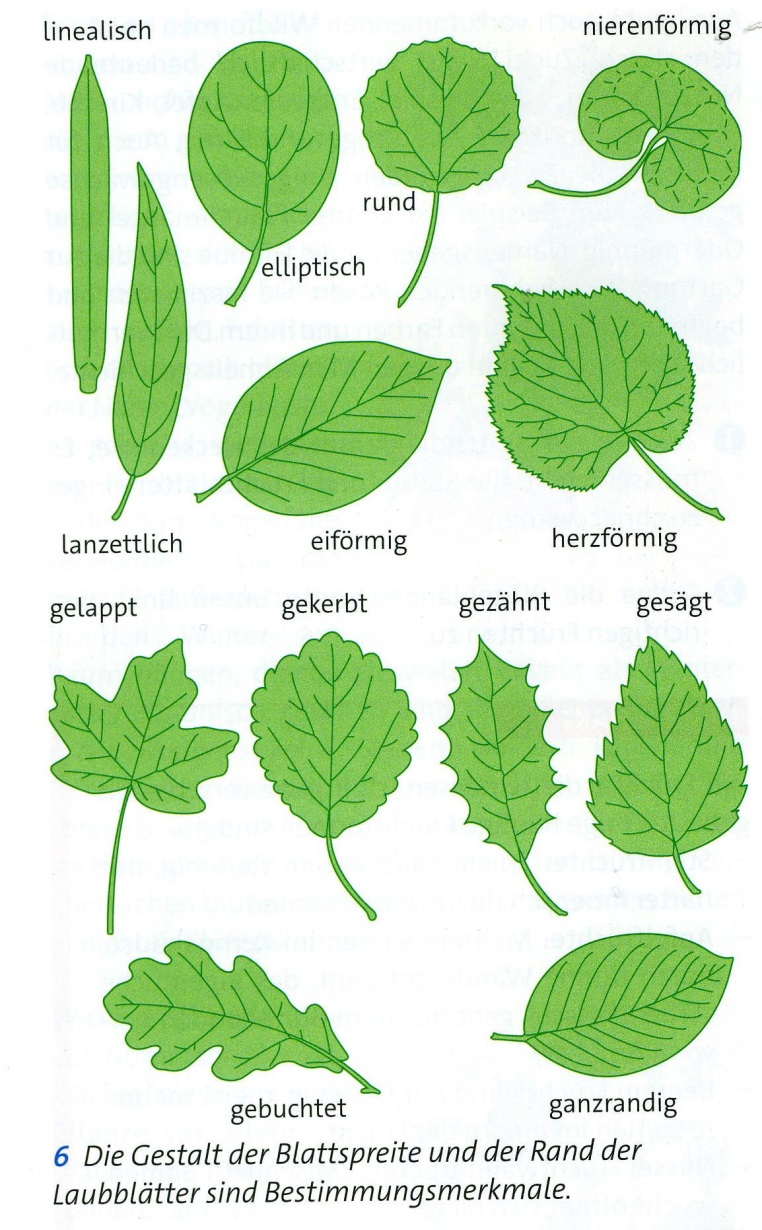 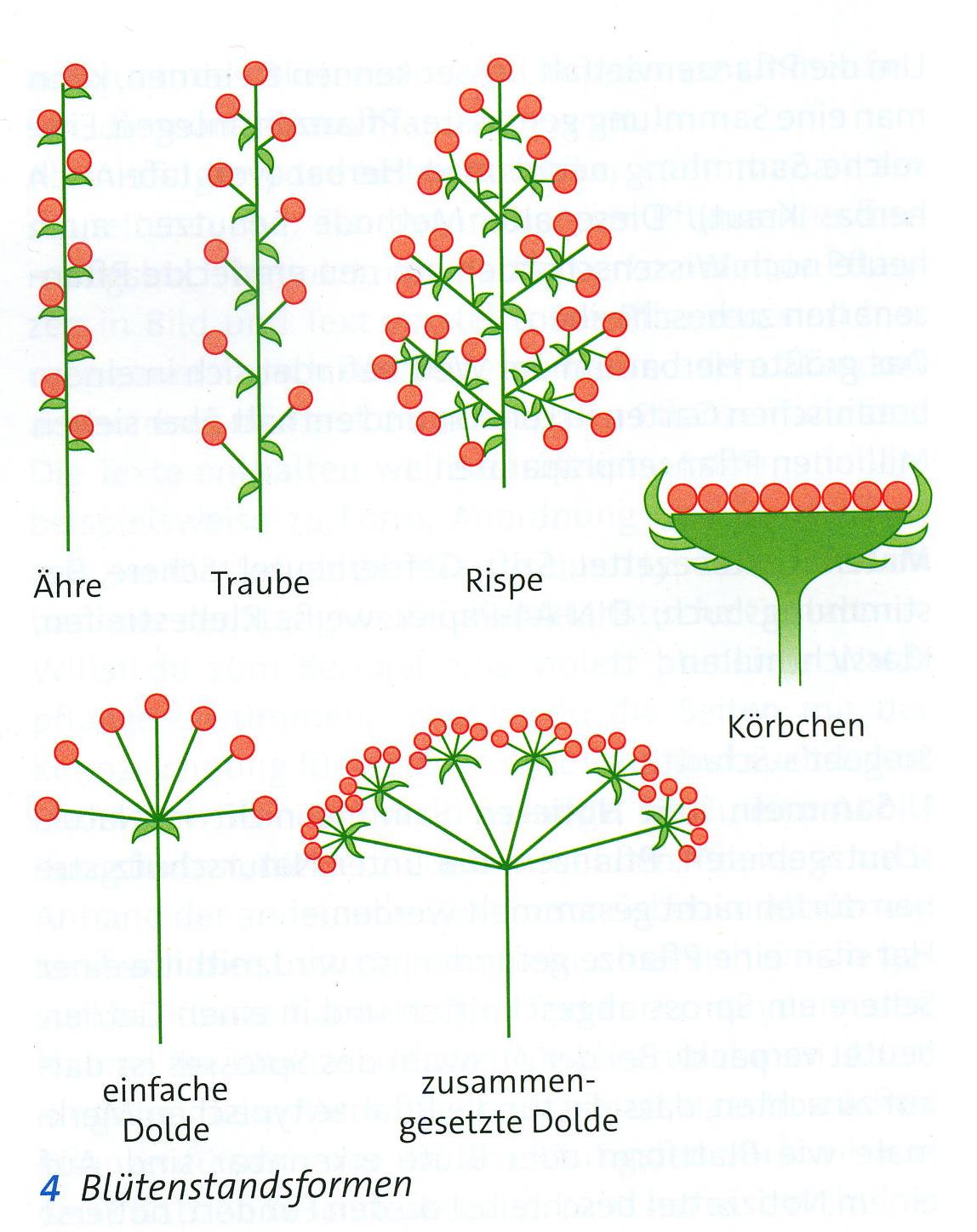 Fokus, S. 98
Fokus, S. 99
5. Klasse: Grünland
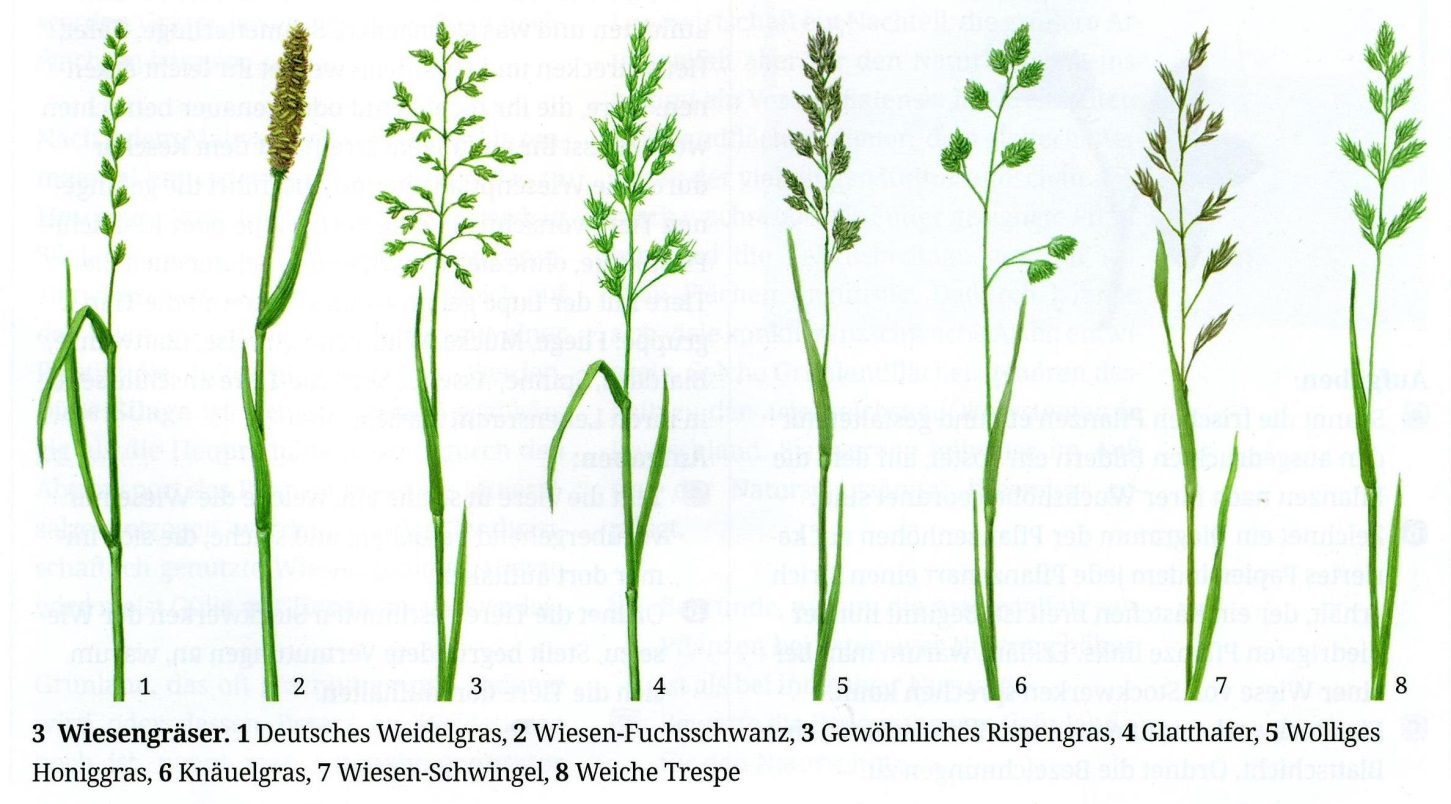 Biologie heute, S. 119
5. Klasse: Grünland
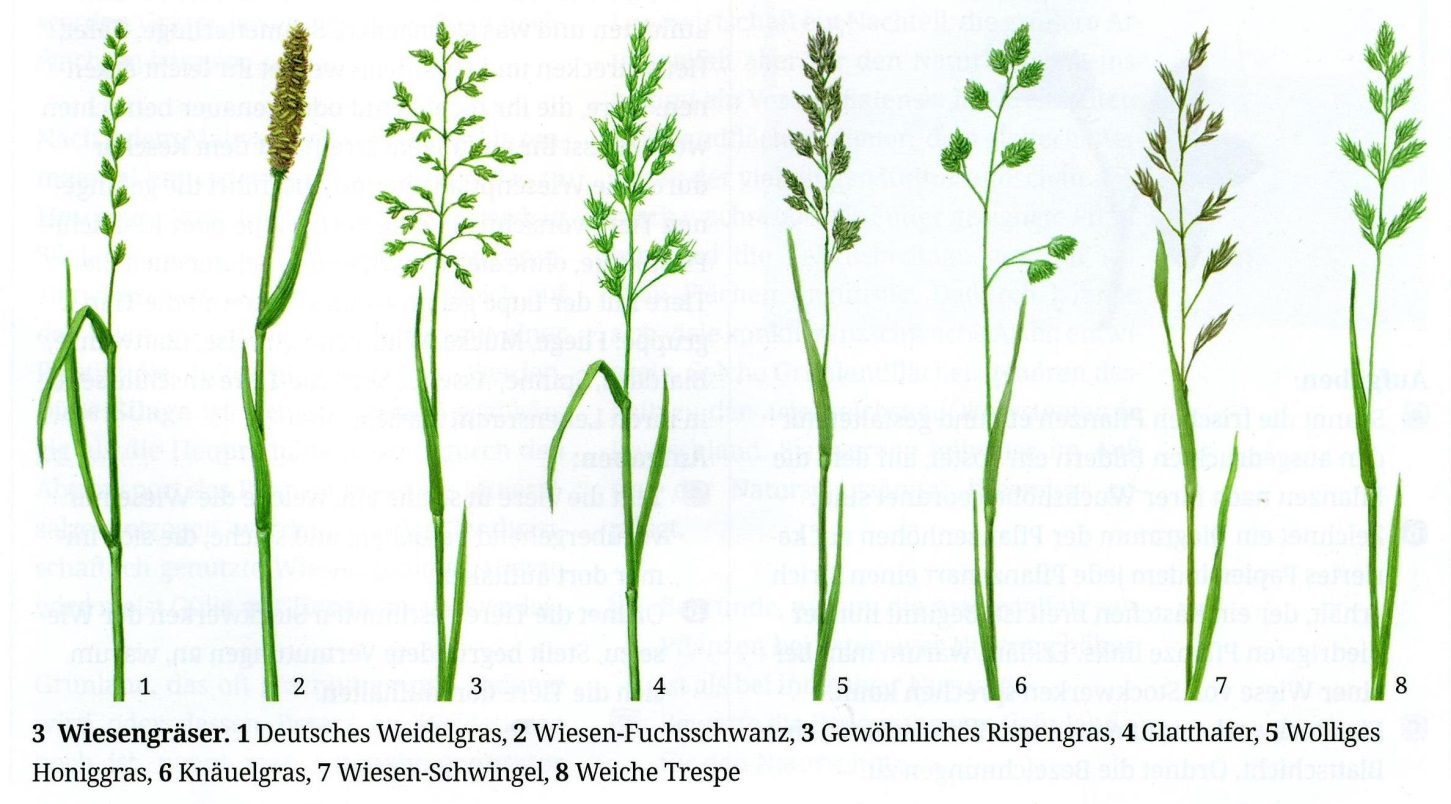 Biologie heute, S. 119
5. Klasse: Grünland
Keine Gräser bestimmen lassen!
Keine überbordenen Protokolle!
Keine großen Fahrten zu Biotopen!

Orientieren Sie sich auf keinen Fall 
an den Lehrbüchern!!!
5. Klasse: Grünland
Als Grünland (im weiteren Sinne) gelten auch Sportplatz oder Grünanlagen.
5. Klasse: Grünland
Als Grünland (im weiteren Sinne) gelten auch Sportplatz oder Grünanlagen.

„Artenvielfalt im Grünland“ entspricht den Beispielen für Pflanzenfamilien.
5. Klasse: Grünland
Als Grünland (im weiteren Sinne) gelten auch Sportplatz oder Grünanlagen.

„Artenvielfalt im Grünland“ entspricht den Beispielen für Pflanzenfamilien.

Untersuchung nur weniger Ökofaktoren, diese aber im Vergleich.
5. Klasse: Grünland
Freilandarbeit

Welche Fläche?
Was erreicht das Schülerherz?
Nur Pflanzen oder auch Tiere?
Was tut der Schüler konkret?
Zecken, Stechmücken, Pollen-Allergie?
Wie zuverlässig sind die Schüler?
5. Klasse: Grünland
Freilandarbeit

abiotische Ökofaktoren messen (Boden-feuchte, Lichtstärke, Temperatur, Nieder-schlag, Bodenbeschaffenheit, z. B. Kalk)
5. Klasse: Grünland
Freilandarbeit

abiotische Ökofaktoren messen (Boden-feuchte, Lichtstärke, Temperatur, Nieder-schlag, Bodenbeschaffenheit, z. B. Kalk)

nur 2 oder 3 davon
vergleichend
Bezug zu Lebensform bzw. Vitalität
5. Klasse: Grünland
Freilandarbeit

biotische Ökofaktoren
ISB-Konzept: Jede Arbeitsgruppe widmet sich „ihrer“ Blumen-Art.
5. Klasse: Grünland
Freilandarbeit

biotische Ökofaktoren
ISB-Konzept: Jede Arbeitsgruppe widmet sich „ihrer“ Blumen-Art.

Phantasienamen geben
Häufigkeit pro m2 an zwei Standorten zählen
daraus Eigenschaften ableiten
5. Klasse: Grünland
Freilandarbeit

biotische Ökofaktoren
ISB-Konzept: Jede Arbeitsgruppe widmet sich „ihrer“ Blumen-Art.

Phantasienamen geben
Häufigkeit pro m2 an zwei Standorten zählen
daraus Eigenschaften ableiten
Elfenflügelblume

◄ im Schatten

in der Sonne►
5. Klasse: Grünland
Freilandarbeit

biotische Ökofaktoren
verschiedene blühende Pflanzen begründet ihren Pflanzenfamilien zuordnen
5. Klasse: Grünland
Freilandarbeit

biotische Ökofaktoren
verschiedene blühende Pflanzen begründet ihren Pflanzenfamilien zuordnen
drei bis vier einfache Familien wie Rosen-Gewächse, Kreuzblüten-Gewächse, Lippenblüten-Gewächse …
5. Klasse: Grünland
Freilandarbeit

biotische Ökofaktoren
Stockwerke in der Wiese entdecken und beschreiben bzw. fotografieren
5. Klasse: Grünland
Freilandarbeit

biotische Ökofaktoren
Blüten aufgrund ihres Aussehens den Bestäubungsarten zuordnen
5. Klasse: Grünland
Freilandarbeit

biotische Ökofaktoren
Blüten aufgrund ihres Aussehens den Bestäubungsarten zuordnen
Achtung bei Allergikern!
5. Klasse: Grünland
Freilandarbeit

biotische Ökofaktoren
zufällig beobachtete Tiere erfassen und ggf. in einfache Nahrungskette einfügen
5. Klasse: Grünland
Freilandarbeit

Zeitraum: Mai bis Juni
5. Klasse: Grünland
Freilandarbeit

Alternative
Arbeitsblatt mit Fotos von z. B. 8 blühen-den Arten und deren Namen
5. Klasse: Grünland
Freilandarbeit

Alternative
Arbeitsblatt mit Fotos von z. B. 8 blühen-den Arten und deren Namen
Arbeitsauftrag: Fundort in einer Lage-skizze eintragen
5. Klasse: Grünland
Freilandarbeit

Alternative
Arbeitsblatt mit Fotos von z. B. 8 blühen-den Arten und deren Namen
Arbeitsauftrag: Fundort in einer Lage-skizze eintragen
Arbeitsauftrag: am Fundort Besonnung abschätzen und Bodentemperatur über großem Nagel messen
5. Klasse: Grünland
Freilandarbeit

Hinweise:

laminierte Ausdrucke ersetzen Projektion
altes Bettlaken ersetzt Arbeitstisch
Becherlupen
5. Klasse: Grünland
Freilandarbeit

Weniger ist mehr!
5. Klasse: Grünland
Freilandarbeit

Weniger ist mehr!

Arbeitsaufträge:
wenige
(scheinbar) einfach
klar formuliert und strukturiert
anschließende Auswertung
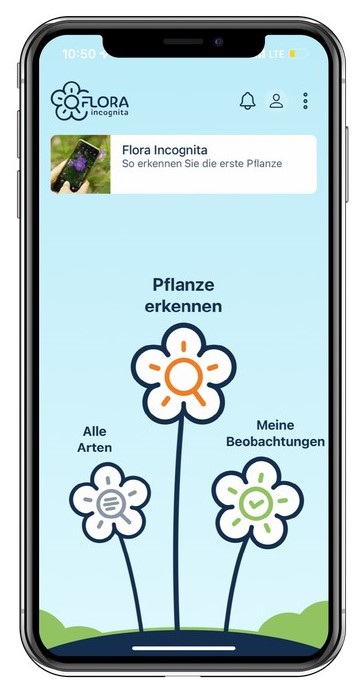 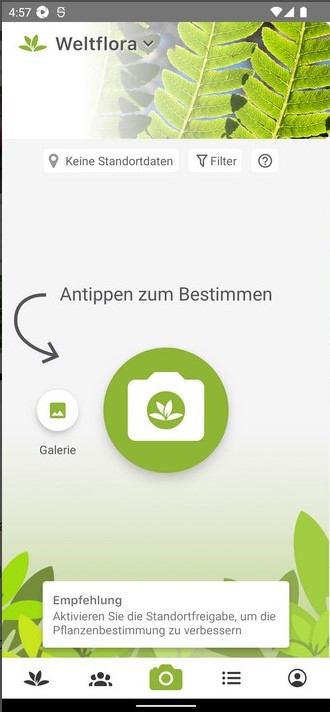 Flora incognita			       Plant net
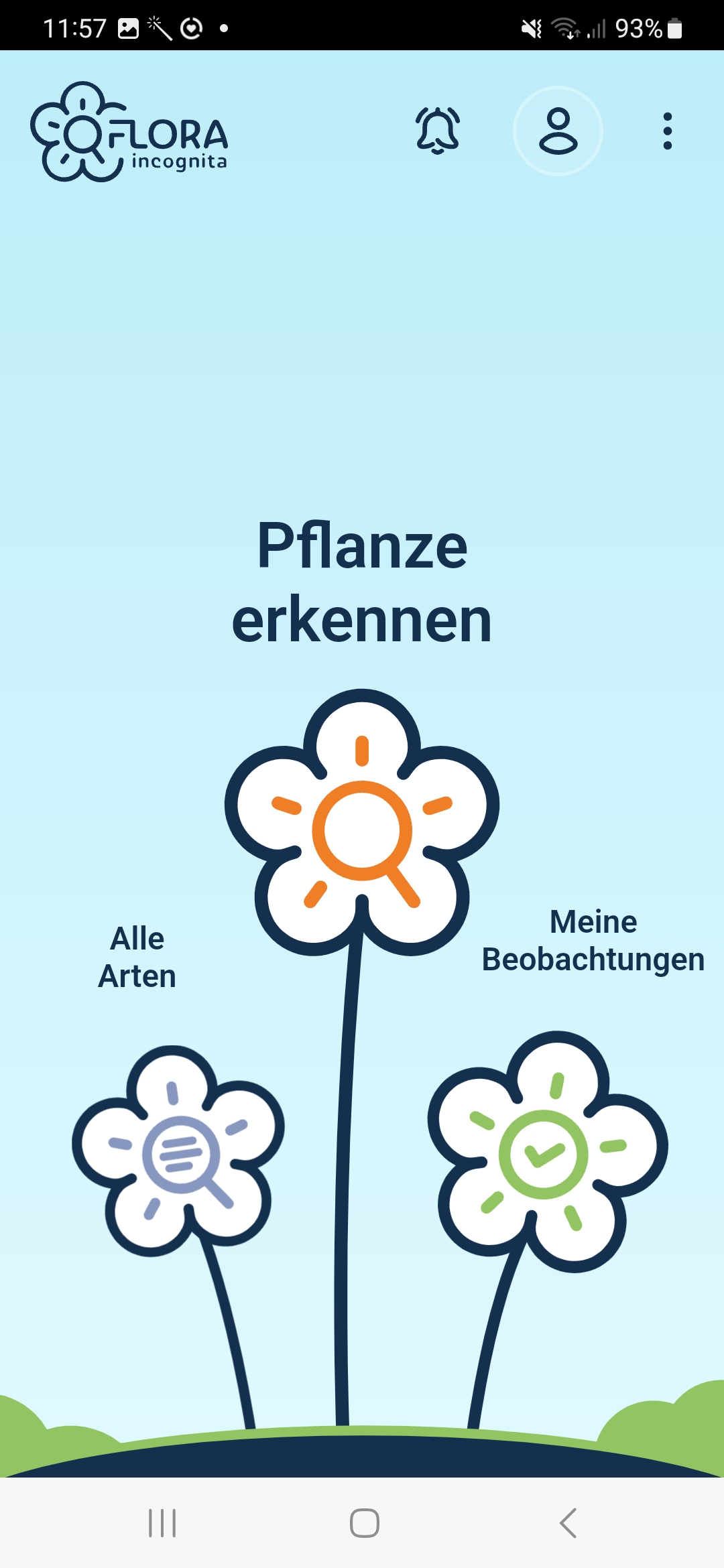 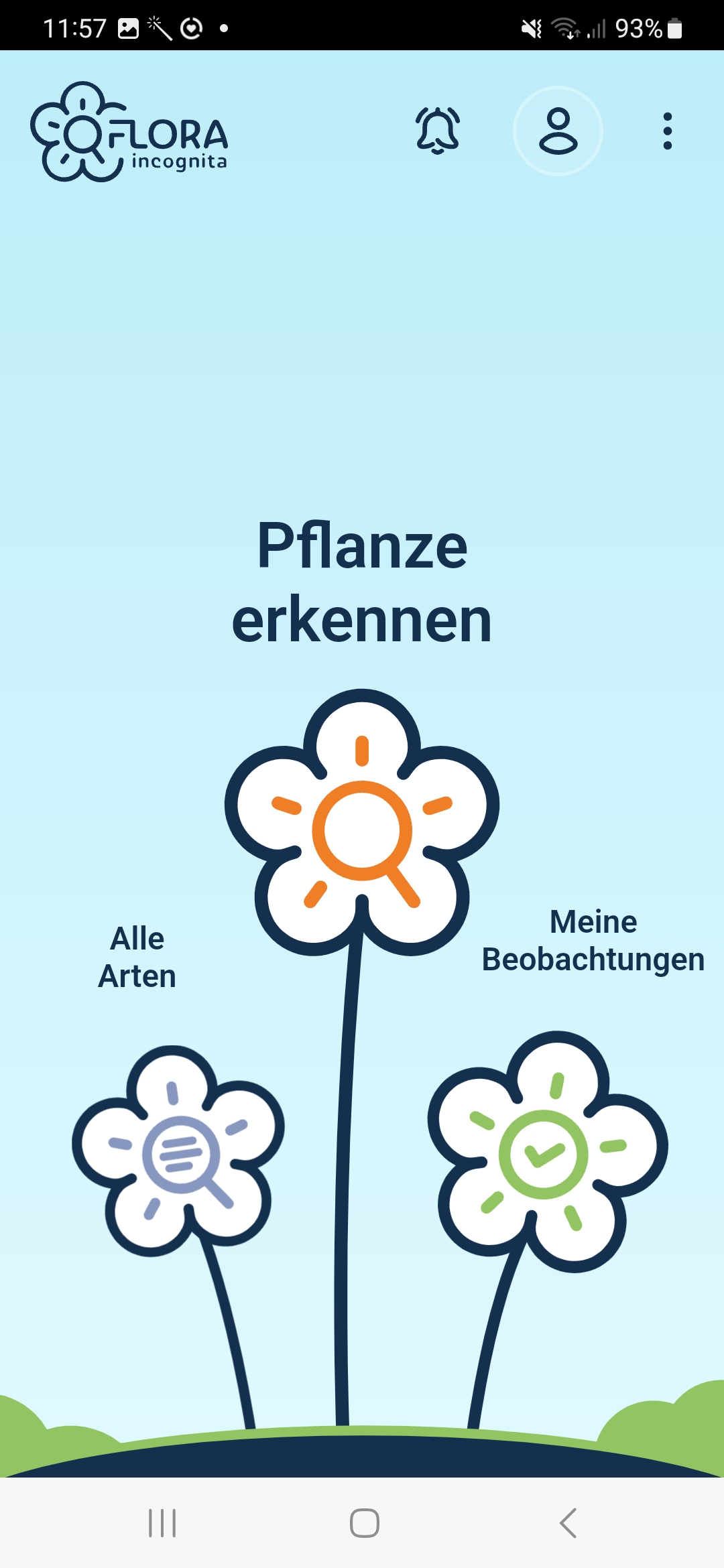 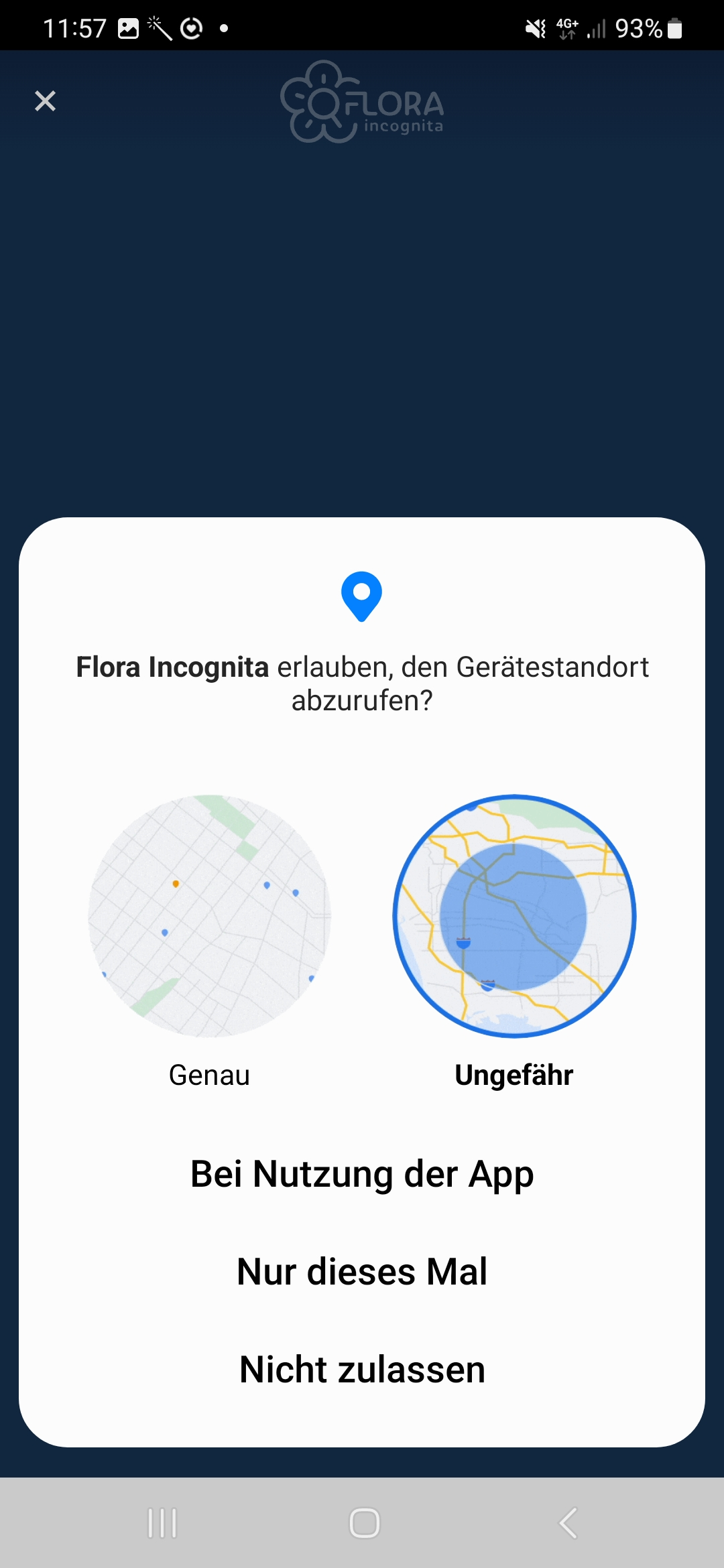 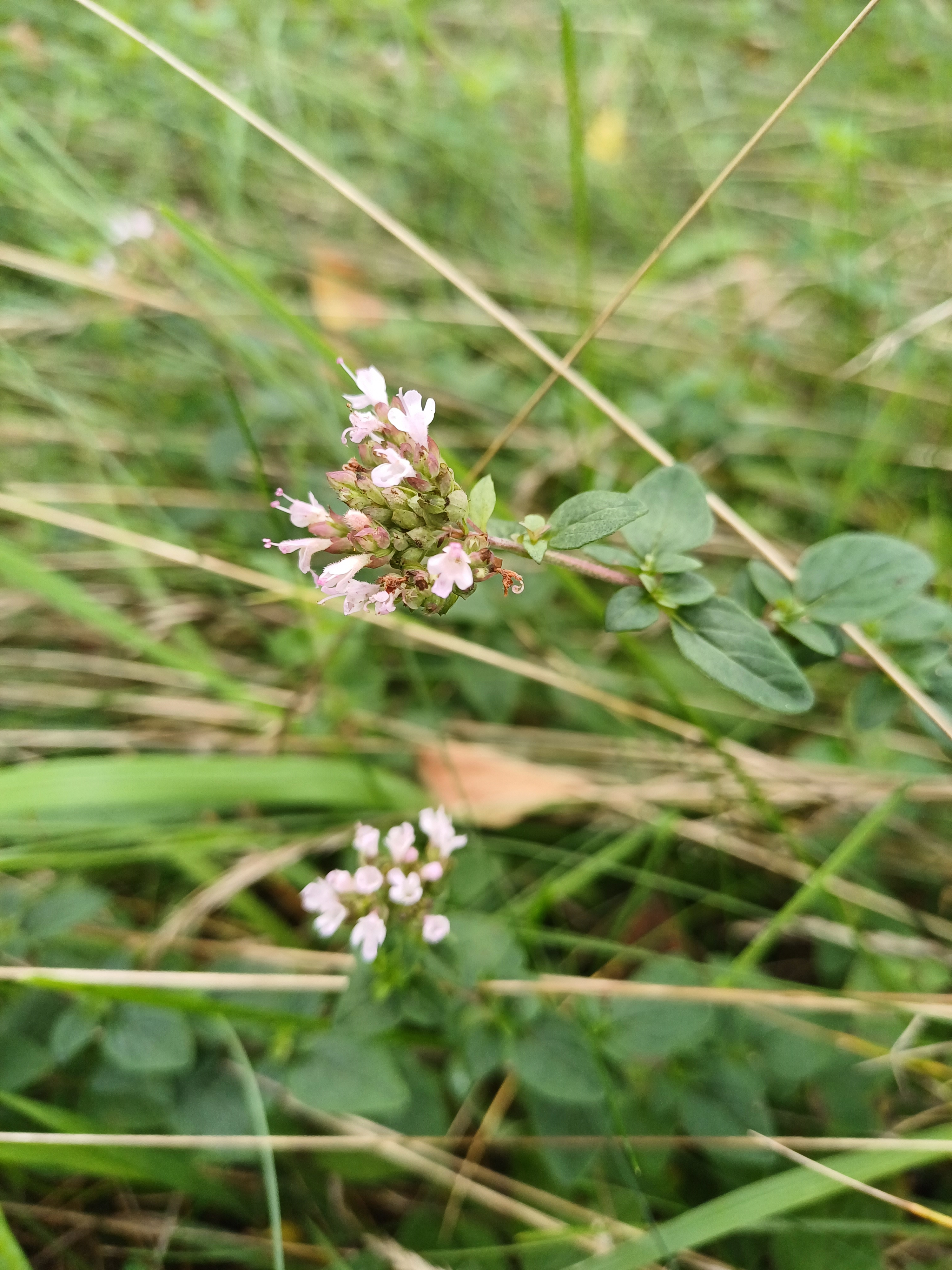 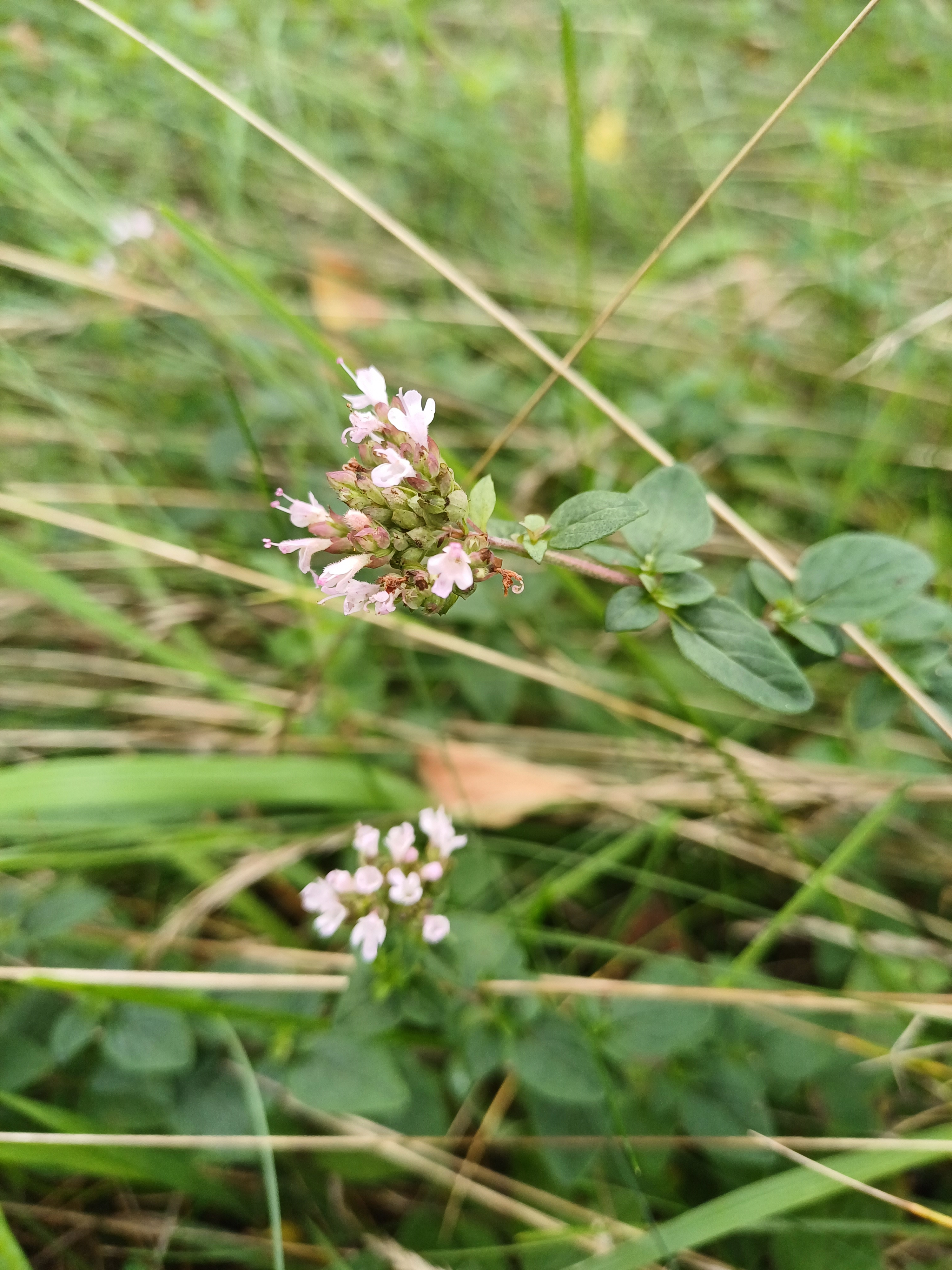 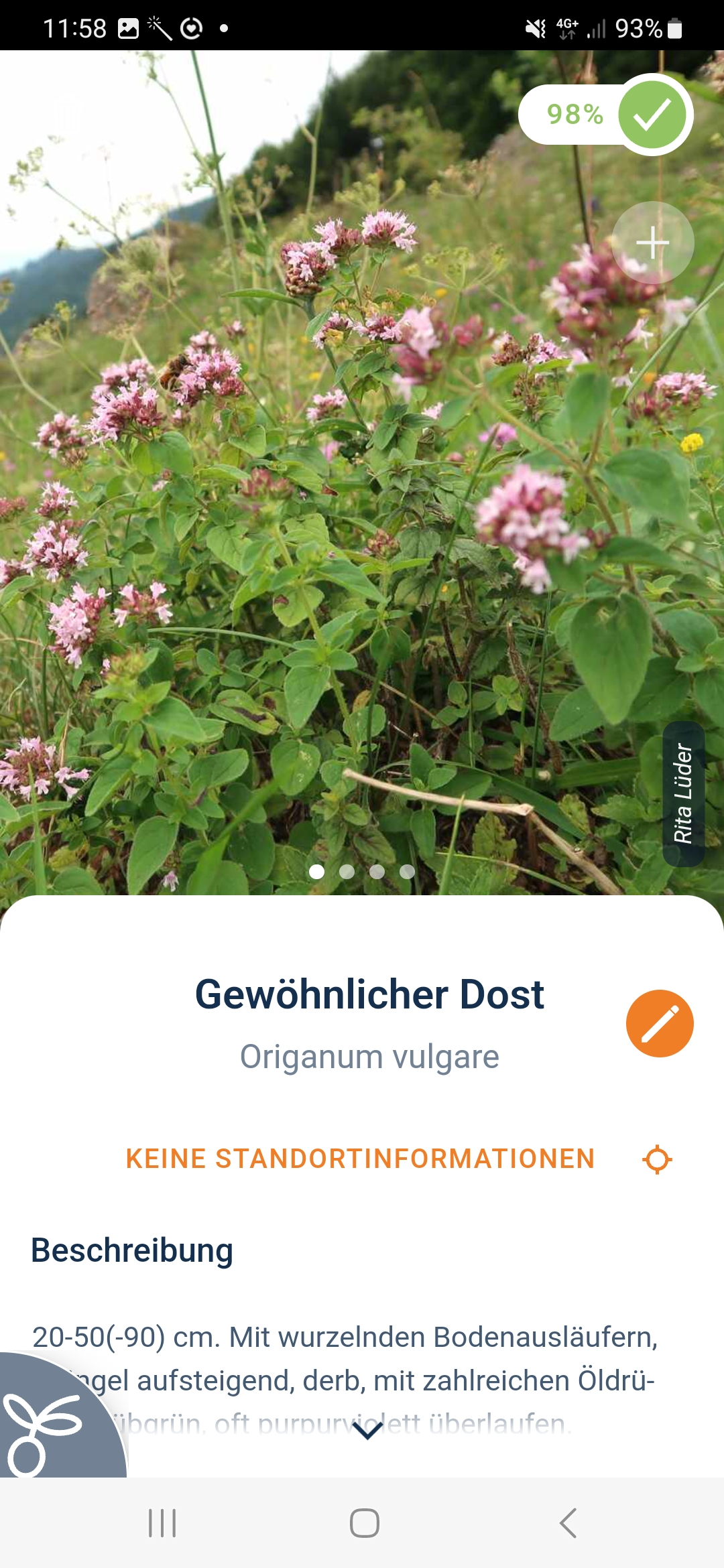 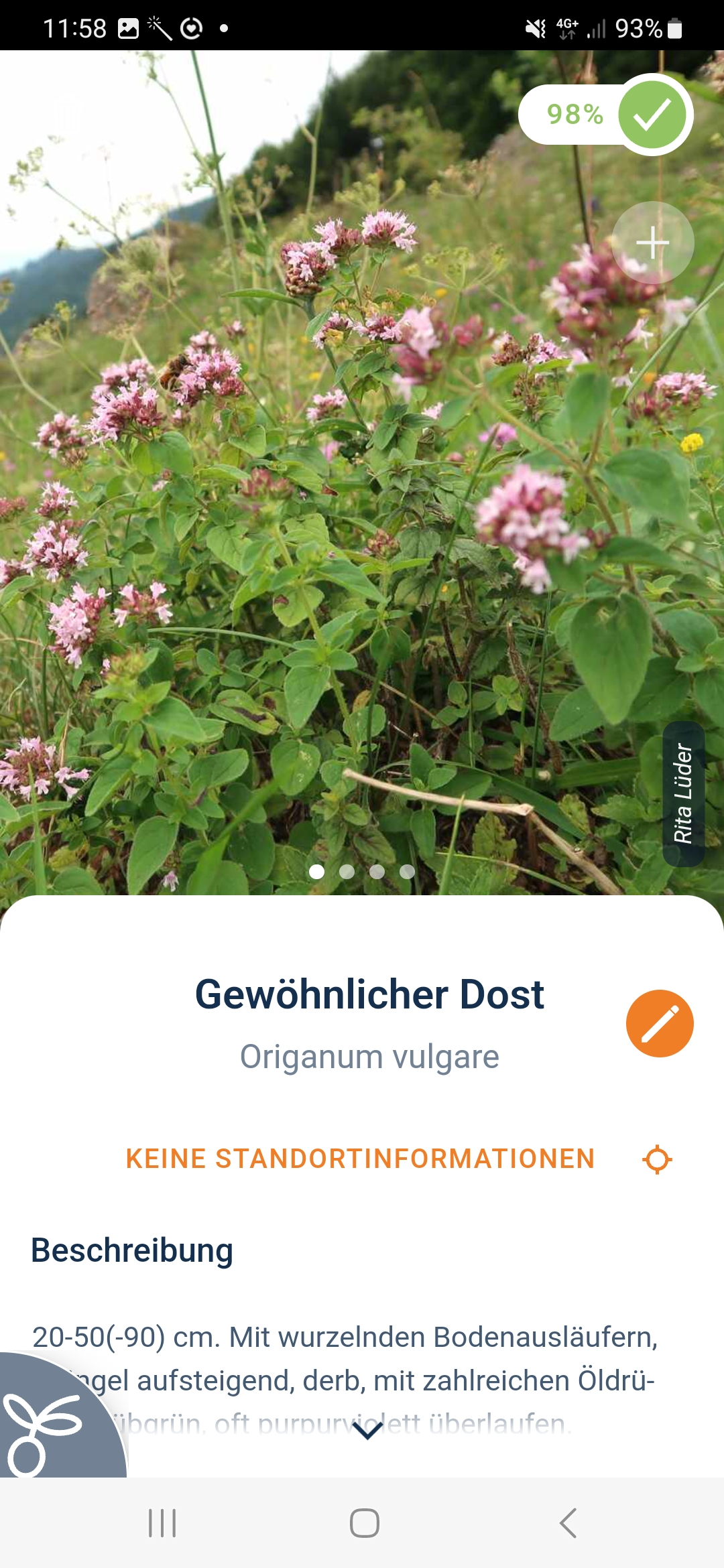 98 %
Sicherheit der Bestimmung
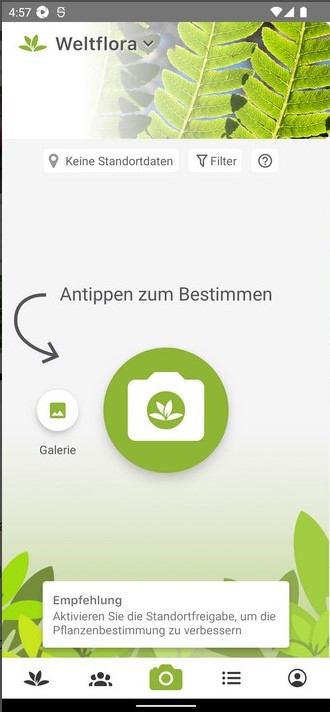 Plant net
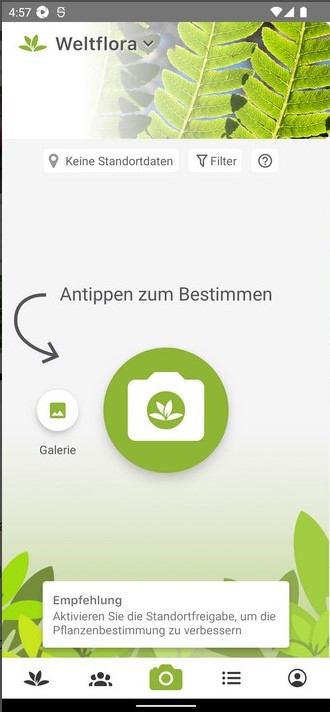 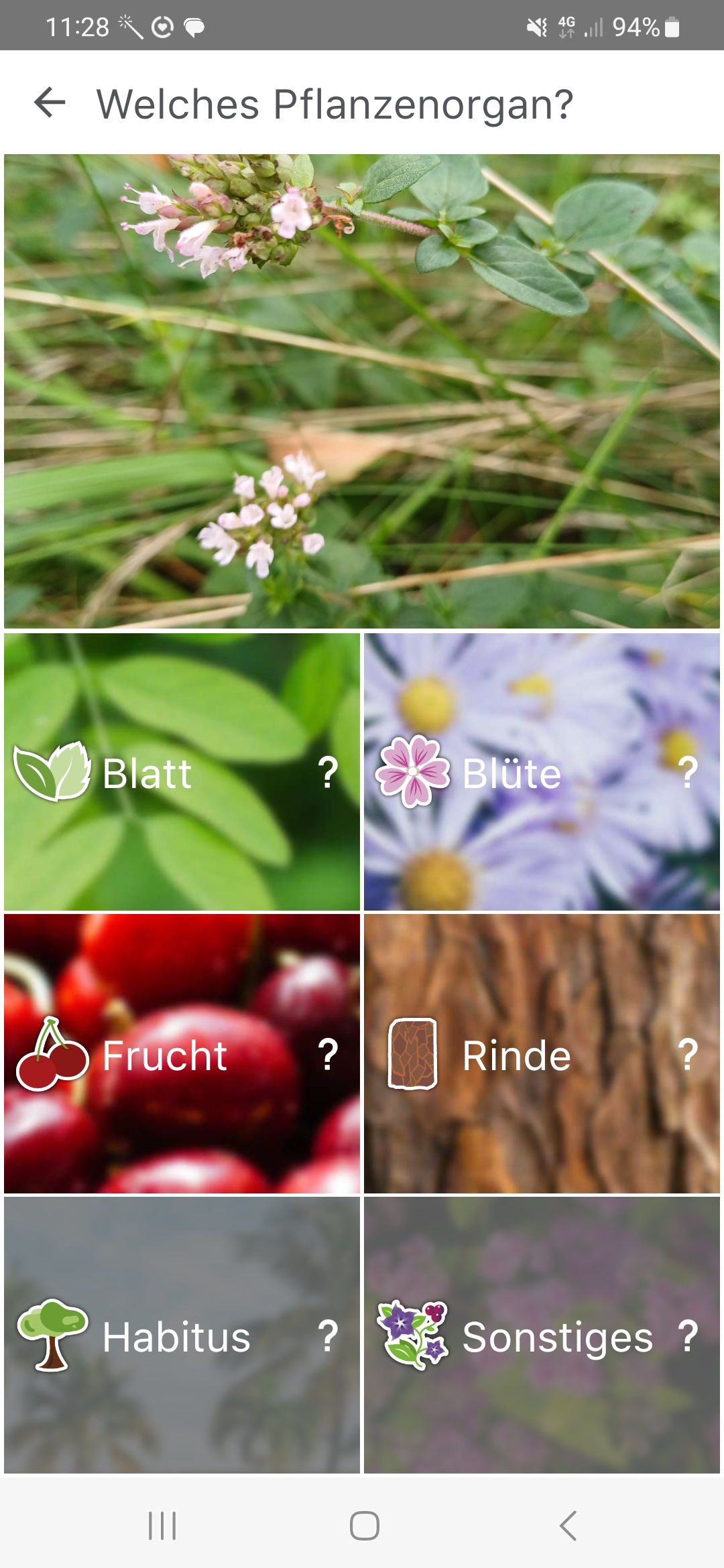 Plant net
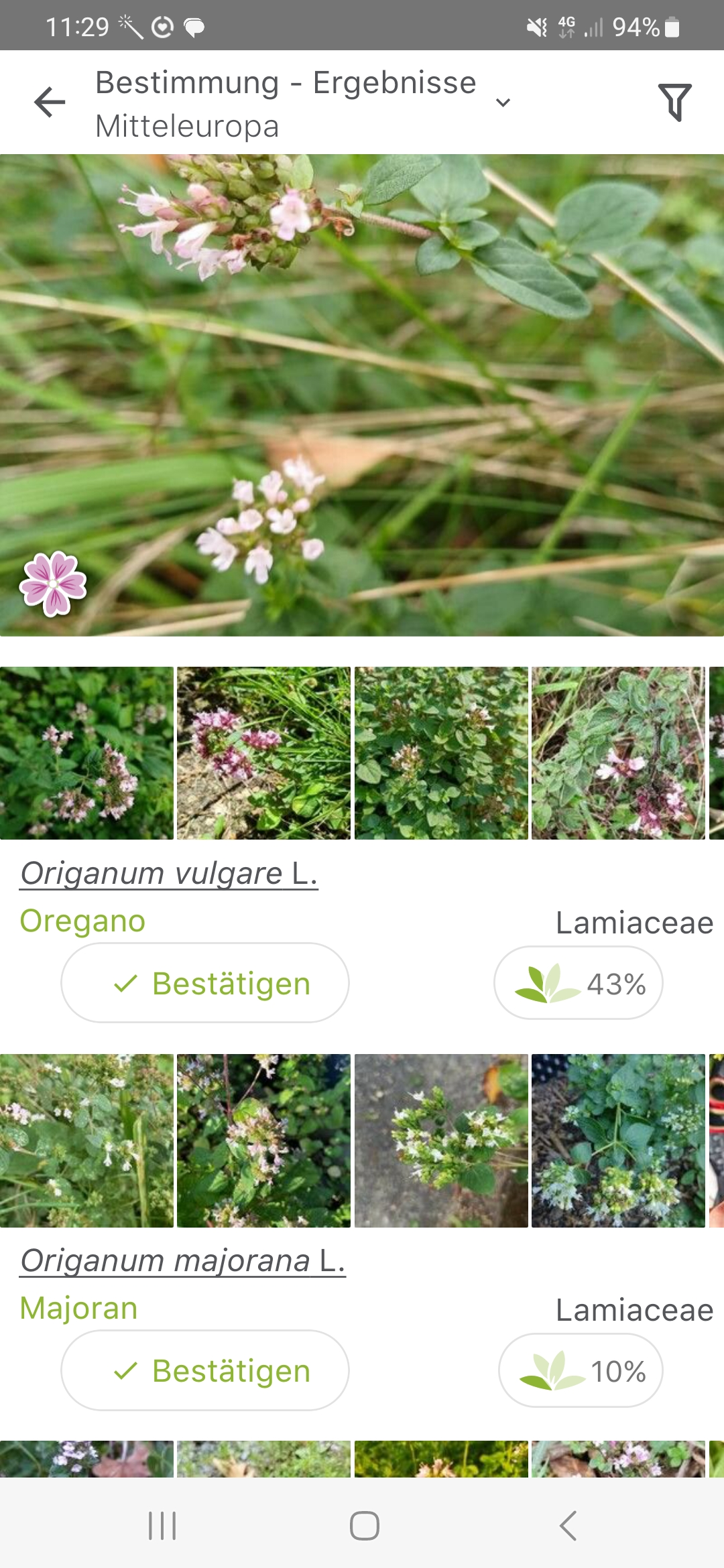 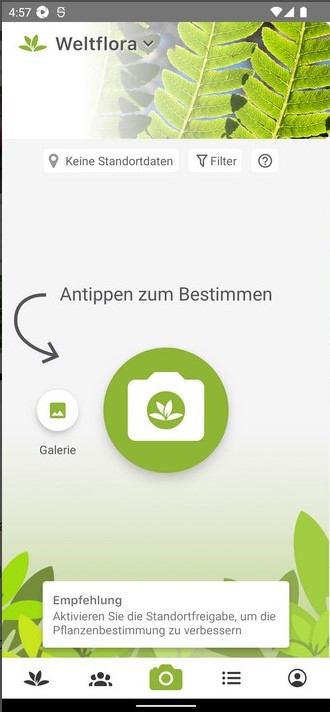 Plant net
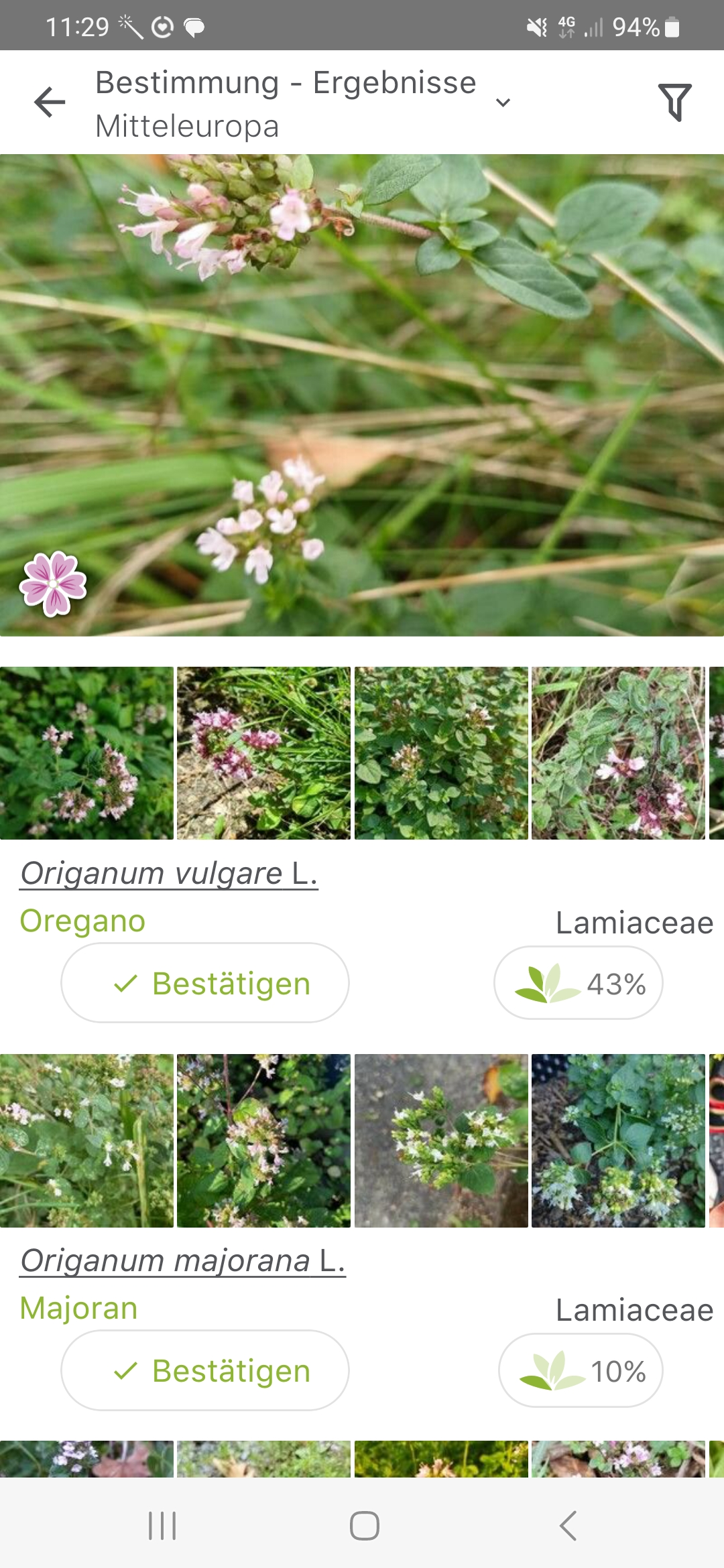 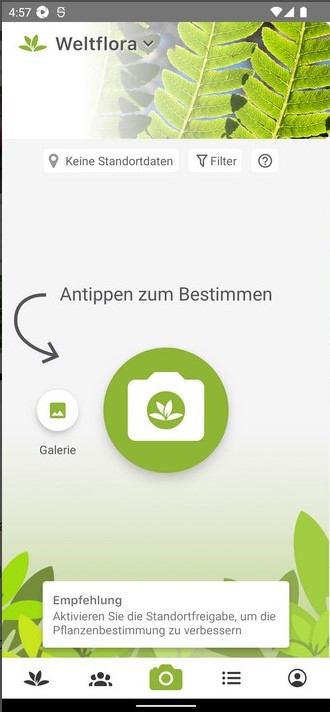 43 % Sicherheit der Be-stimmung
Plant net
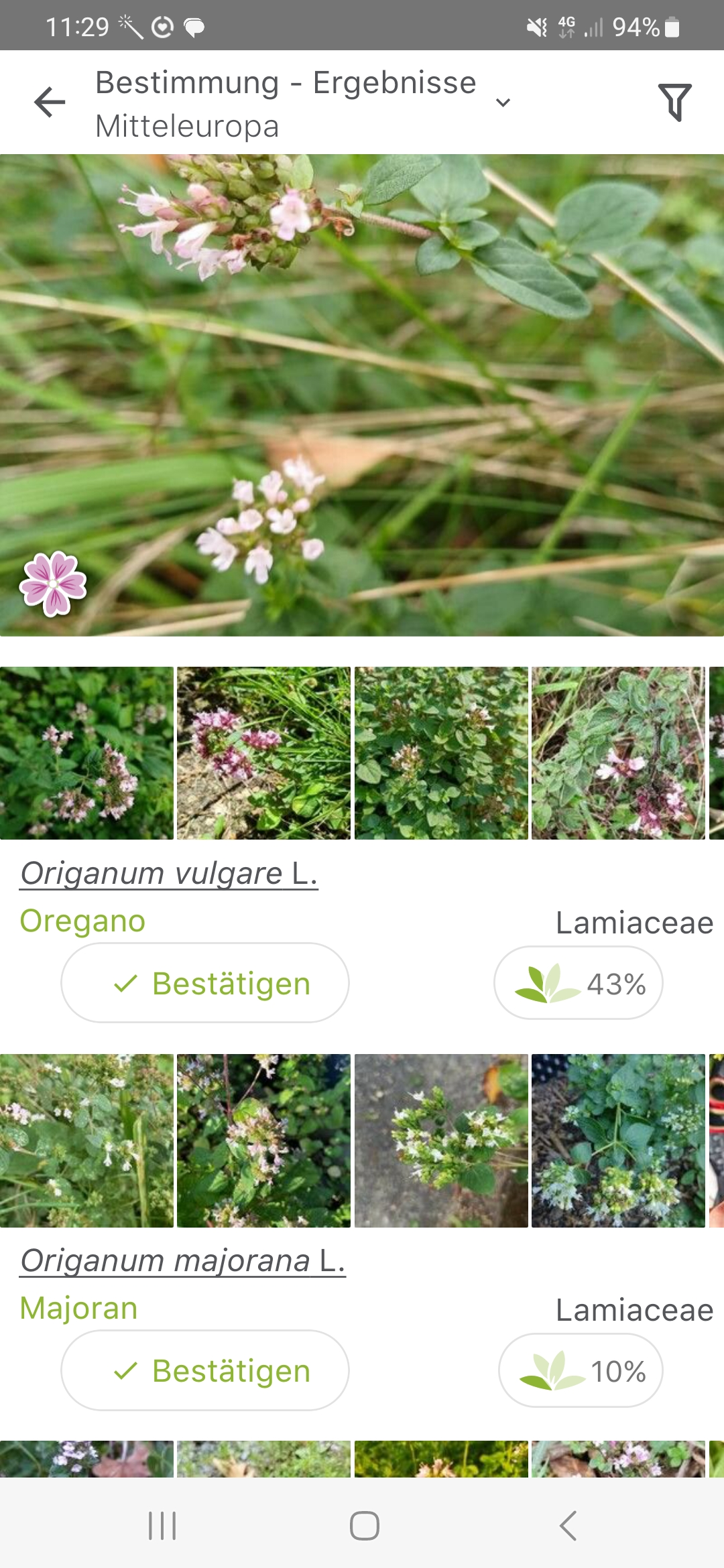 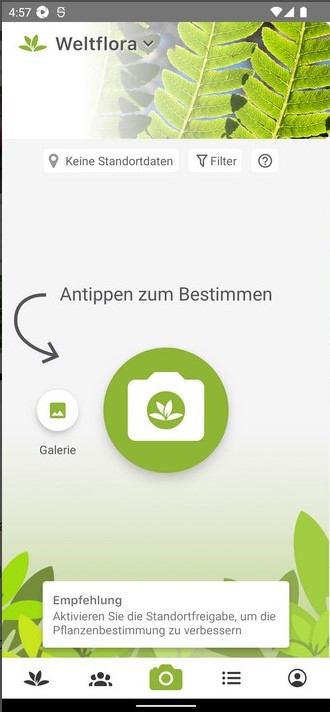 43 % Sicherheit der Be-stimmung
10 %
Plant net
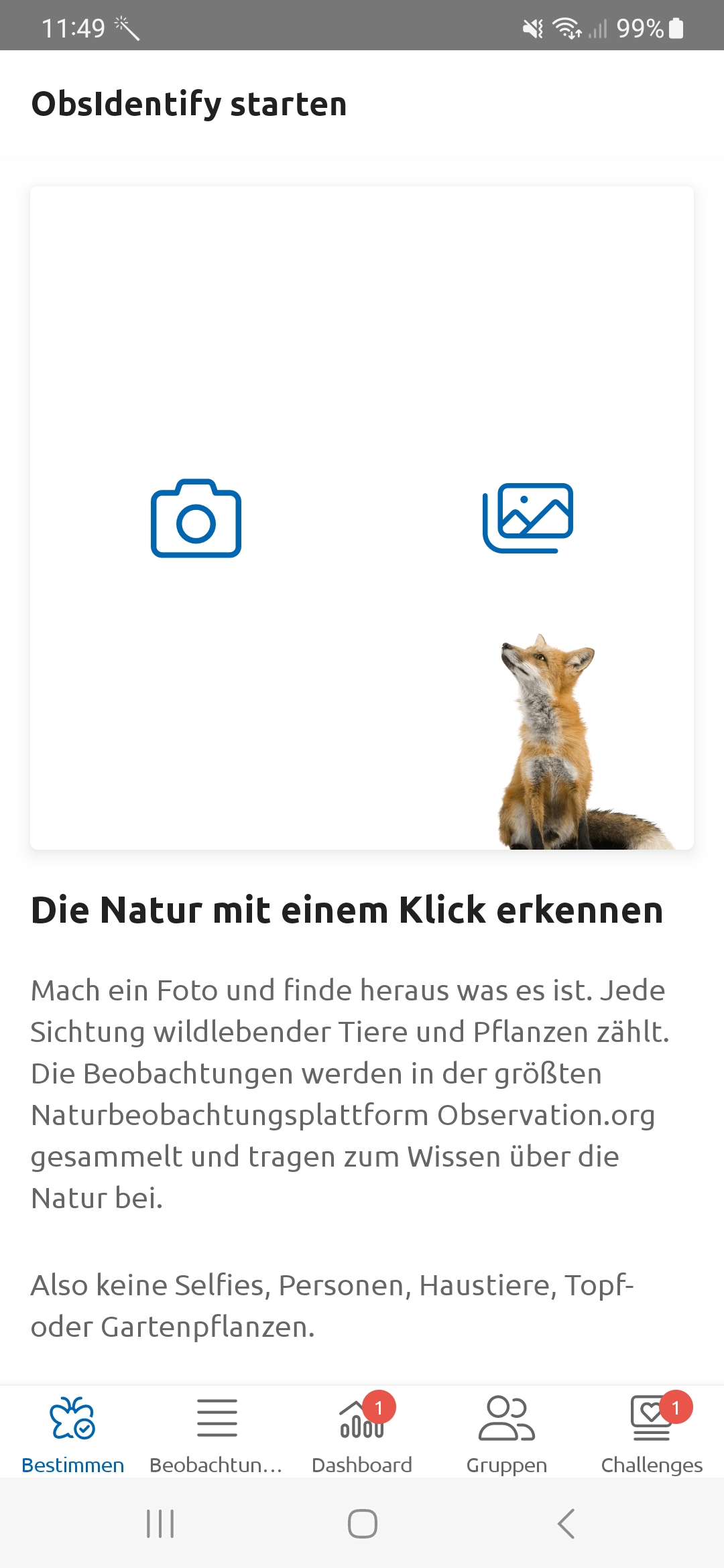 Obsidentify

für Pflanzen und Tiere
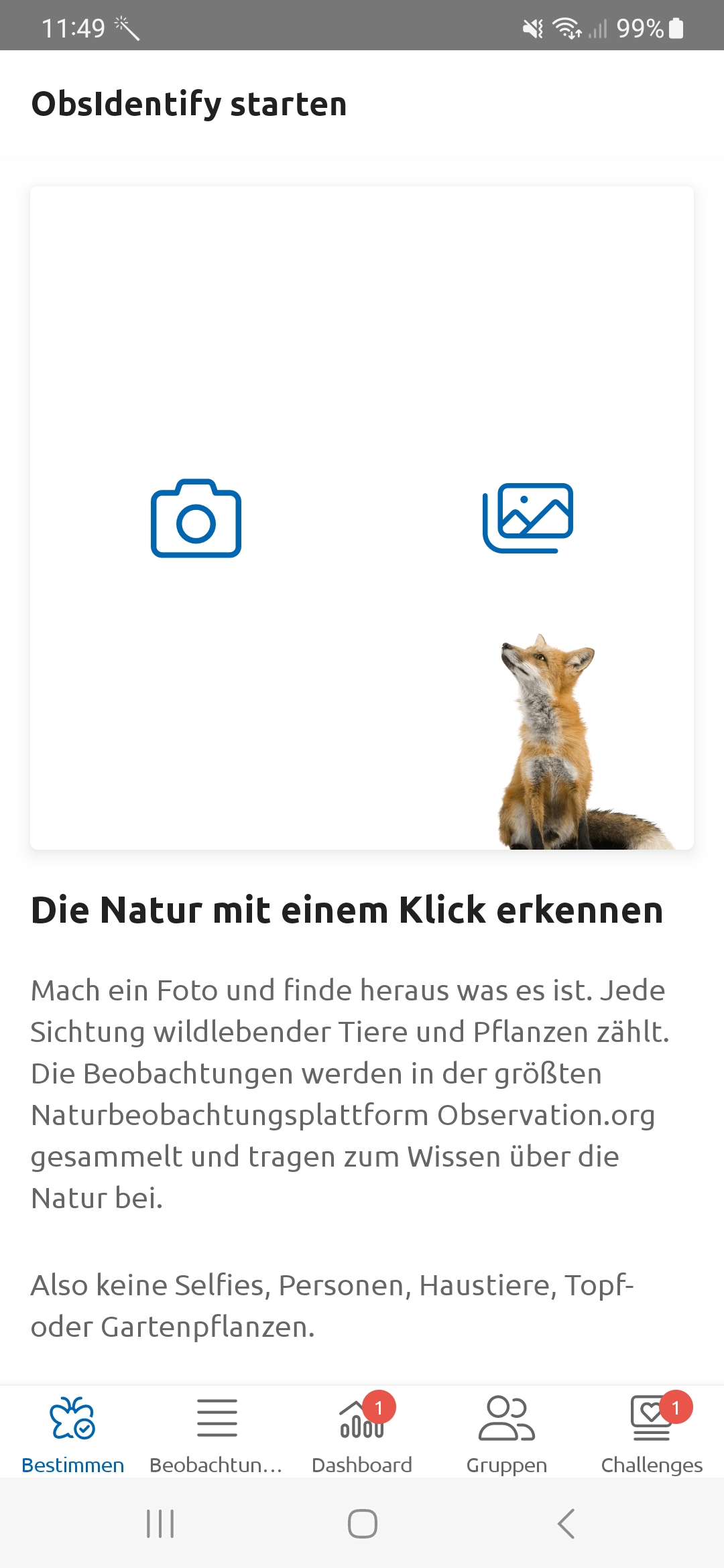 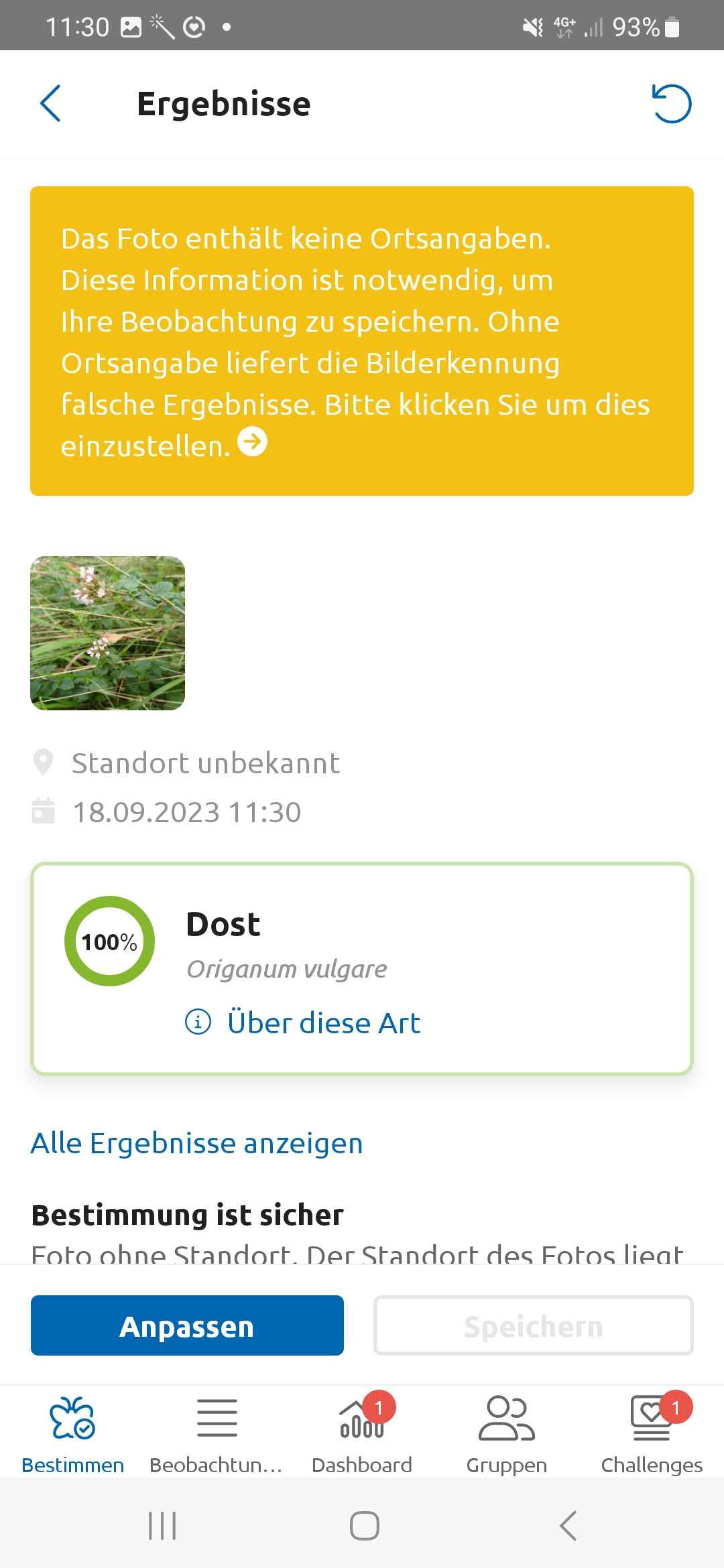 100 % Sicherheit der Be-stimmung
6. Klasse: Gewässer
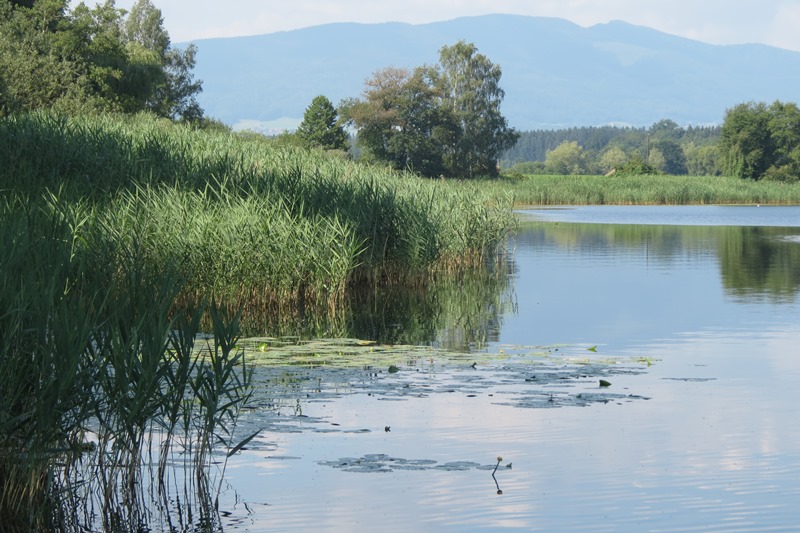 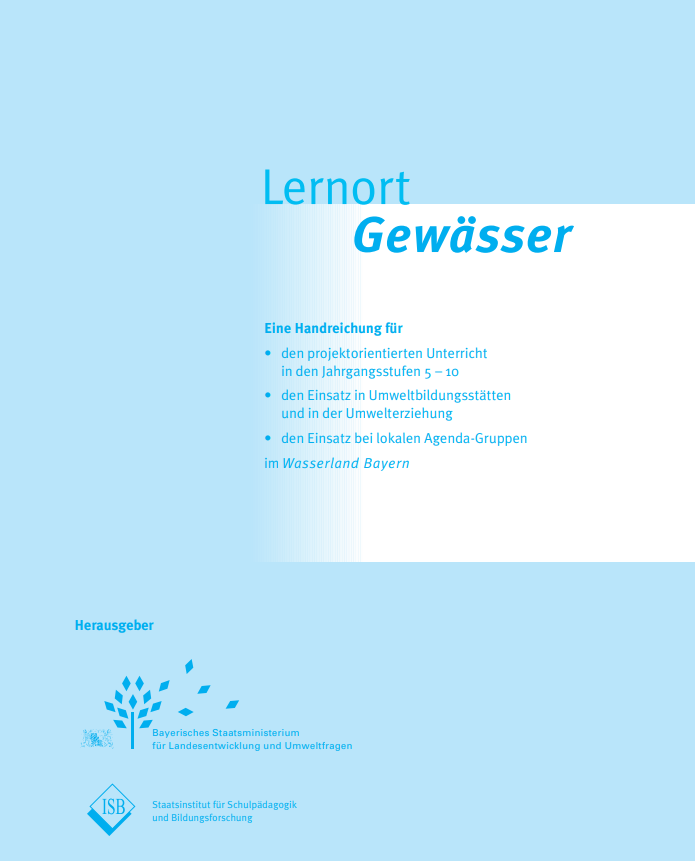 Lernort Gewässer
Handreichung für Freiland-Arbeit an Gewässern für die Jahrgangsstufen 5-10
(im Internet als pdf-Download)
ISB, BStMLU
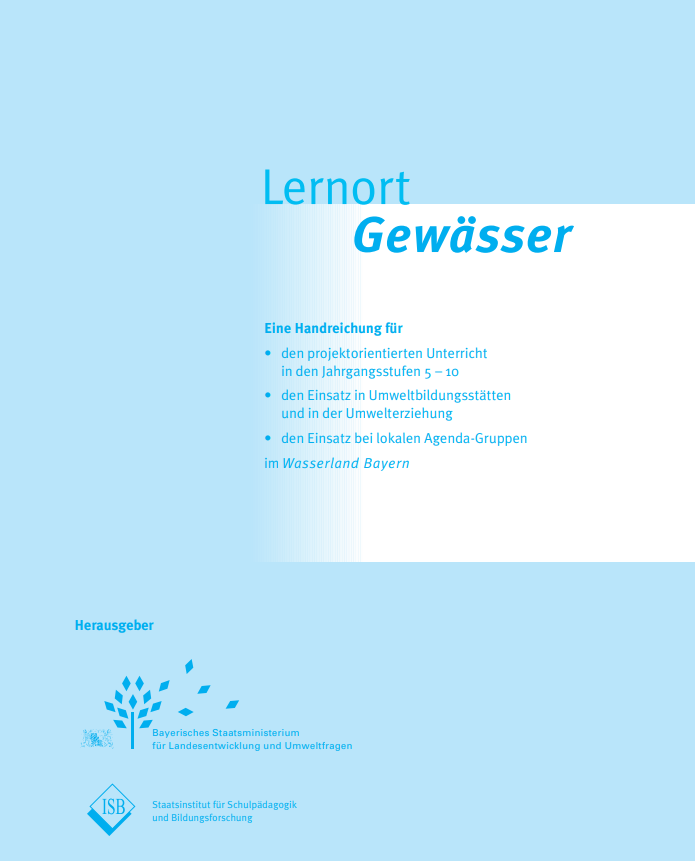 Tiere in Bach und Fluss
Bestimmungsfächer für Schüler, Jahrgangsstufen 5-10
LfU (für Schulen kostenfrei)
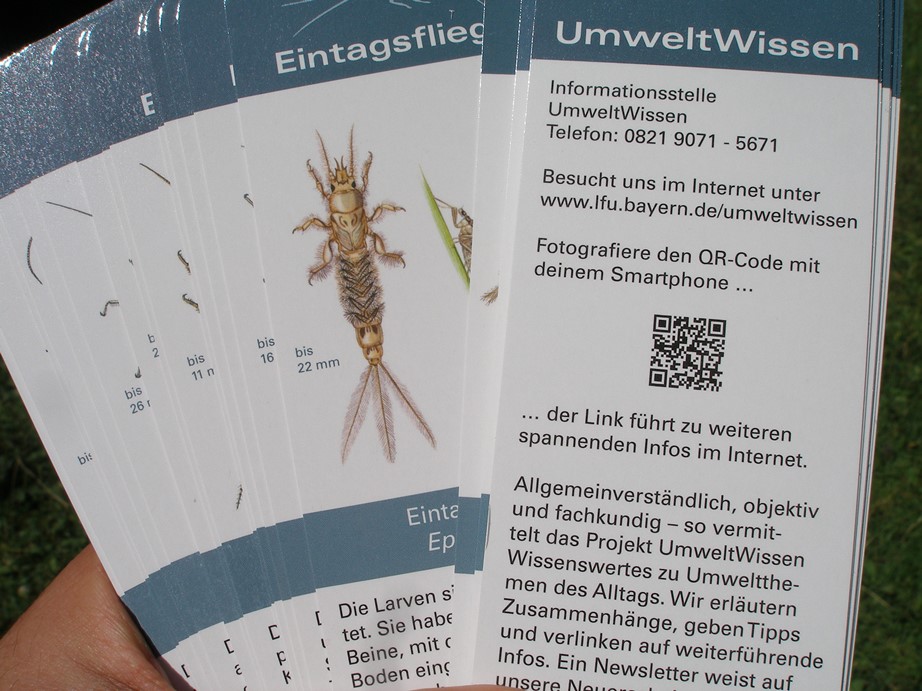 Lernort Gewässer
Handreichung für Freiland-Arbeit an Gewässern für die Jahrgangsstufen 5-10
(im Internet als pdf-Download)
ISB, BStMLU
6. Klasse: Gewässer
Bach, Fluss, Teich/Weiher, See
6. Klasse: Gewässer
Bach, Fluss, Teich/Weiher, See

Zecken, Mücken, Pollen-Allergie, Sonne

→	Sicherheit!
6. Klasse: Gewässer
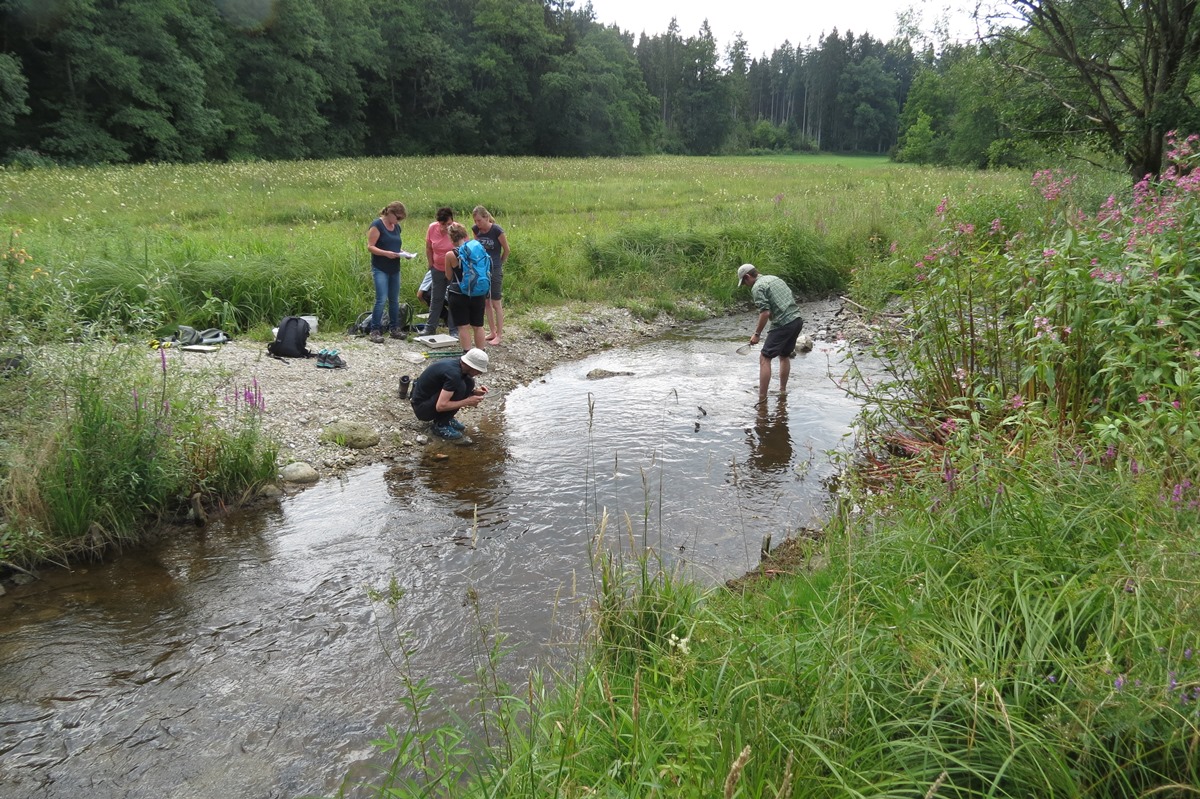 flache Ufer: keine Gefahr
6. Klasse: Gewässer
steile Ufer: große Gefahr
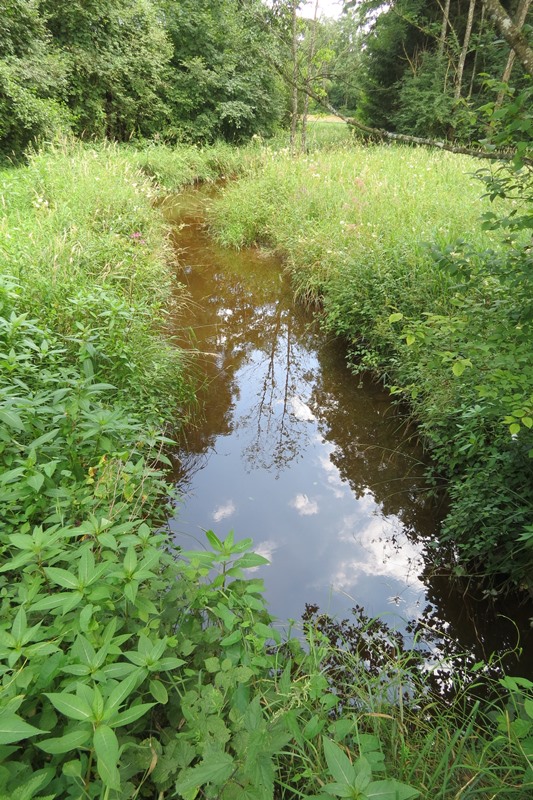 6. Klasse: Gewässer
Freilandarbeit

abiotische Ökofaktoren
Wassertemperatur (Ufer, Steg, nicht Boot)
6. Klasse: Gewässer
Freilandarbeit

abiotische Ökofaktoren
Wassertemperatur (Ufer, Steg, nicht Boot)
Sichttiefe (Secchi-Scheibe vom Steg aus)
6. Klasse: Gewässer
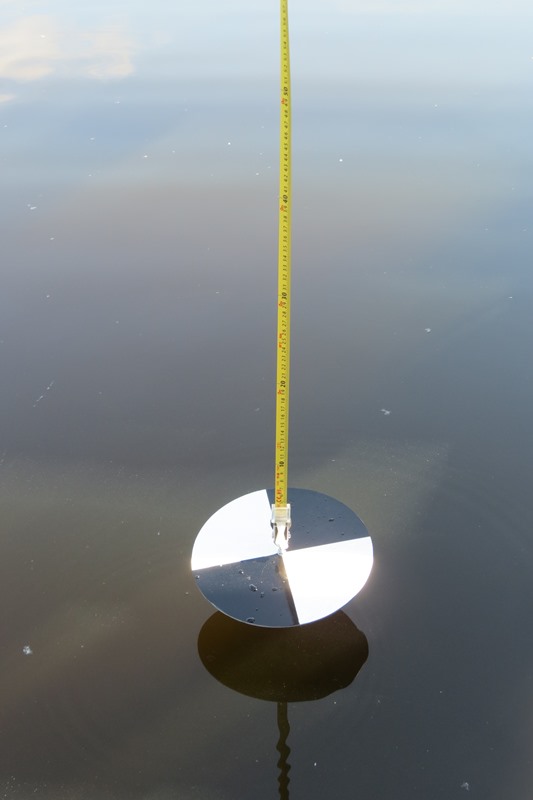 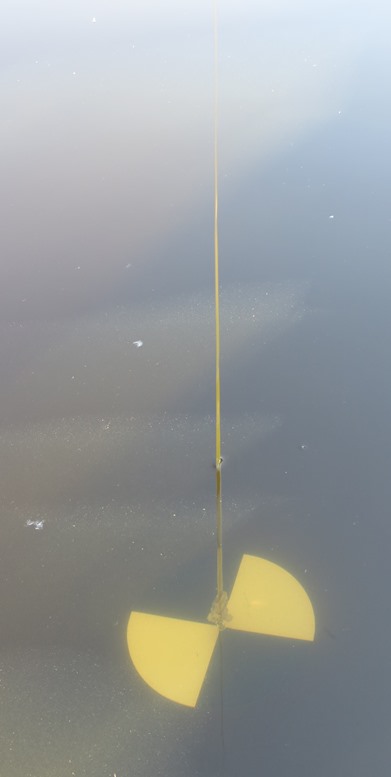 6. Klasse: Gewässer
Freilandarbeit

abiotische Ökofaktoren
Wassertemperatur (Ufer, Steg, nicht Boot)
Sichttiefe (Secchi-Scheibe vom Steg aus)
Fließgeschwindigkeit
6. Klasse: Gewässer
Freilandarbeit

abiotische Ökofaktoren
Wassertemperatur (Ufer, Steg, nicht Boot)
Sichttiefe (Secchi-Scheibe vom Steg aus)
Fließgeschwindigkeit
Sauerstoff-Gehalt (mit Elektrode): aufwendig, unzuverlässig => lieber nicht
6. Klasse: Gewässer
Freilandarbeit

biotische Ökofaktoren
Wirbeltiere (Zufalls-Beobachtung)
Wirbellose (Fluginsekten, Steine umdrehen)
6. Klasse: Gewässer
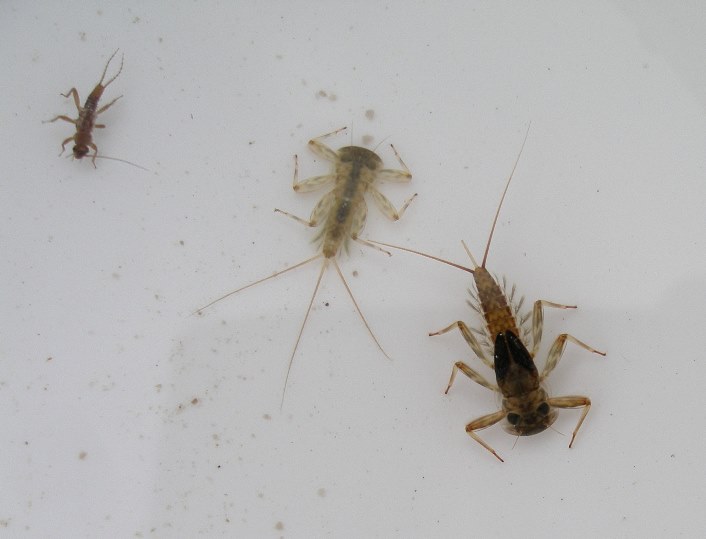 Freilebende Larven von Steinfliegen oder Libellen
6. Klasse: Gewässer
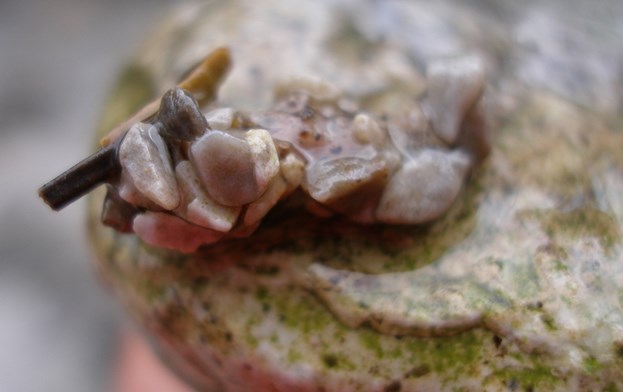 Larve einer Köcher-fliege im Köcher
6. Klasse: Gewässer
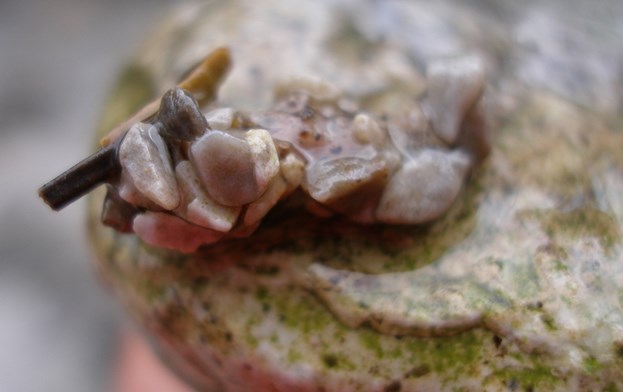 Bachmuschel:
langsam fließend
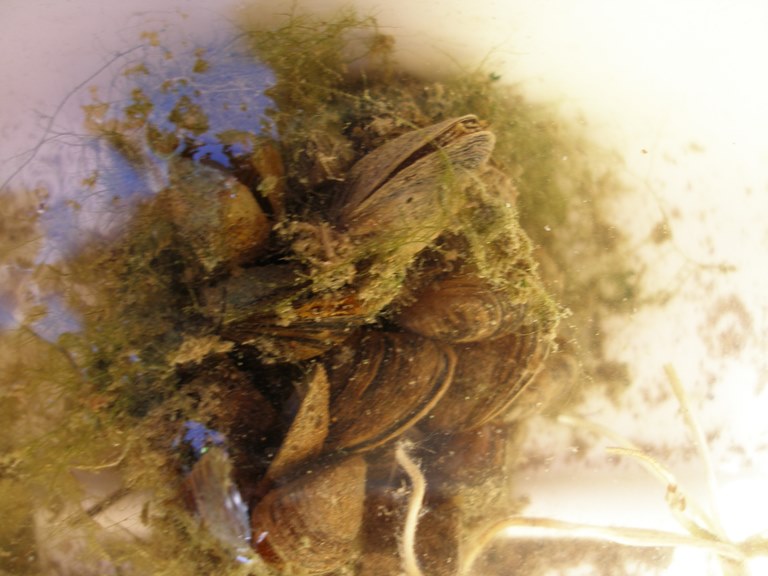 Larve einer Köcher-fliege im Köcher
6. Klasse: Gewässer
Wichtiger als die genaue Bestimmung sind Struktur-Funktions-Beziehungen, z. B.:
6. Klasse: Gewässer
Wichtiger als die genaue Bestimmung sind Struktur-Funktions-Beziehungen, z. B.:

flacher Körper als Angepasstheit an starke Strömung
6. Klasse: Gewässer
Wichtiger als die genaue Bestimmung sind Struktur-Funktions-Beziehungen, z. B.:

flacher Körper als Angepasstheit an starke Strömung

oder ein Vergleich zweier unterschiedlicher Gewässer.
6. Klasse: Gewässer
Freilandarbeit

biotische Ökofaktoren
Pflanzen am Ufer und im Uferbereich: Unterschiede im Bau von Land- und Wasserpflanzen (zerteilte Blätter bei starker Strömung, Schwimmblätter…)
6. Klasse: Gewässer
Freilandarbeit

Aufarbeitung im Unterricht:
Präsentationen
Zusammenhänge herstellen (Standorte im Vergleich, Land und Wasser, Nahrungs-kette usw.)
6. Klasse: Gewässer
„Die Sichttiefe ist dort besonders gering, wo viel Licht hinfällt, weil dort die Algen besser wachsen.“

„Je näher der Gegenstand am Ufer schwimmt, desto langsamer bewegt er sich.“

„Der flutende Hahnenfuß hat stark zerfaserte Blätter, damit ihn die Strömung nicht mitreißt.“
8. Klasse: Ökosysteme unter dem Einfluss des Menschen
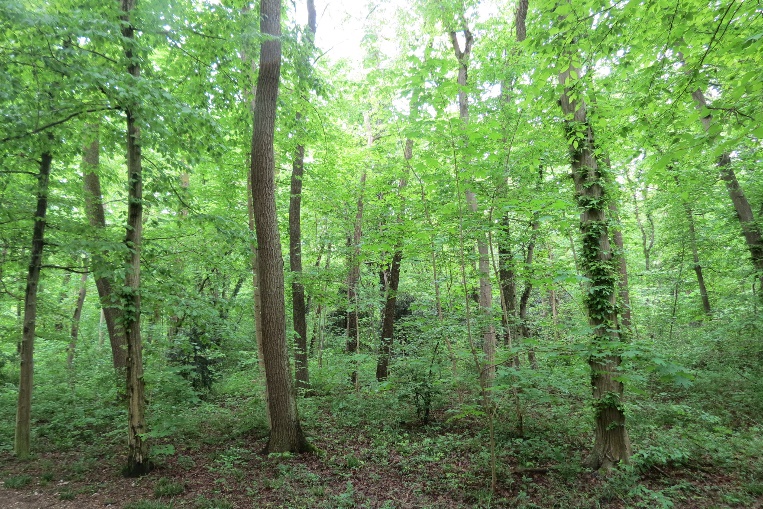 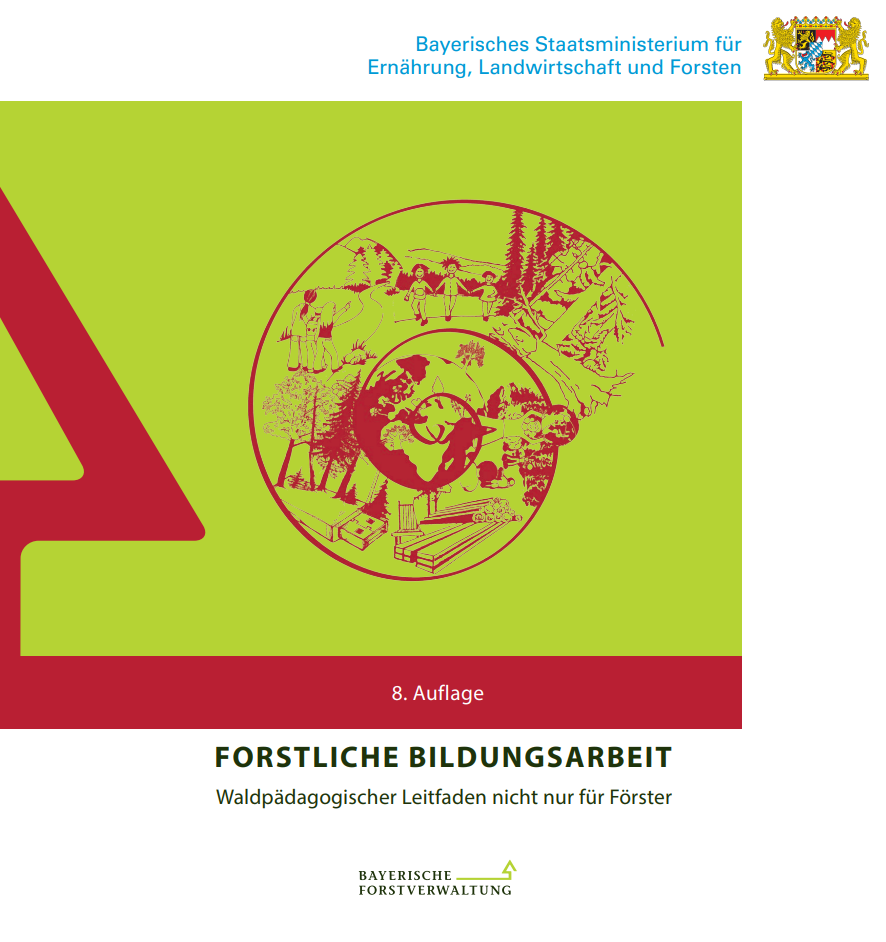 Forstliche Bildungsarbeit
Waldpädagogischer Leitfaden für vielfältige Aktivitäten zu zentralen Themen aus Wald und Forstwirtschaft
BStMELF
8. Klasse Gymnasium: Ökosysteme
Veränderung in der Zusammensetzung von Ökosystemen
Eingriffe des Menschen (ortsnah)
nachhaltige Entwicklung
8. Klasse Gymnasium: Ökosysteme
Veränderung in der Zusammensetzung von Ökosystemen
Eingriffe des Menschen (ortsnah)
nachhaltige Entwicklung
Sukzession:
ggf. Freilandarbeit
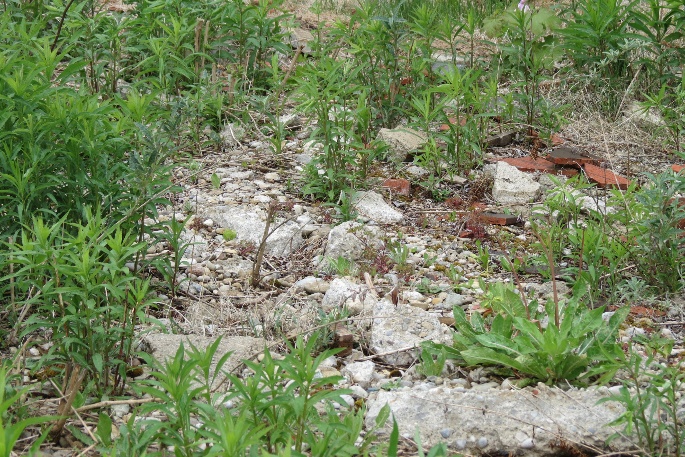 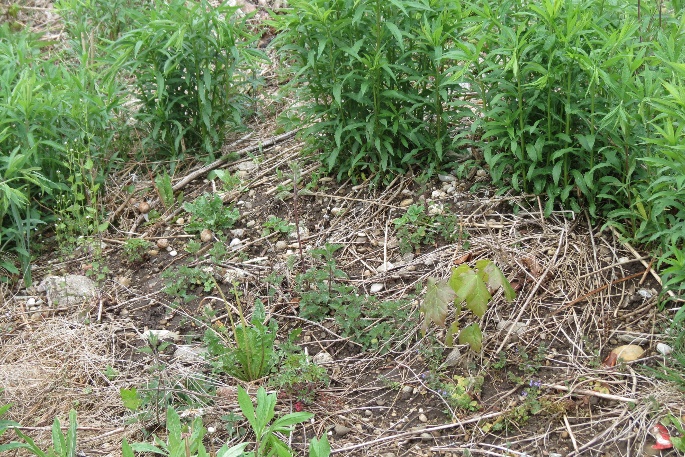 Untersuchung von Ruderalflächen:
„Blumen“
Gräser
Jungwuchs von Gehölzen
Moose
unbesiedelte Fläche
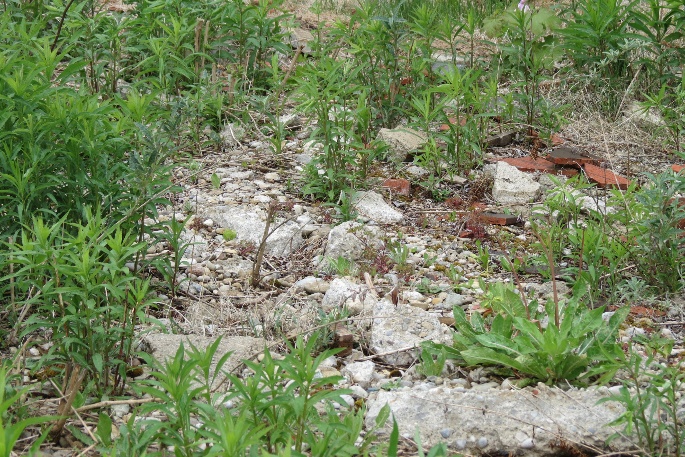 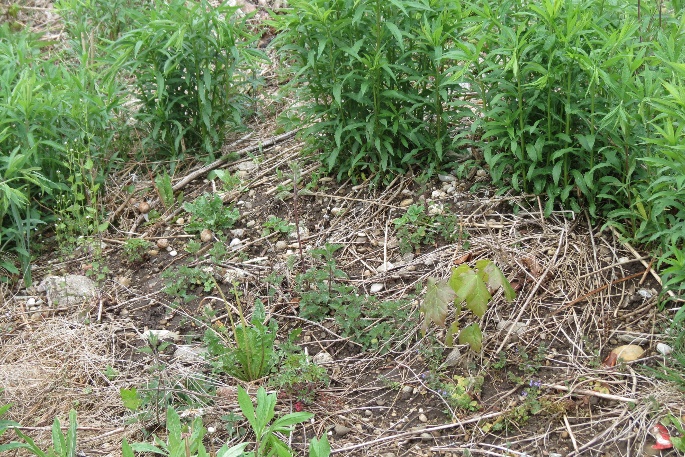 Untersuchung von Ruderalflächen:
ggf. Formbestimmung, so weit möglich
Häufigkeit der selben Art (auch ohne Benennung)
Verteilung (Sonne, Schatten …)
8. Klasse: Ökosysteme
Veränderung in der Zusammensetzung von Ökosystemen
Eingriffe des Menschen (ortsnah)
nachhaltige Entwicklung
„Artenkenntnis“ erweitern: 
nicht unbedingt echte Arten, besser „Formenkenntnis“
ggf. Freilandarbeit an Gehölzen
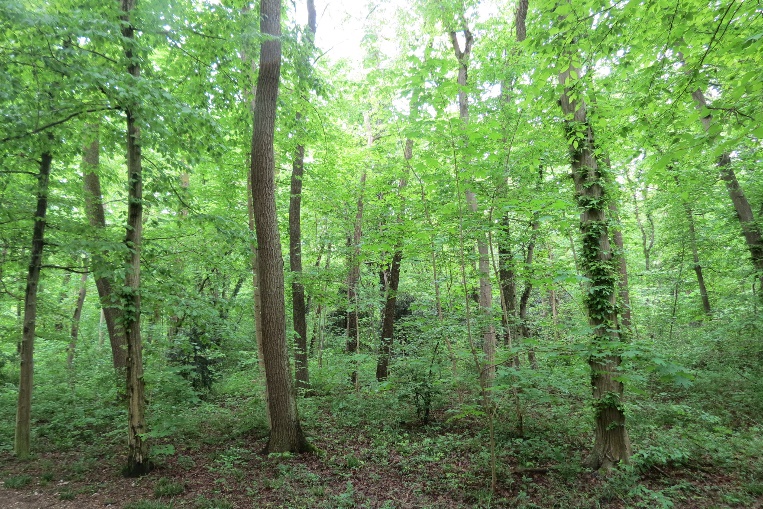 Städtischer Park:
Am Jungwuchs sind die Blätter leicht erreichbar.
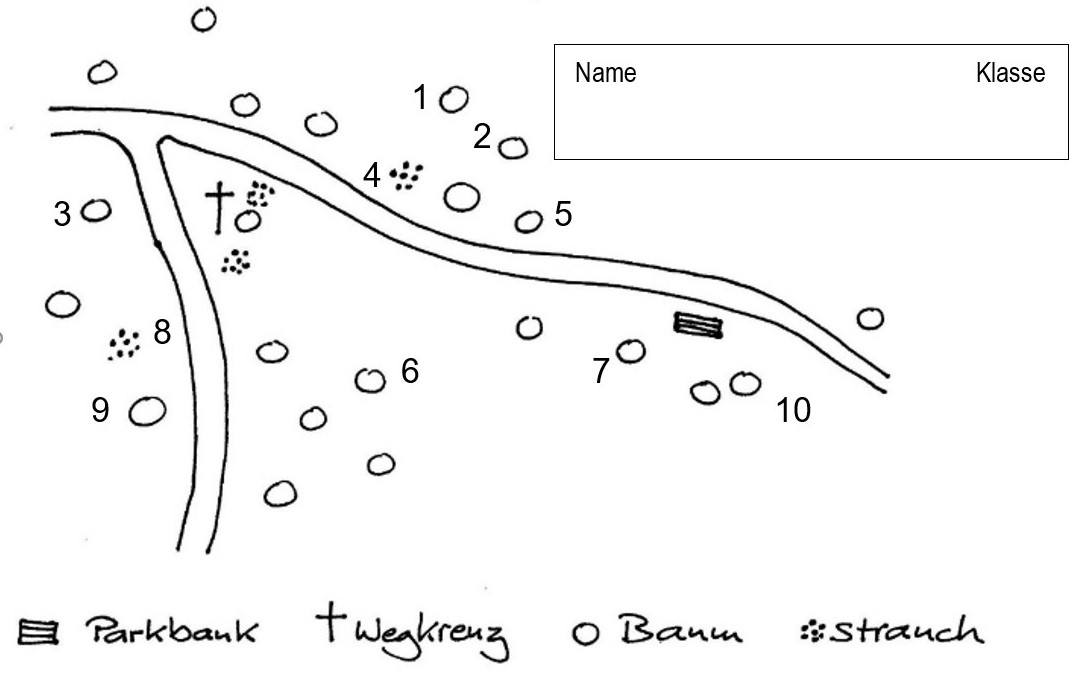 Aufgaben:
Anhand der Planskizze Gehölz-Individuen aufsuchen und bestimmen.
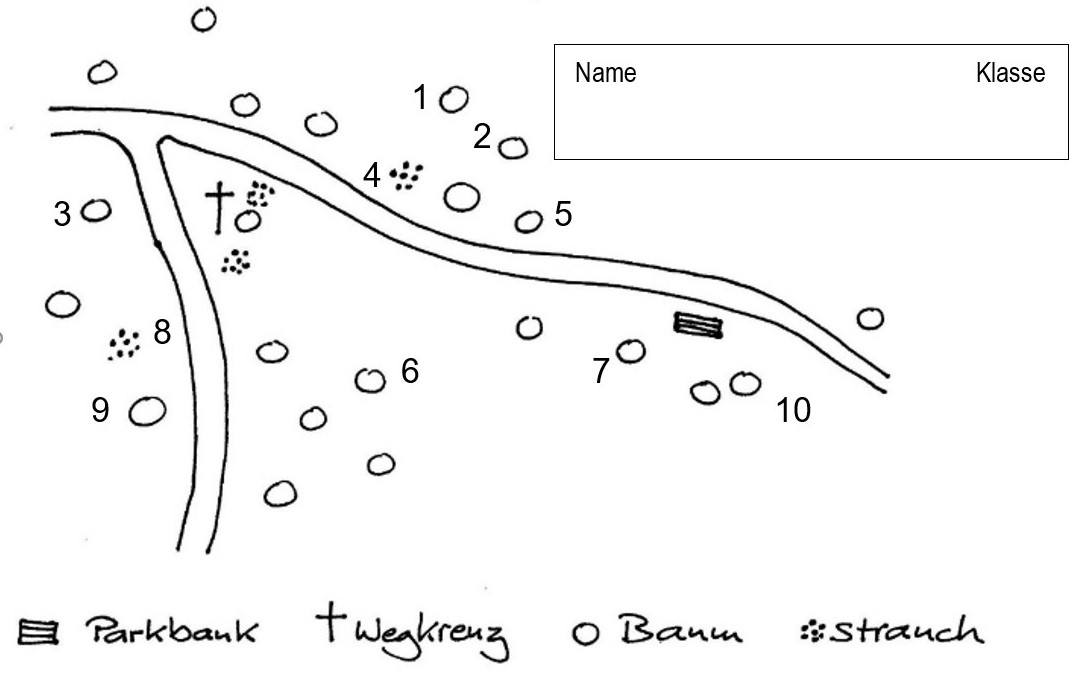 Aufgaben:
Anhand der Planskizze Gehölz-Individuen aufsuchen und bestimmen.
In der Planskizze alle Gehölz-Individuen der selben Art markieren.
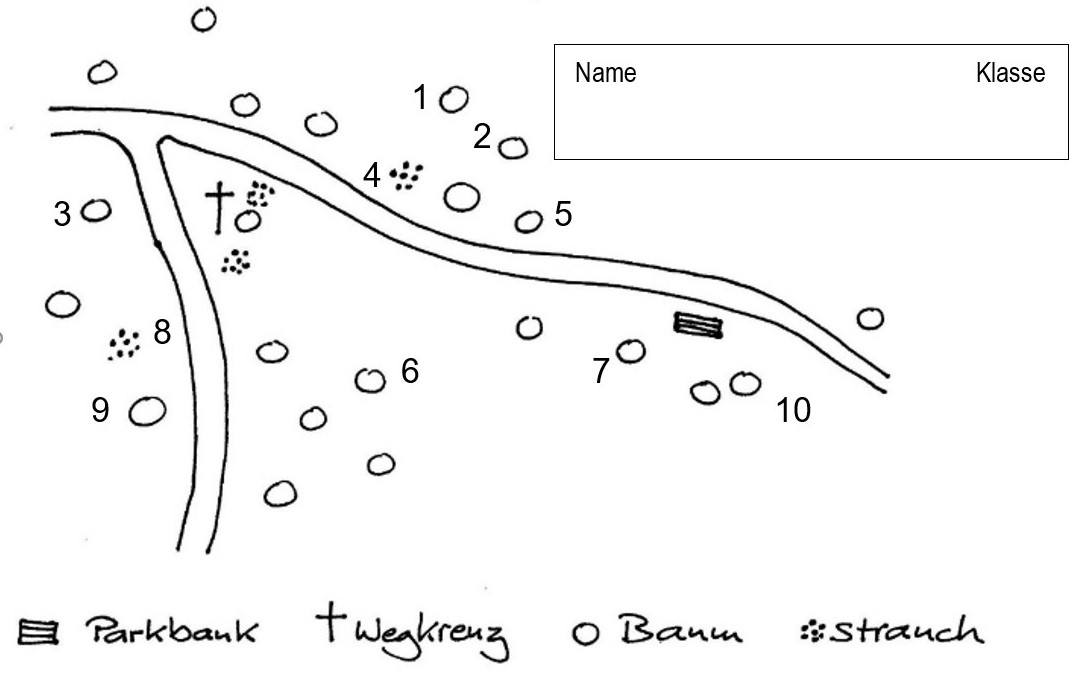 Methodik:
Einsatz von Mobilgeräten
zum Aufsuchen bestimmter Gehölz-Individuen (Geocaching)
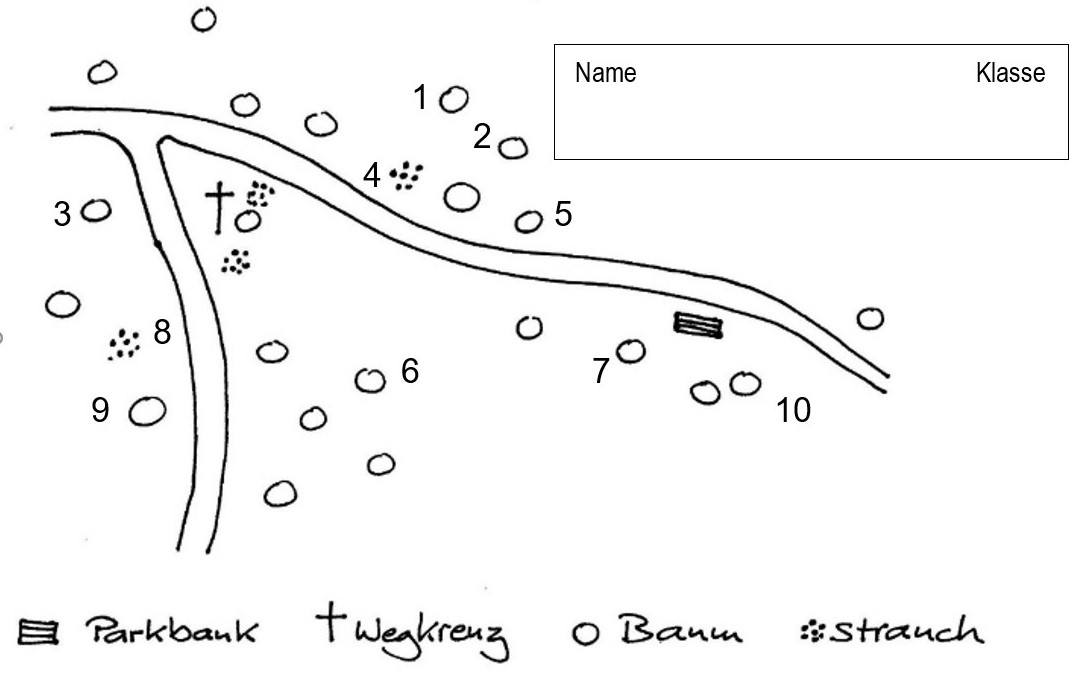 Methodik:
Einsatz von Mobilgeräten
zum Aufsuchen bestimmter Gehölz-Individuen (Geocaching)
zur Unterstützung der Bestimmung
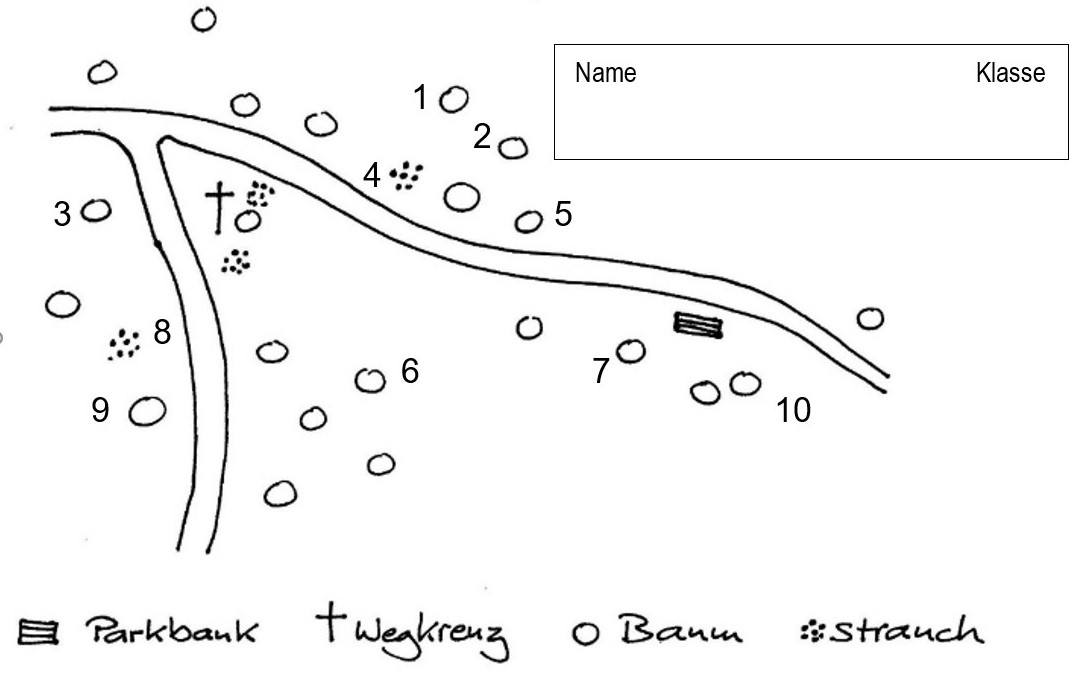 Anregungen, Hinweise zur Durchführung, Beispiele für Aufgabenstellungen, Vorlagen für Arbeitsblätter:
„Anregungen und Hinweise zur Freilandarbeit“
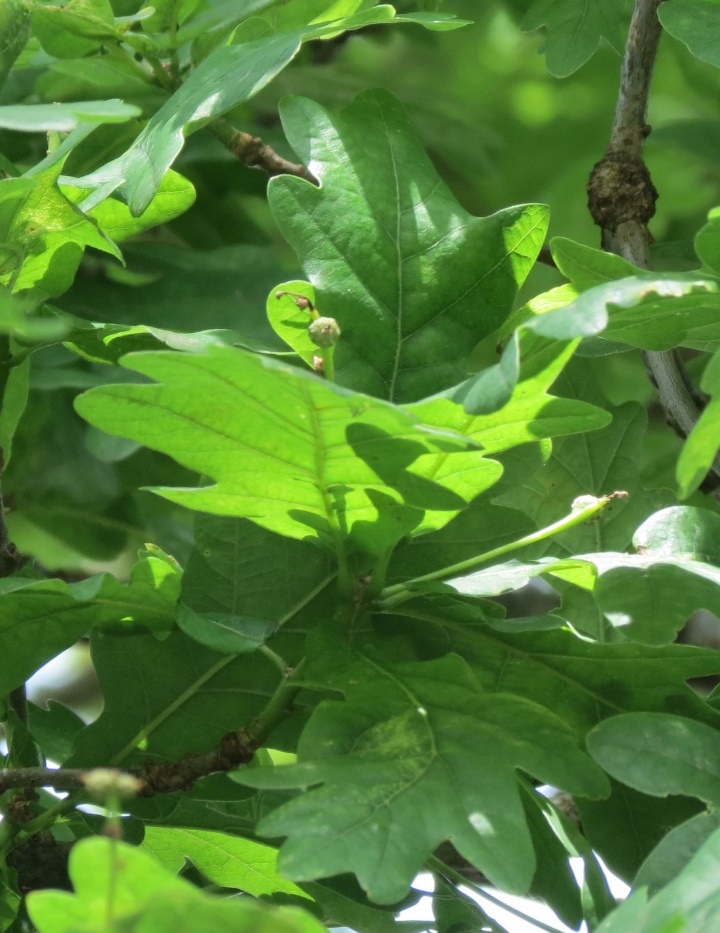 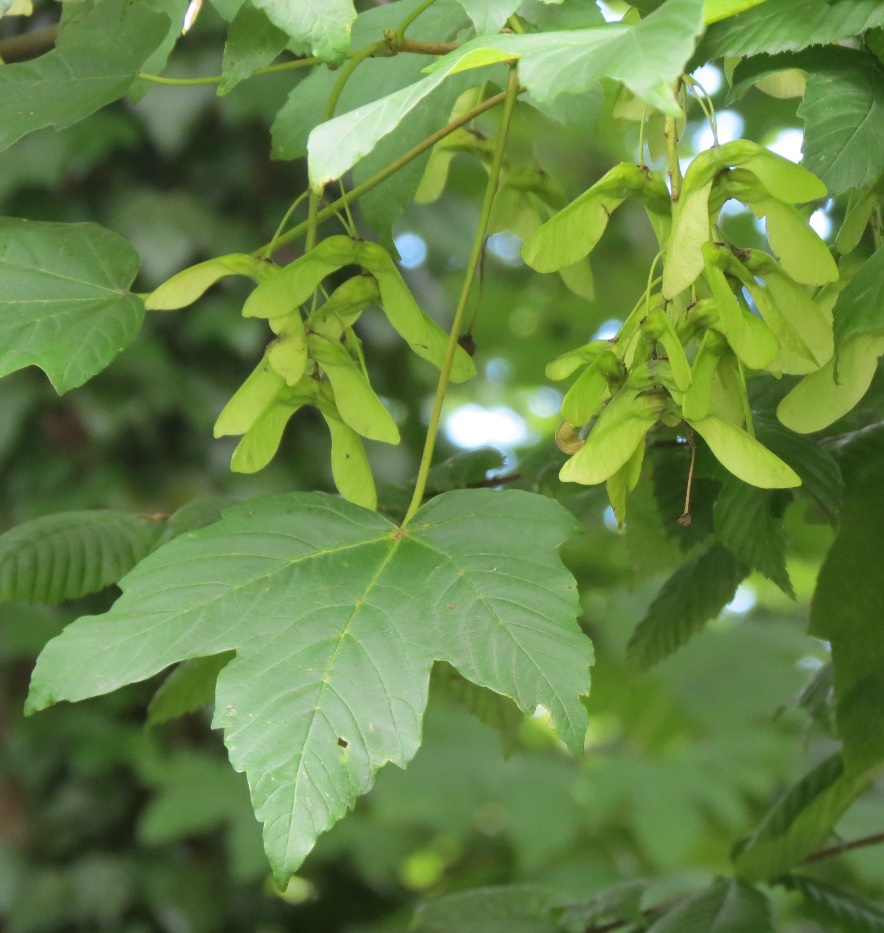 Fotos im Juni-Zustand mit Hinweisen zur Bestimmung:
Photos  >  Photos Botanik  
>  Photos Gehölze im Juni
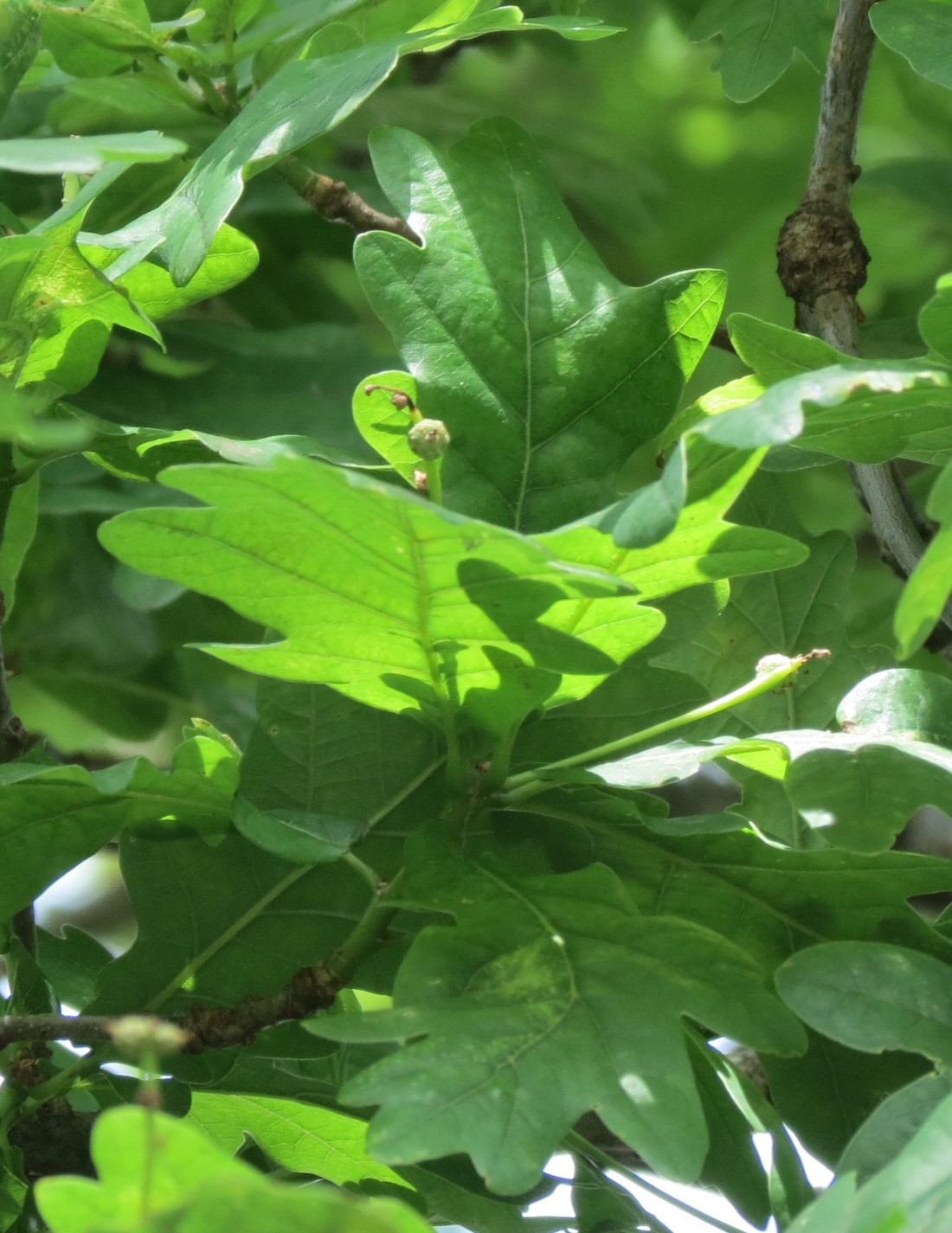 Die Stiel-Eiche (Quercus robur):
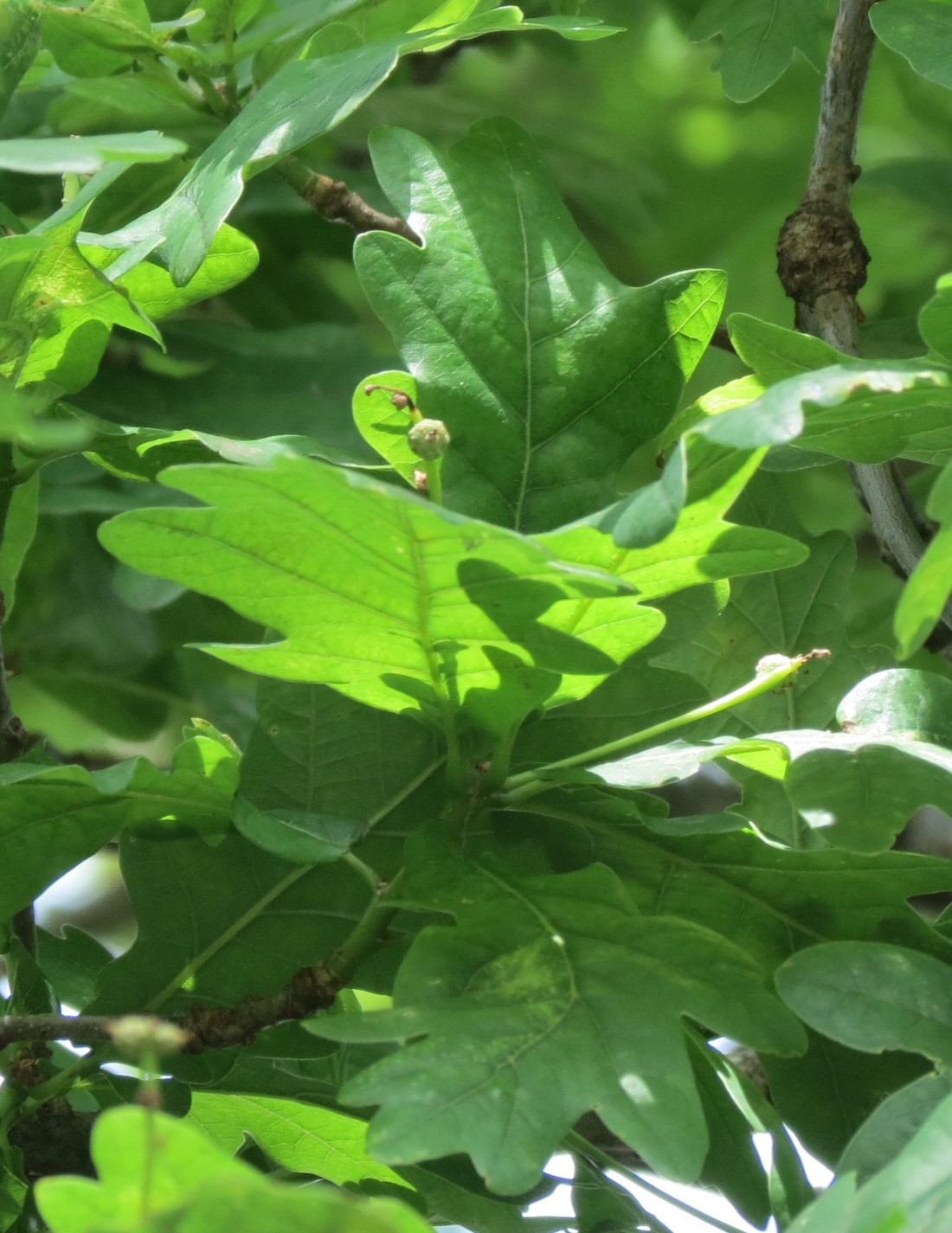 Die Stiel-Eiche (Quercus robur):

Gattung Eiche genügt vollauf!
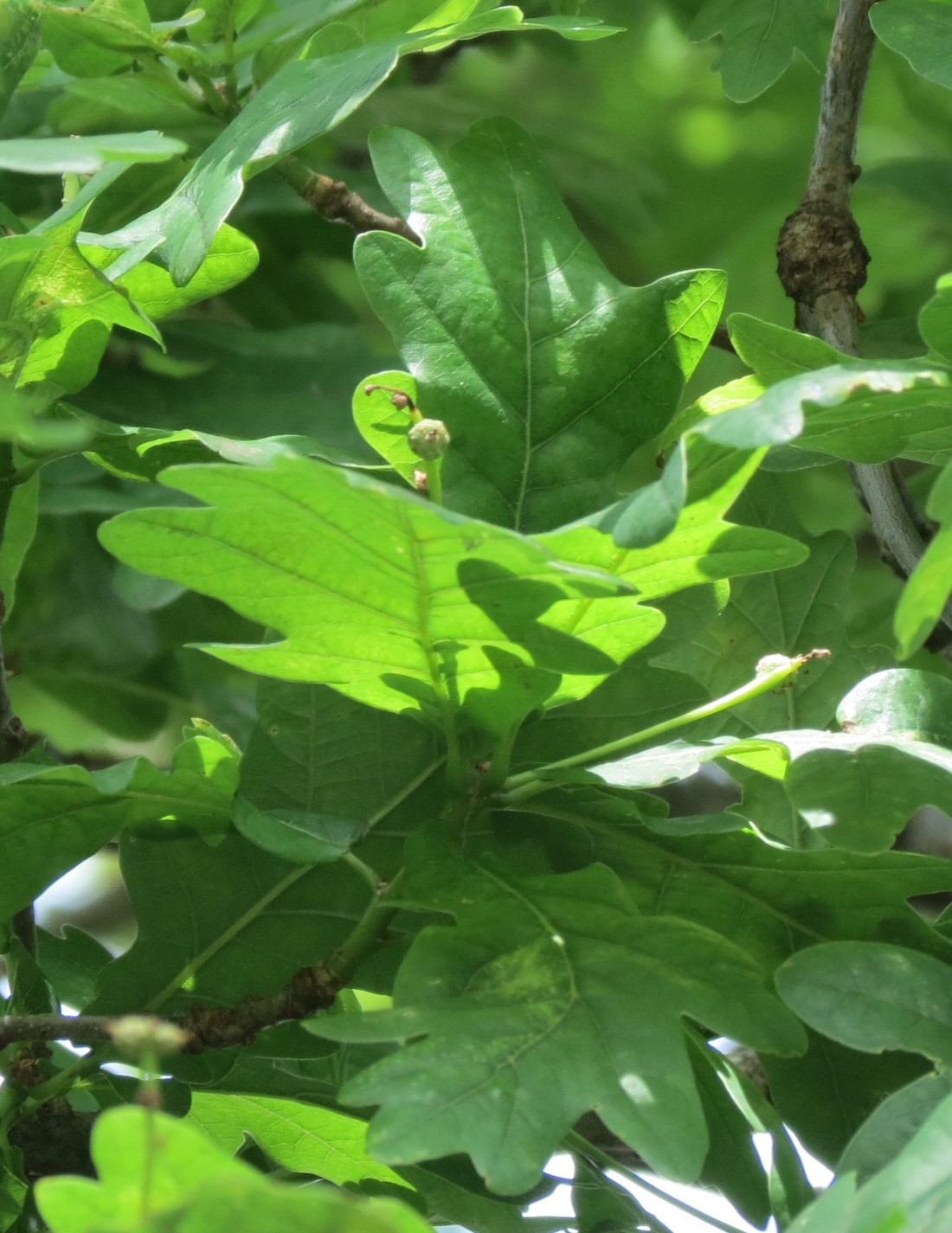 Die Stiel-Eiche (Quercus robur):

Gattung Eiche genügt vollauf!

Kennzeichen:
gelappte Blätter
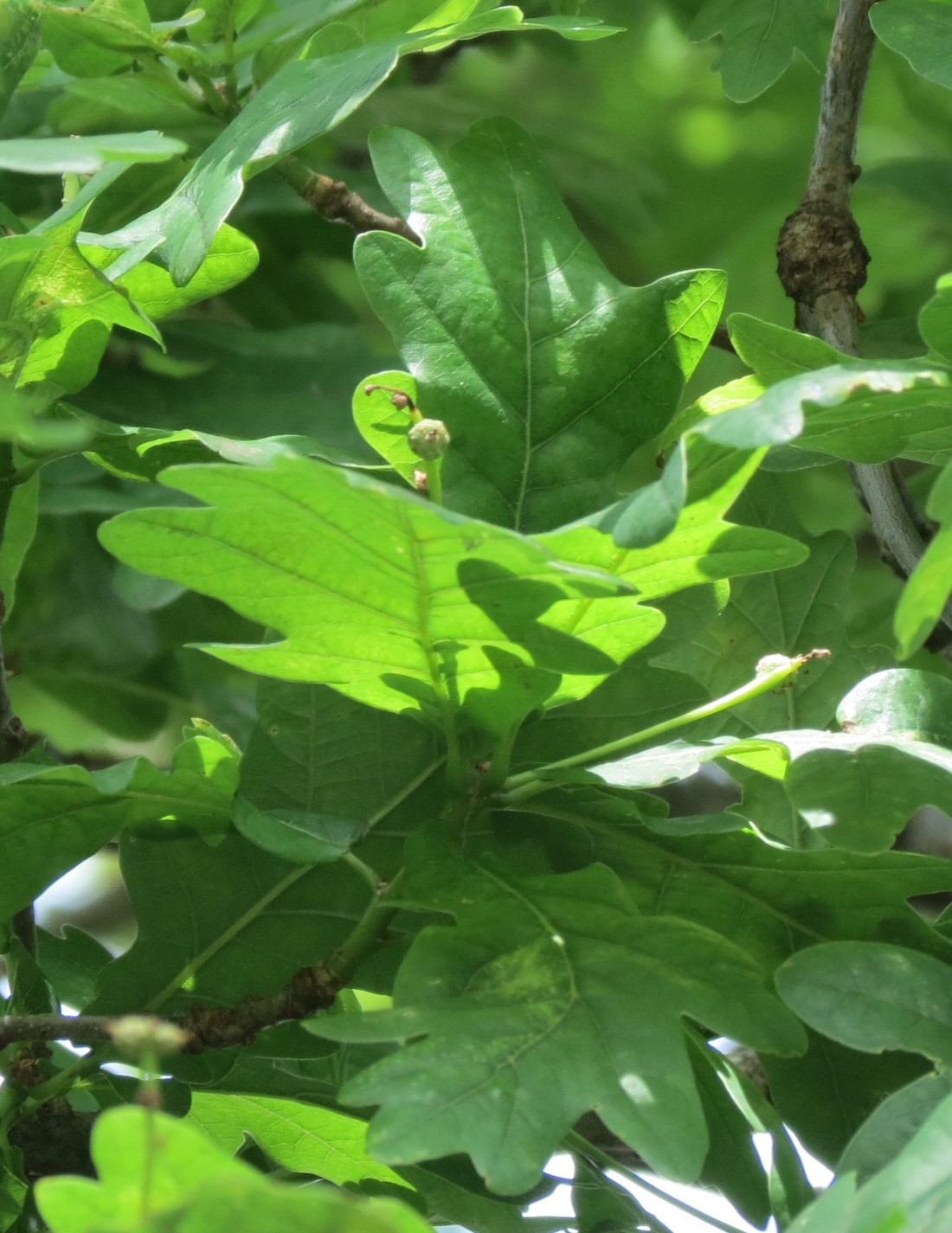 Die Stiel-Eiche (Quercus robur):

Gattung Eiche genügt vollauf!

Kennzeichen:
gelappte Blätter

Im Juni winzige Früchte
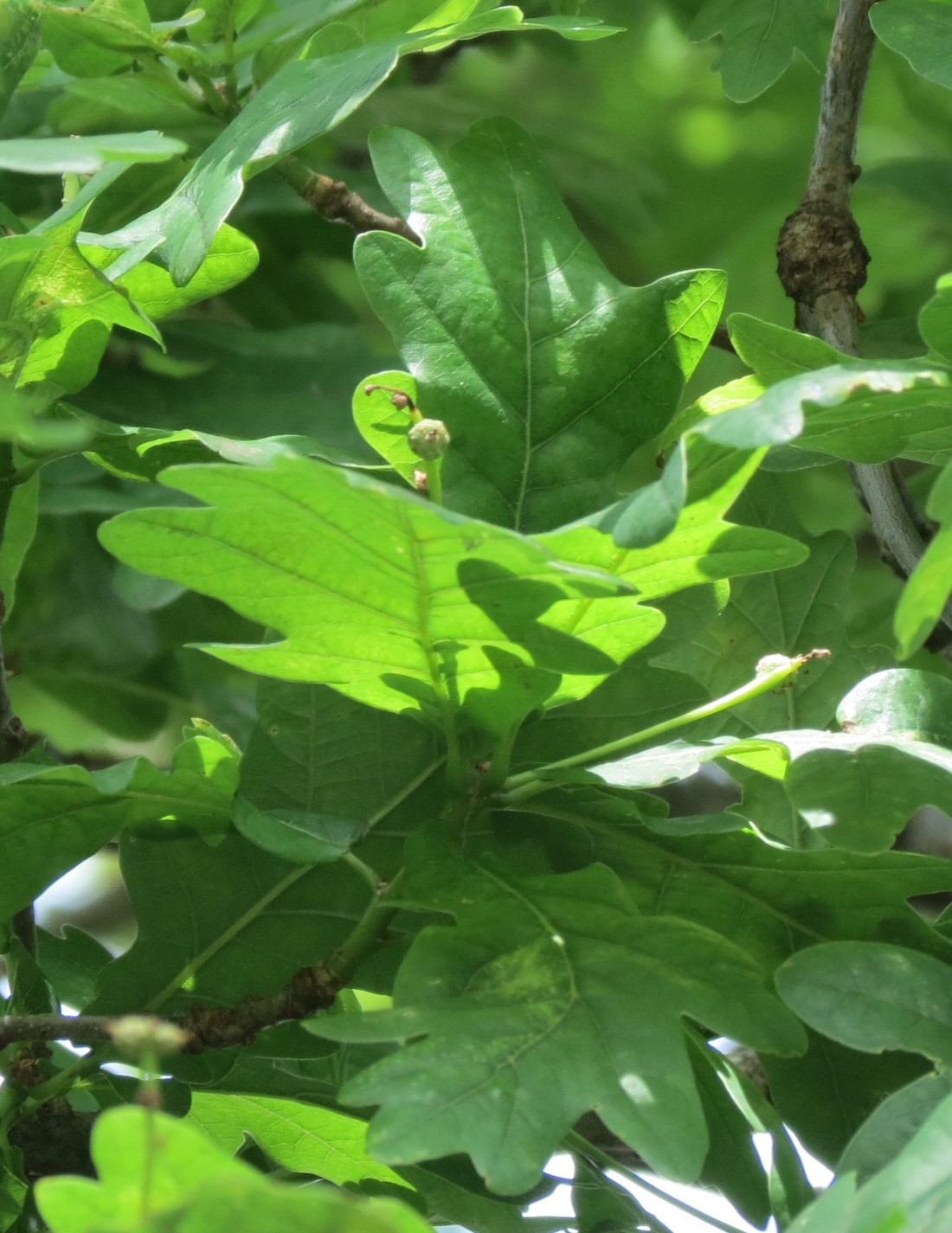 Ein Teil der Klasse lernt vor der Freiland-Arbeit anhand von Fotos und Beschreibungen, woran die Eiche erkannt wird.
Der Bergahorn (Acer pseudoplatanus):
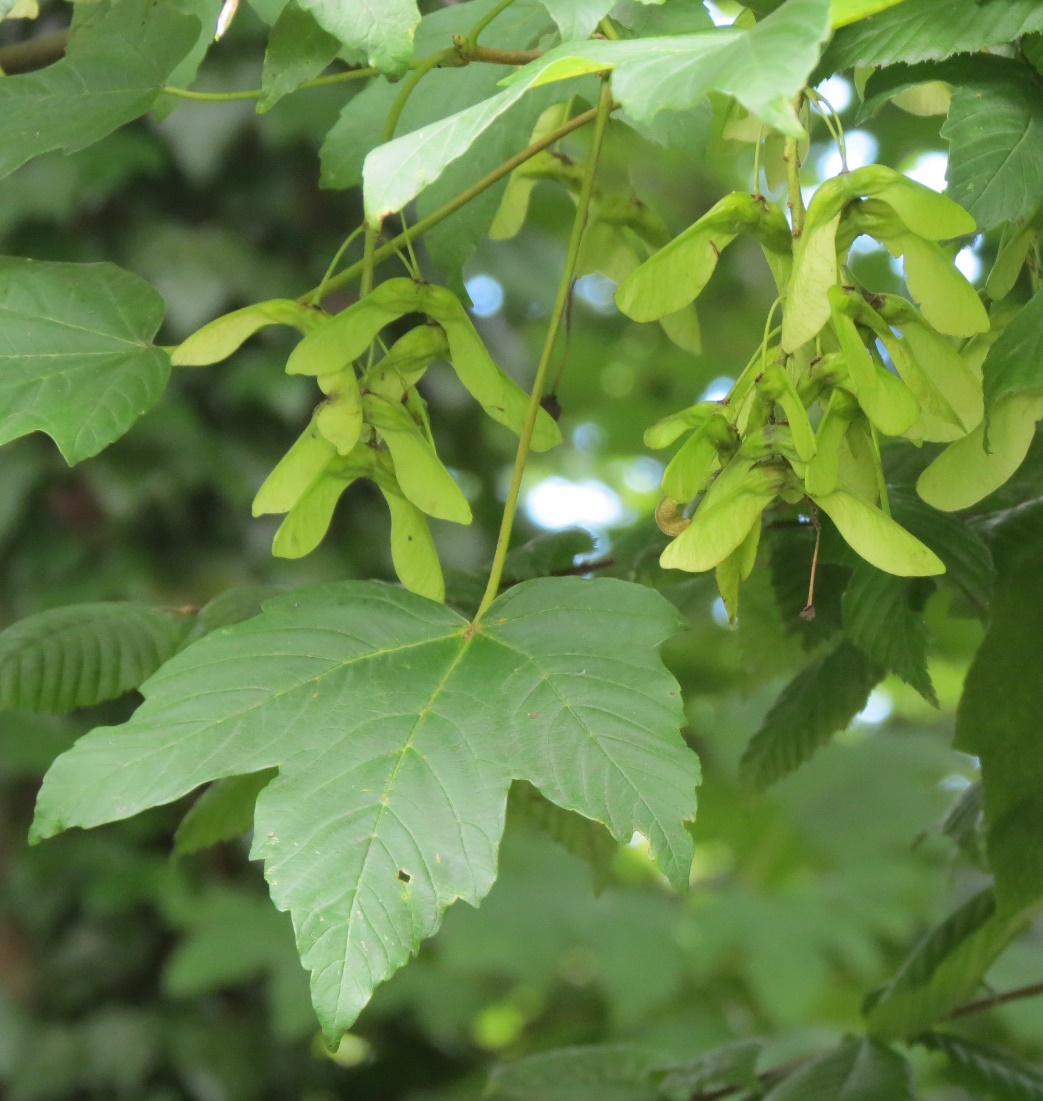 Der Bergahorn (Acer pseudoplatanus):

Die Gattung Ahorn genügt vollauf!
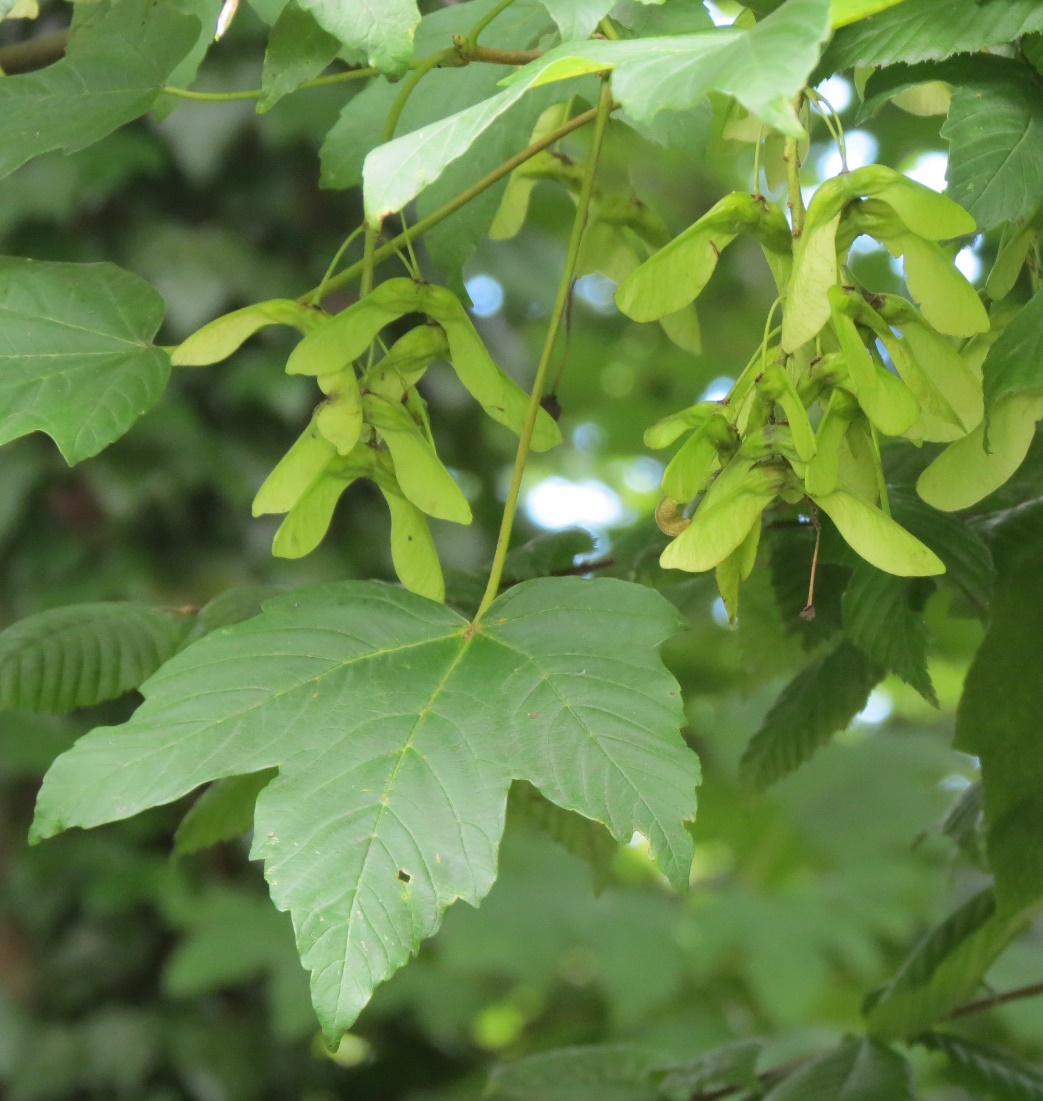 Der Bergahorn (Acer pseudoplatanus):

Die Gattung Ahorn genügt vollauf!

Kennzeichen: Blätter mit 5 Lappen; „Nasenzwicker“-Früchte
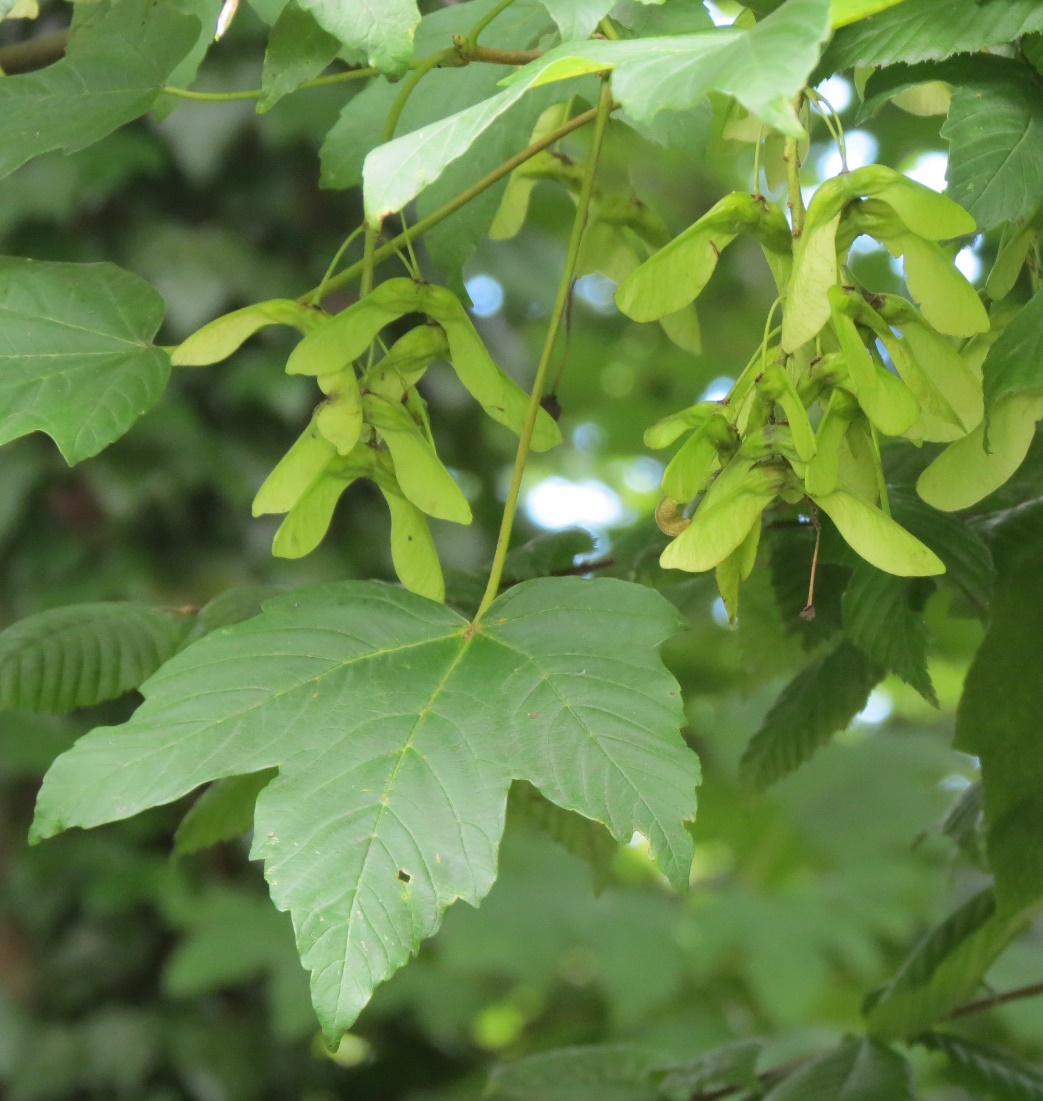 Der Bergahorn (Acer pseudoplatanus):

Bei interessierten Klassen Unterschei-dung der drei häufigen Ahornarten problemlos möglich.
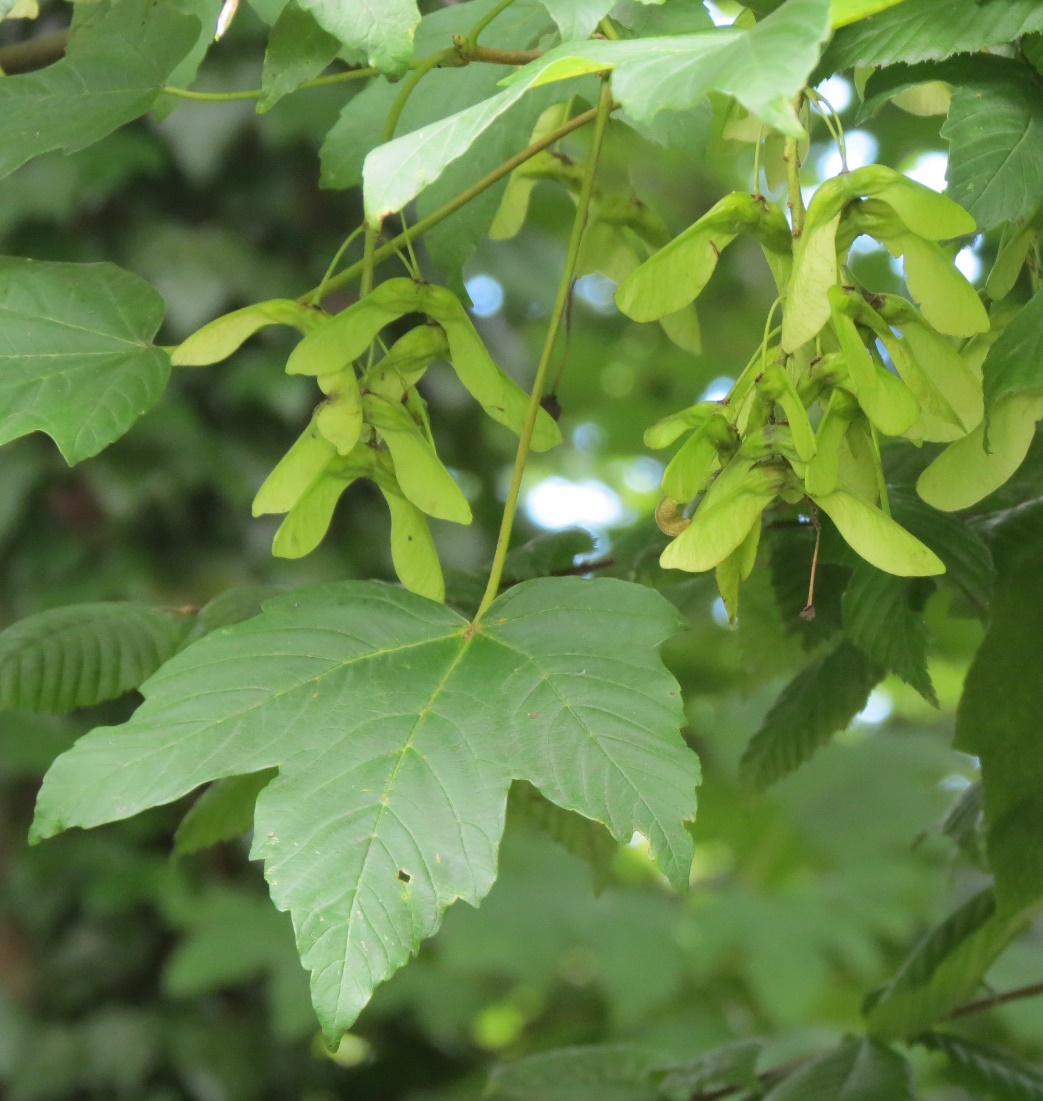 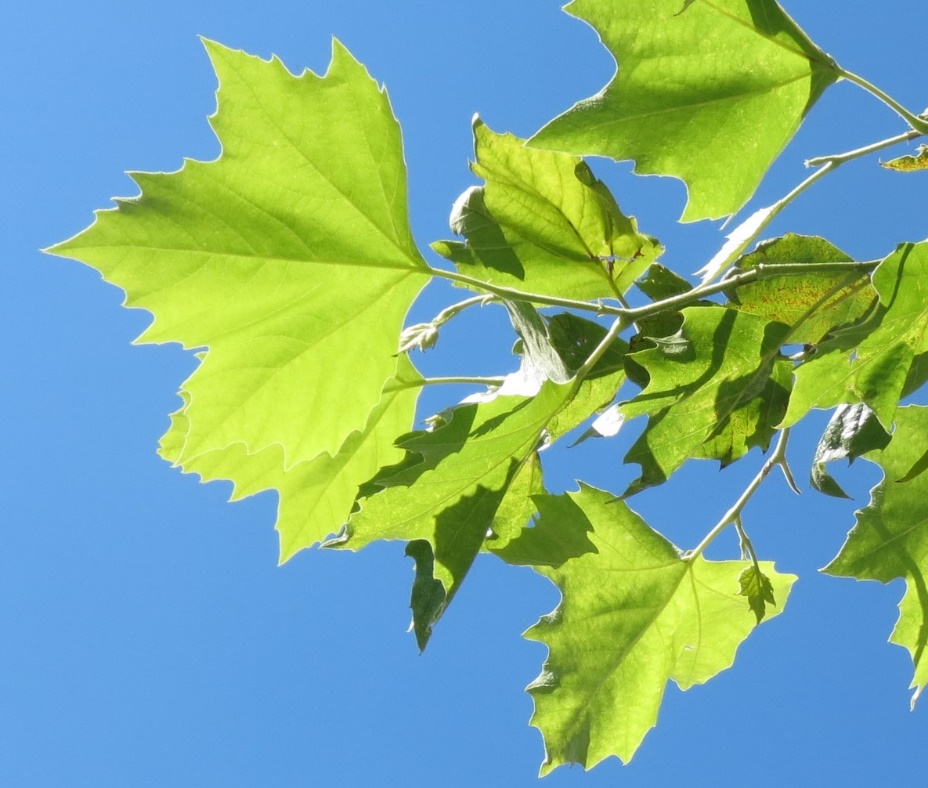 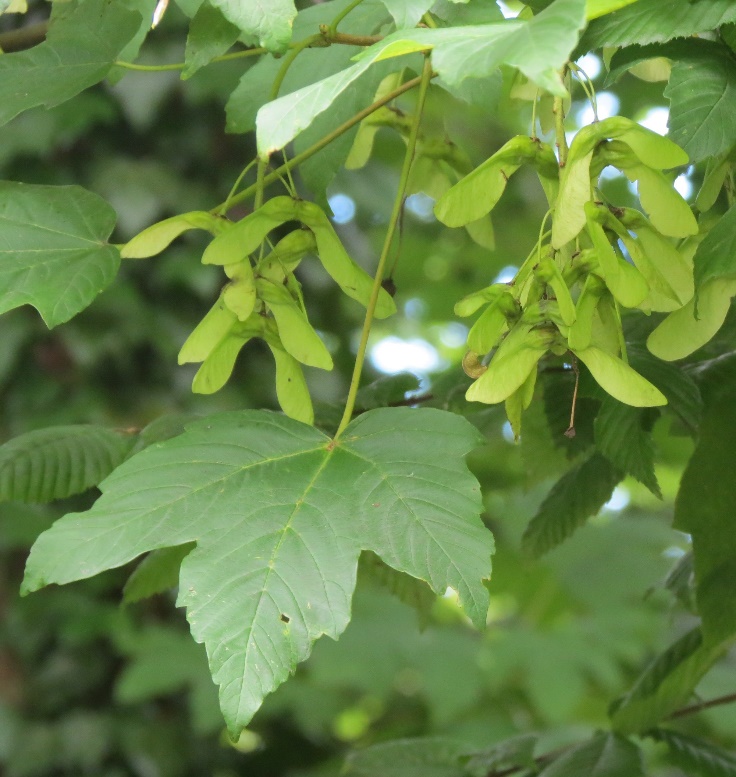 Der Bergahorn (Acer pseudoplatanus
Verwechselform: die Platane (Platanus x acerifolia)
Keine „Nasenzwicker“, 
grobflächig abgesplitterte Rinde
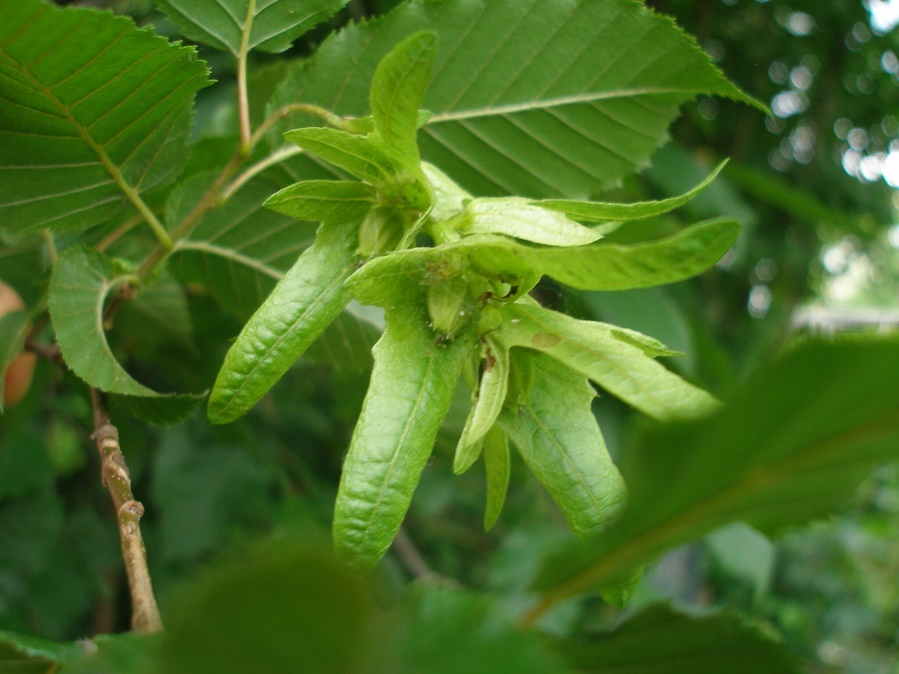 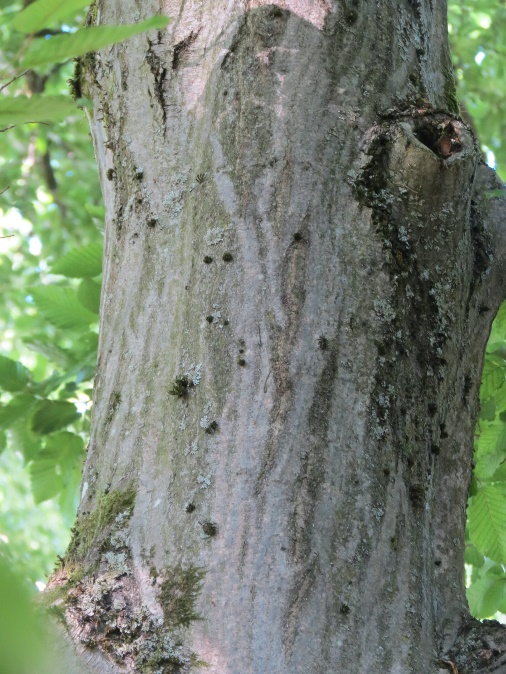 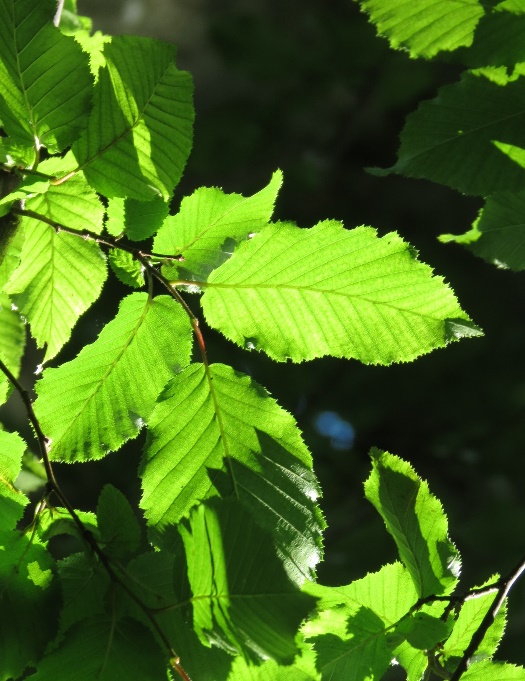 11 häufige Laubbäume
7 häufige Sträucher und Kletterpflanzen
4 häufige Nadelbäume
jeweils mit Laub, Blüten bzw. Früchten und Stamm: „Photos Gehölze im Juni“
9. Klasse: Boden
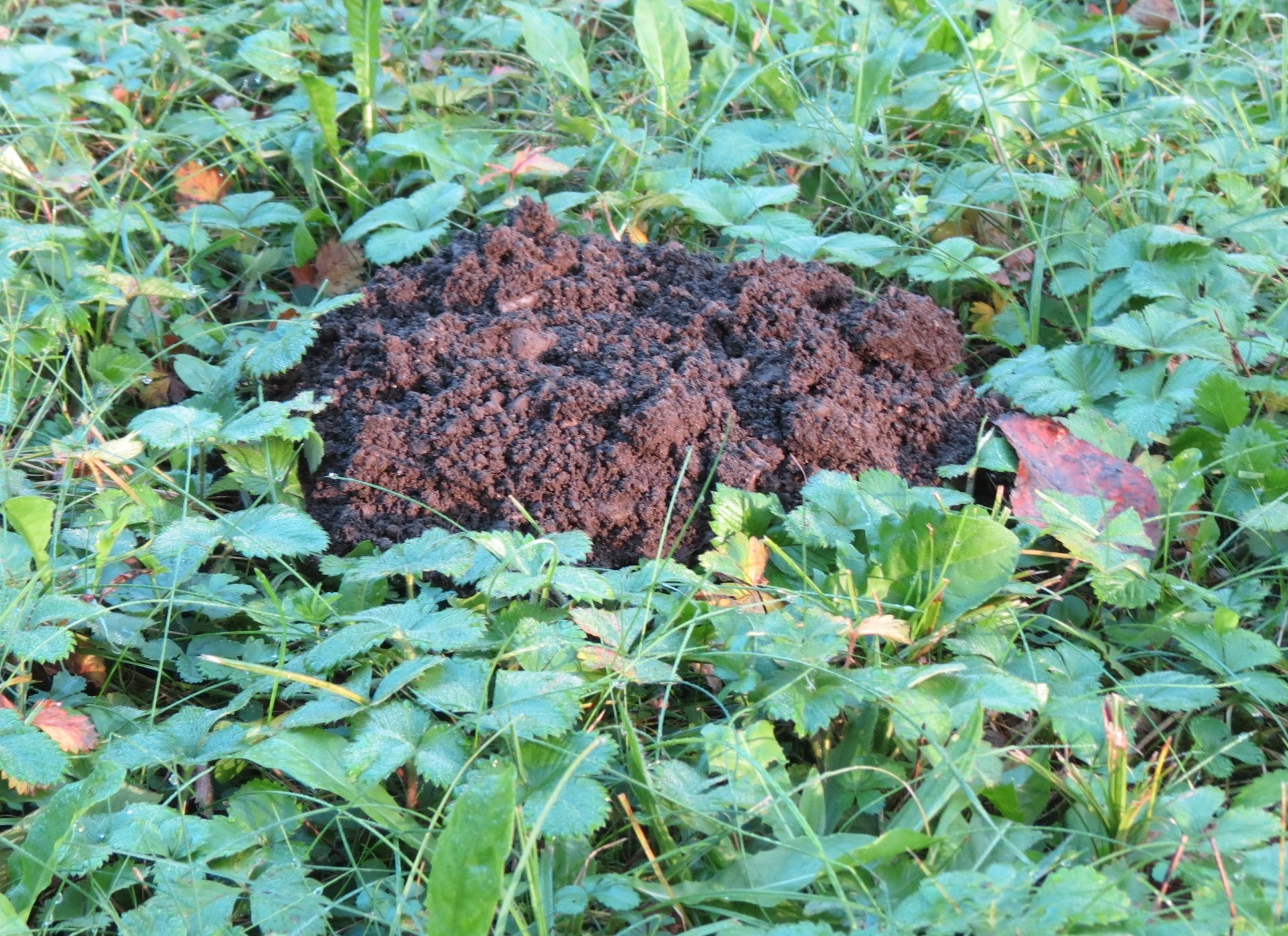 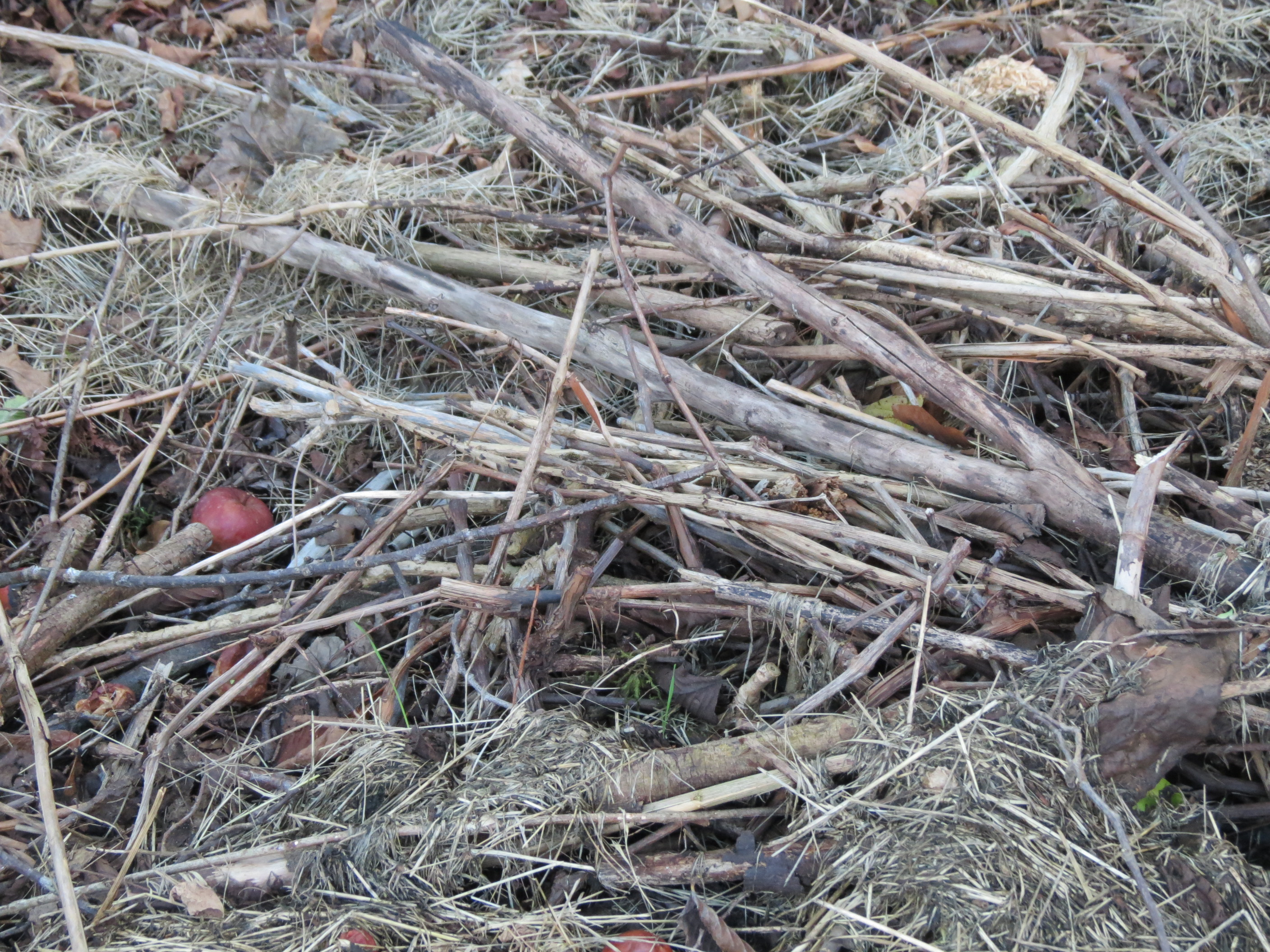 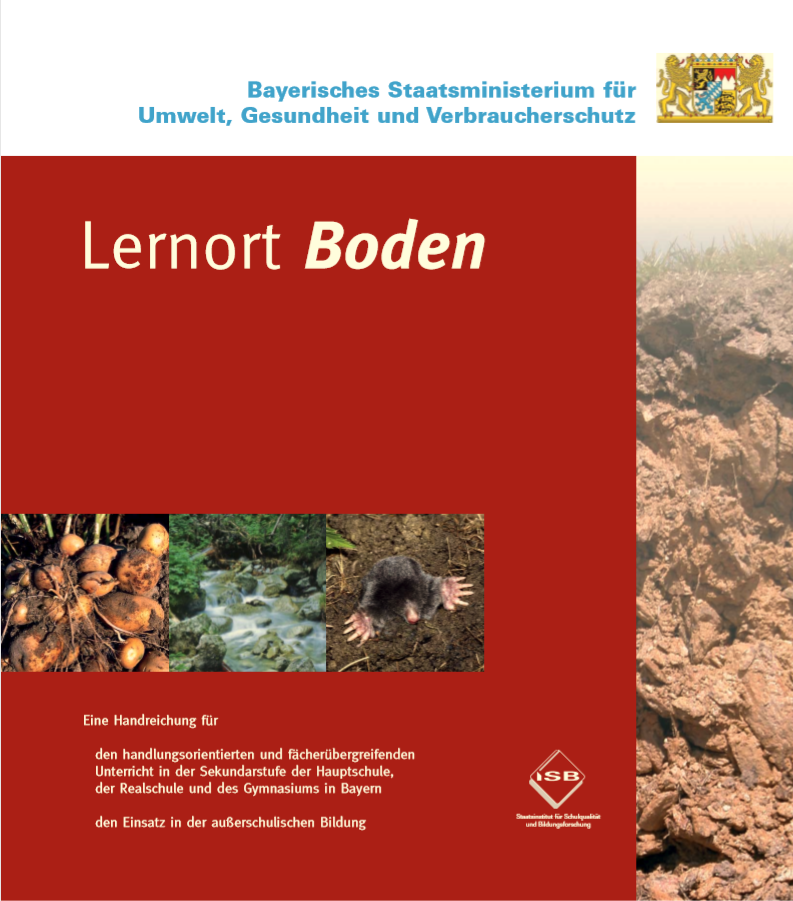 Lernort Boden
Handreichung für praktisches Arbeiten zum Thema Boden ab der Jahrgangsstufe 5
ISB, BStMLU
Ökosystem Boden
Praktisches Arbeiten

Nicht: Messungen ohne Auswertung
Ökosystem Boden
Praktisches Arbeiten

Nicht: Messungen ohne Auswertung
Nicht: Bodenprofile
Ökosystem Boden
Praktisches Arbeiten

Nicht: Messungen ohne Auswertung
Nicht: Bodenprofile
Nicht: Korngrößen im Boden
Ökosystem Boden
Praktisches Arbeiten

Nicht: Messungen ohne Auswertung
Nicht: Bodenprofile
Nicht: Korngrößen im Boden
Nicht: Bodentypen
Beurteilung der Untersuchungen im Ordner „Bio? – Logisch!“
(Ampel)

Didaktik-Skript Ökologie für die 9. Klasse auf www.bio-nickl.de
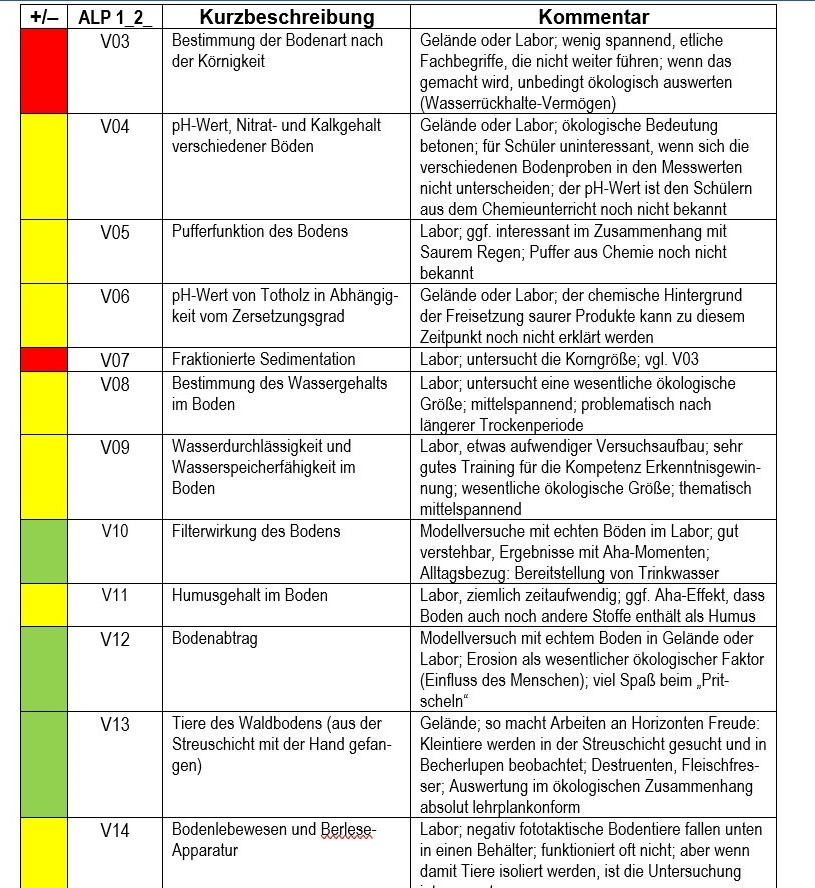 Ökosystem Boden
Praktisches Arbeiten
Filterwirkung 
des Bodens
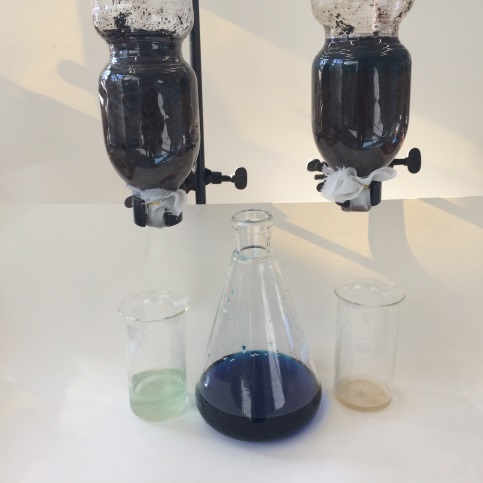 Ökosystem Boden
Praktisches Arbeiten
Abtrag 
des Bodens
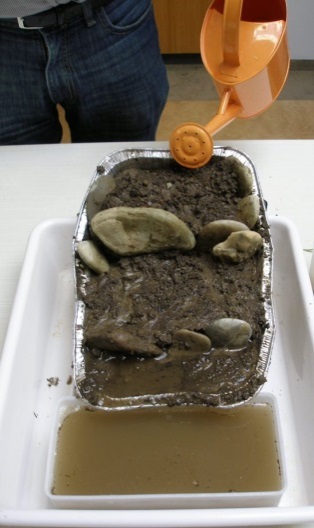 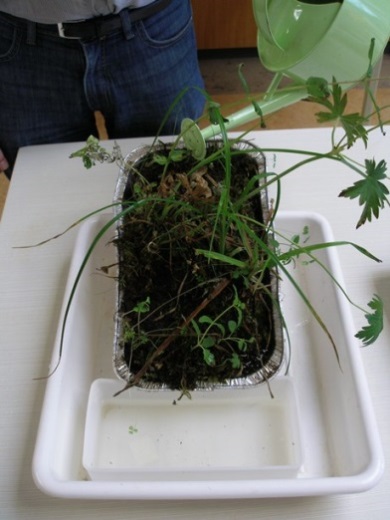 Ökosystem Boden
Praktisches Arbeiten
Tiere 
des Bodens:
in Laubstreu
in Totholz
(Bodenfalle)
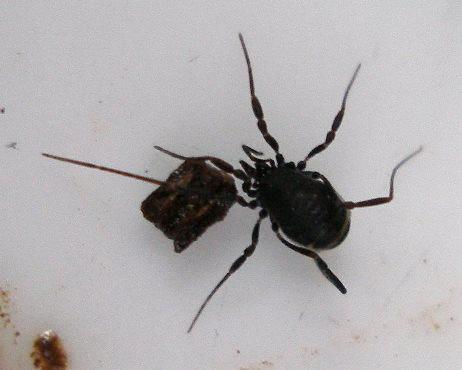 Ökosystem Boden
Praktisches Arbeiten
Pilze: 
in Totholz
im Boden
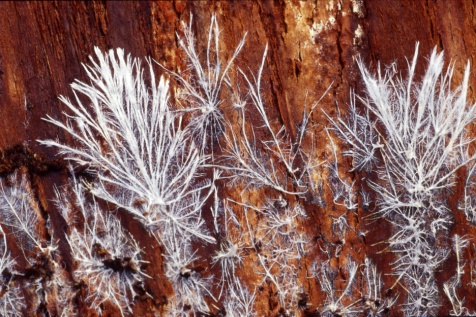 Ökosystem Boden
Praktisches Arbeiten
Kompostieren
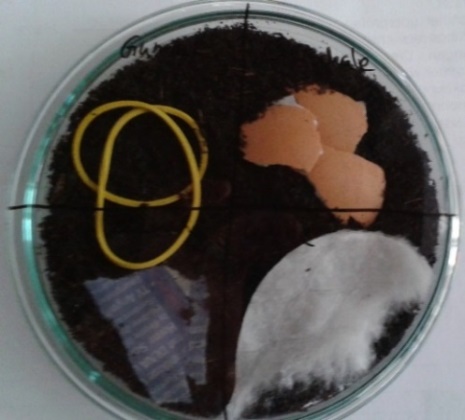 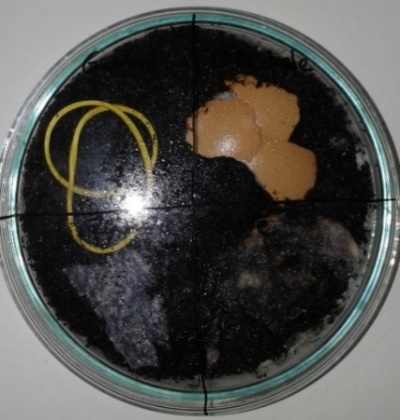 Ökosystem Boden
Praktisches Arbeiten
Regenwurm-
Küvette
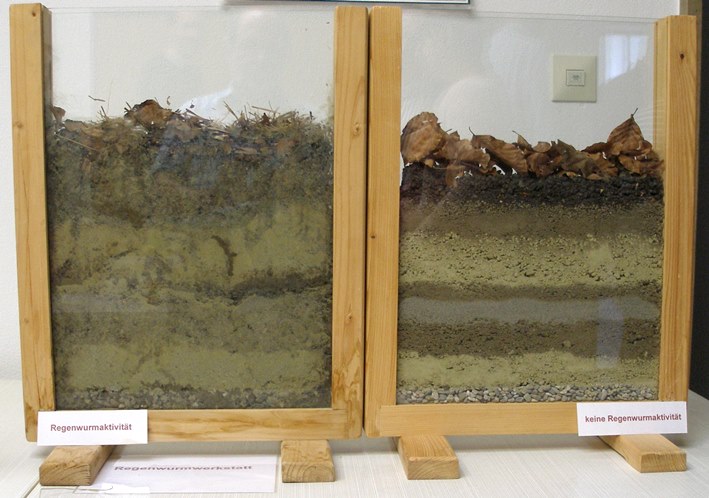 Ökosystem Boden
Abteilung Landwirtschaft im Deutschen Museum (neu 2022):

Nahrungsbeziehungen im Boden
	 (Schaukasten mit Fotos bzw. Präparaten 	 	  von Bodentieren)

Nutzen des Ökosystems für den Menschen
3  Allgemeine Kriterien
SPARSAMKEIT DER MITTEL:
Zeit: Schulgelände, Wandertag
möglichst wenig Material einsetzen
wenige Aspekte untersuchen, die aber mit mehreren Stichproben
EMOTIONALITÄT:
Man schützt nur, was man kennt.
Freilandarbeit motiviert von sich aus.
Präsentation eigener „Forschung“
ALTERSGERECHTE METHODIK:
keine aufwendigen Untersuchungen (wie Sauerstoff nach Winkler, Bodenprofil)
klare, übersichtliche Aufgabenstellung
nicht über- und nicht unterfordern
Binnendifferenzierung z. B. durch freiwillige Zusatzaufgaben
LERNERFOLG SICHERN:
Vorbereitung im laufenden Unterricht, Anwendung im Freiland
Nachbereitung: nicht einfach nur Daten erheben, sondern die Daten im Kontext auswerten; Zusammenhänge herstellen
Medienerziehung (App-Arbeit, Präsenta-tion)
GUT VORBEREITEN:
aktuelle Vorbegehung
Netzdeckung für Notfall-Ruf bzw. Apps?
ggf. Plan B (schlechtes Wetter, nahes Ausweichbiotop …)
Methoden zuvor ausprobieren (z. B. Sauerstoff-Elektrode, App)
SICHERHEIT:
2 Lehrkräfte pro Klasse (Faustregel)
Pollen-Allergiker
Zeckenschutz, Mückenschutz, Sonnen-schutz, Trinken
Geländesicherheit (Steilufer, Wasserfall, Autostraße …)
Hinweise auf weitere Veranstaltungen
Hinweise auf weitere Veranstaltungen
am Montag, 
23. Oktober 23
im Deutschen Museum
9:30 - 13:00 h
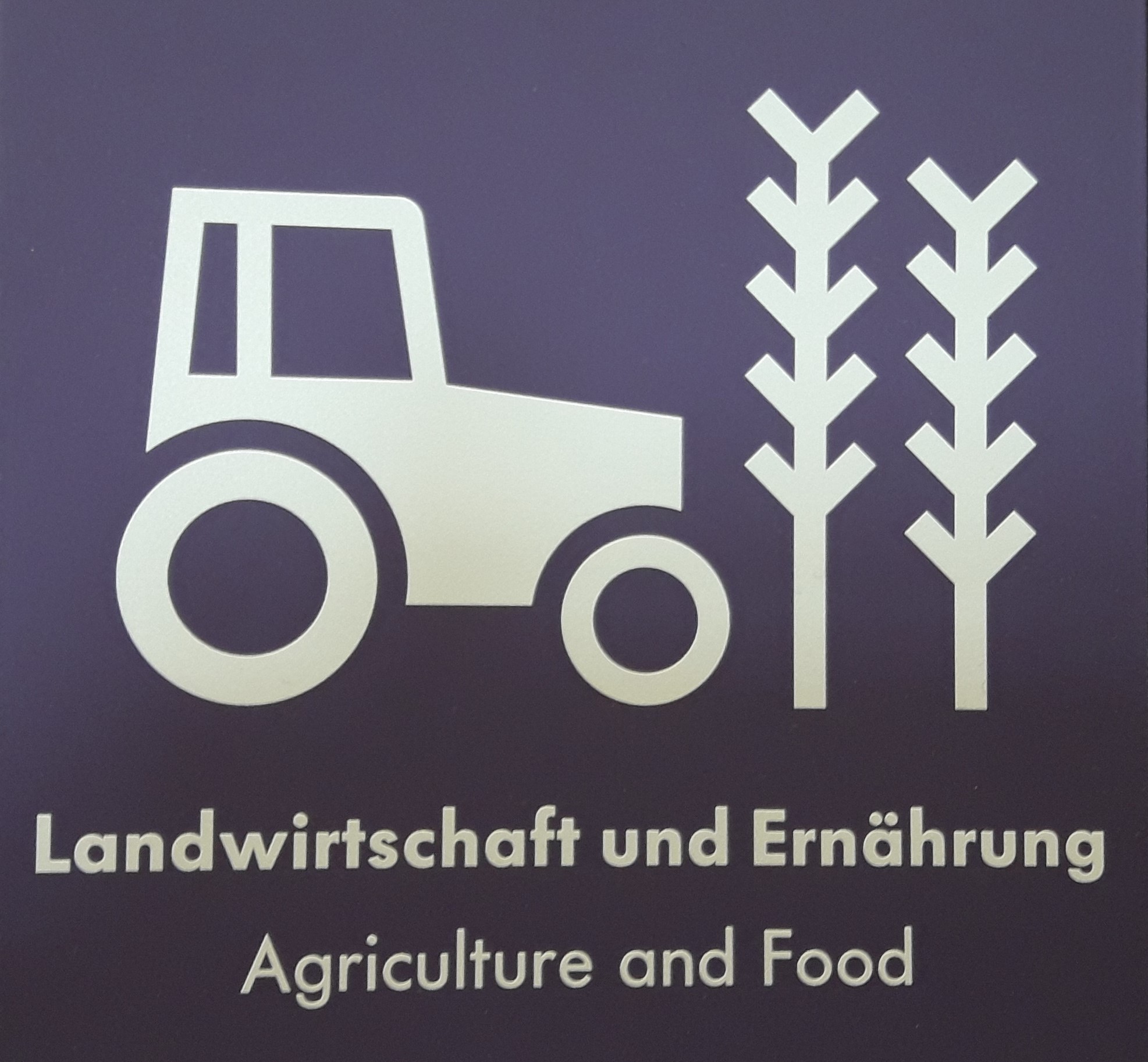 Die neu gestaltete Abteilung Landwirtschaft
Hinweise auf weitere Veranstaltungen
Montag, 23.10.2023
Landwirtschaft im Deutschen Museum
vbio / PI München / Deutsches Museum (Präsenz)

Mittwoch, 18.10.2023
10. Klasse nach LehrplanPLUS
vbio / PI München (online)
Hinweise auf weitere Veranstaltungen
Freitag, 23.2.2024
Oberstufe (12): Genetik und Gentechnik
vbio / PI München (online)

Freitag, 12.4.2024
Oberstufe (12): Evolution und Verhaltensöko. 
vbio / PI München (online)
Vielen Dank!